“CGEA fer de lance de la lute contre le Cancer en RDC”October 2-4, 2023Thierry M Muanza, BA, MSc, MD, FRCPCA. ProfessorDept. Oncology, Neurosurgery  & Exp. MedicineMcGill UniversityMontreal, Canada
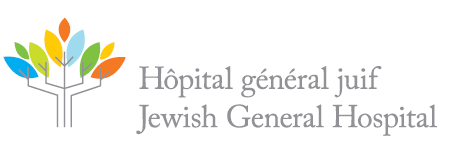 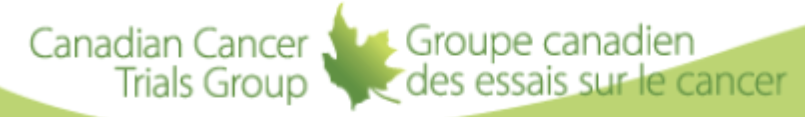 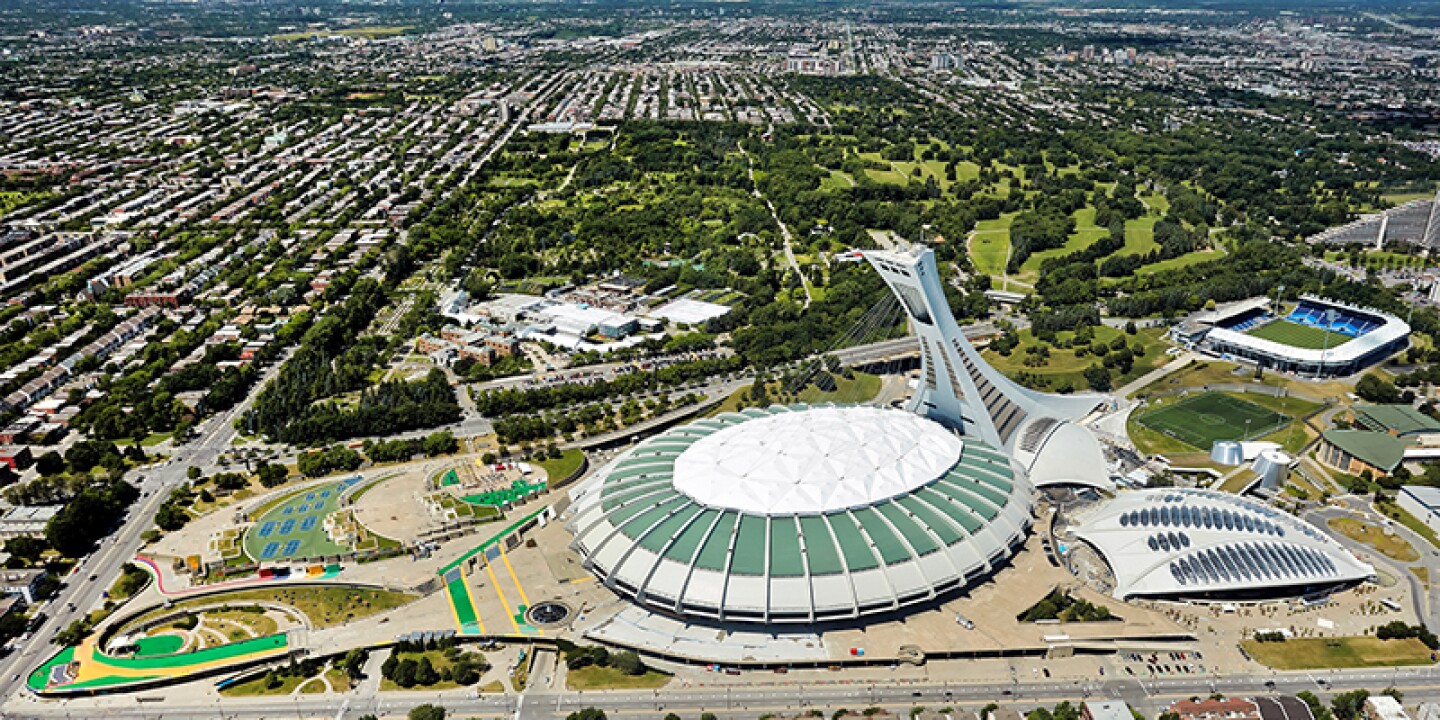 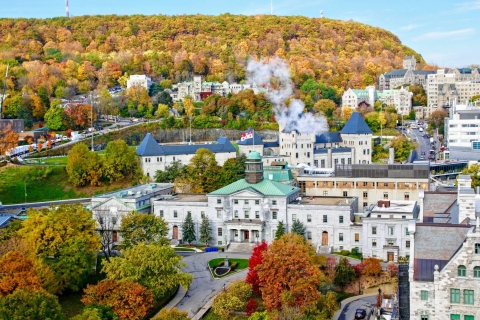 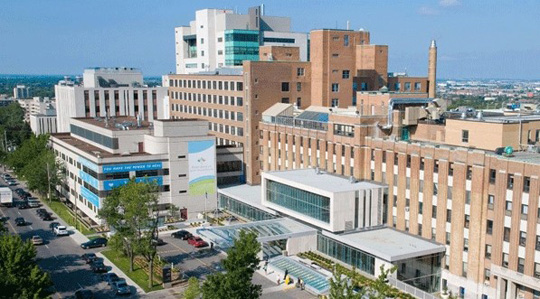 Disclosure
none
Outline
Statistics: mortality rates
Hallmarks of cancer
Physics & Chemistry of Radiation Absorption
Radiobiological basis of Radiotherapy
Treatment Planning
Charged particles
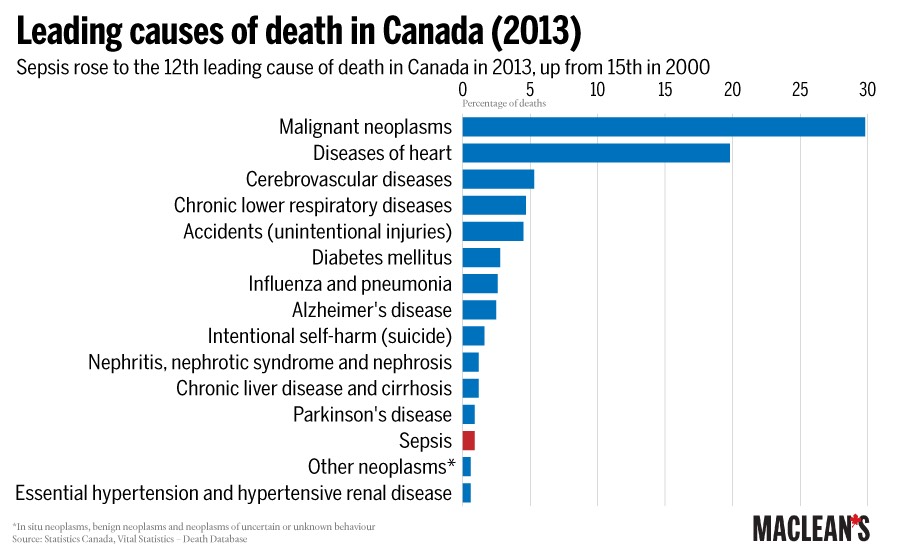 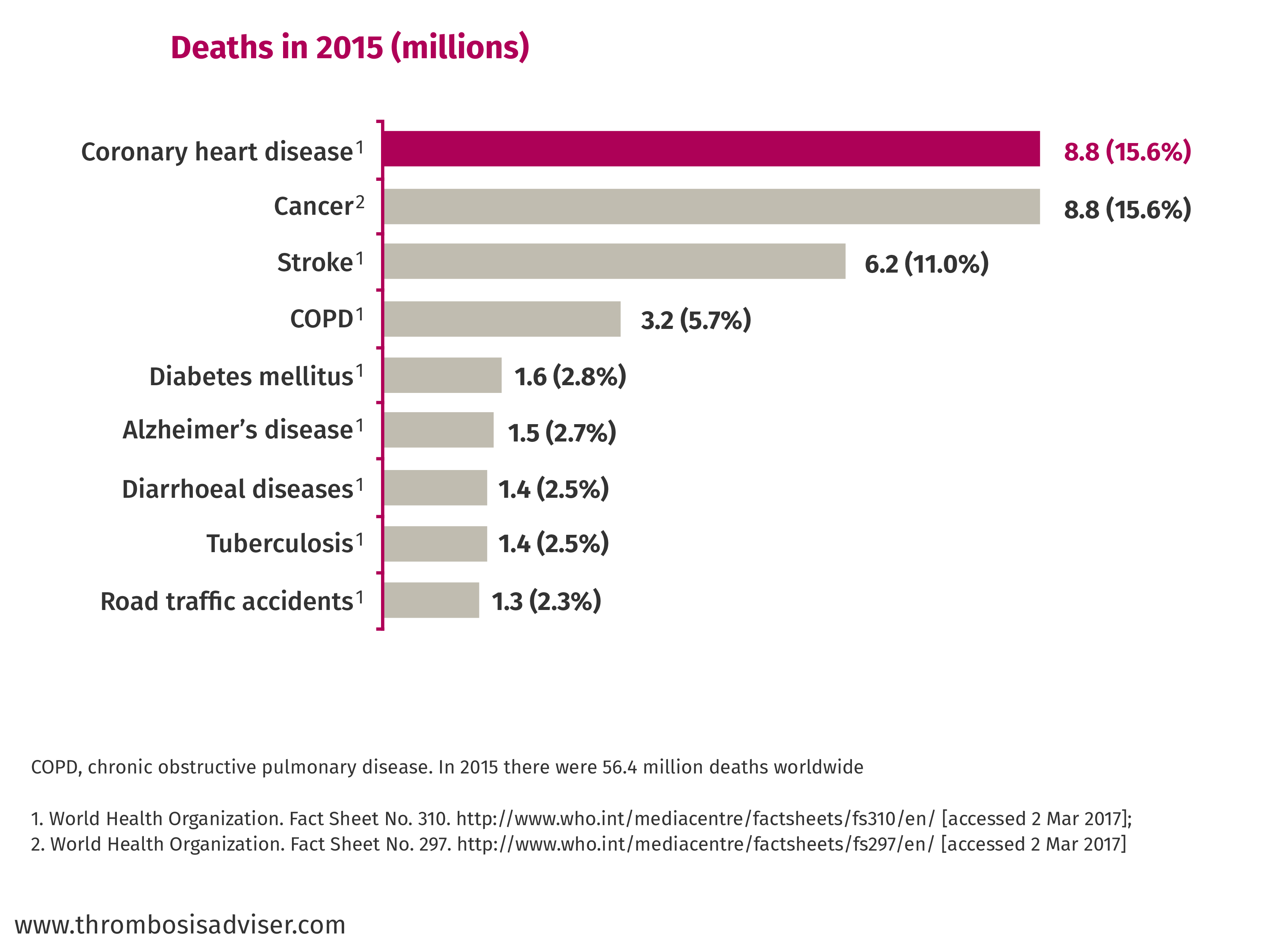 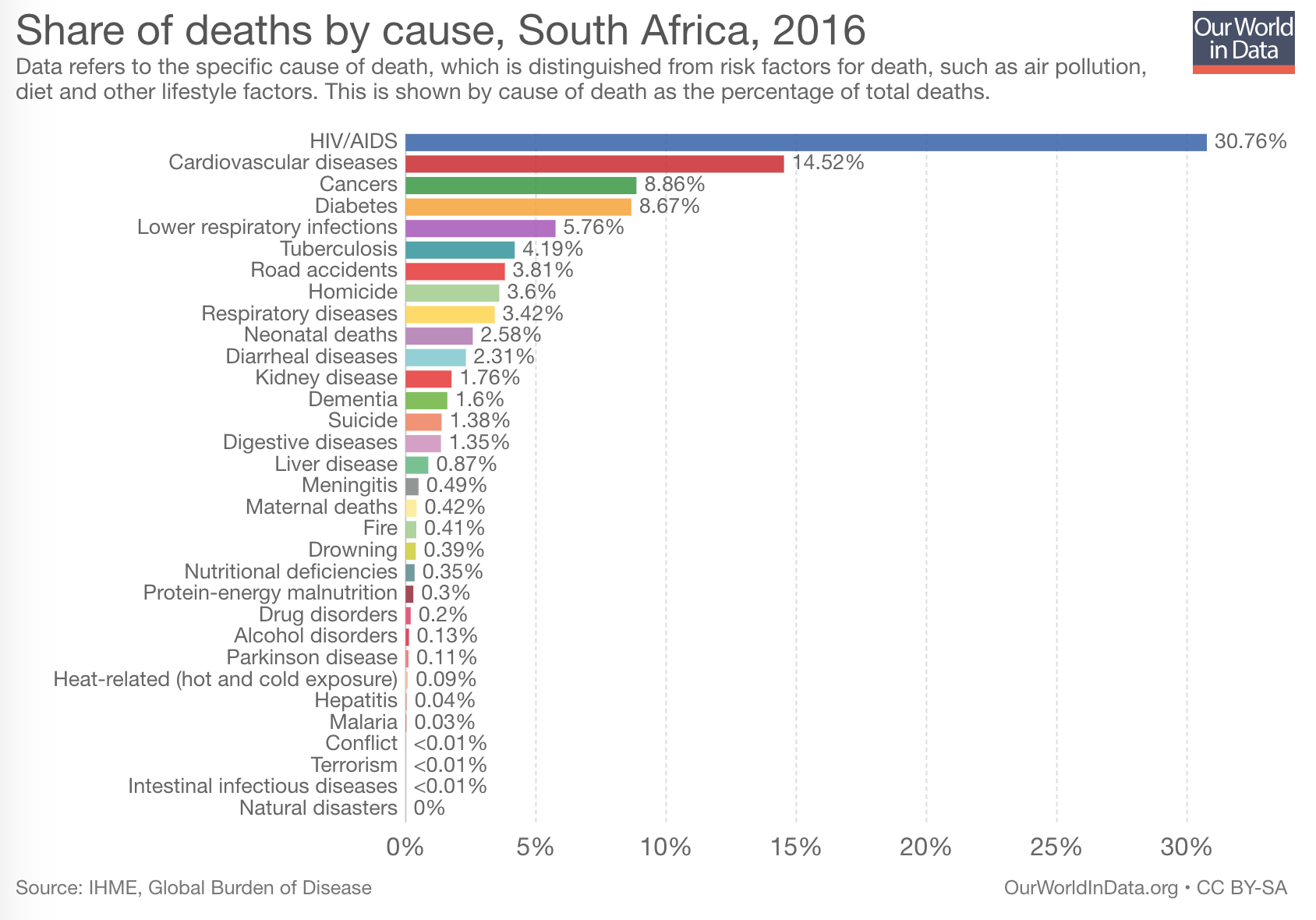 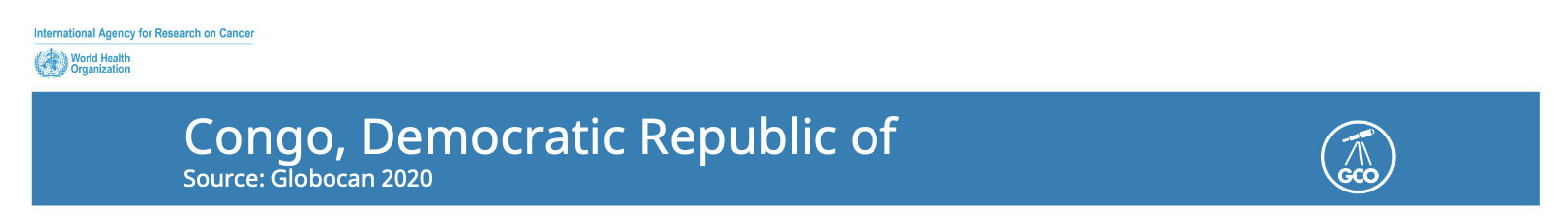 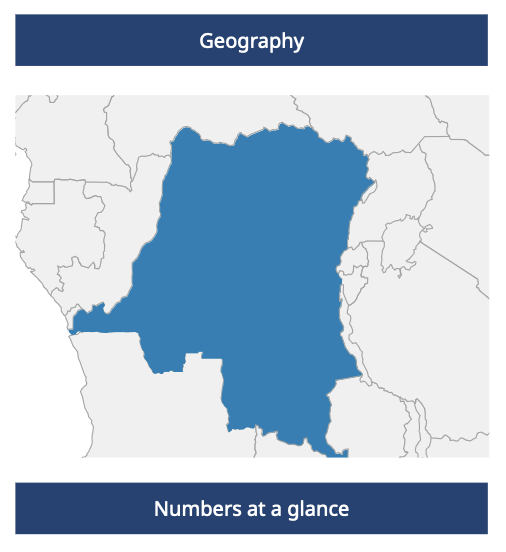 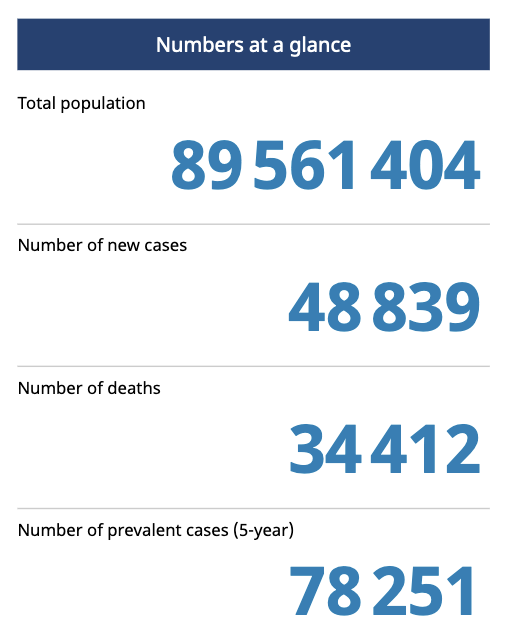 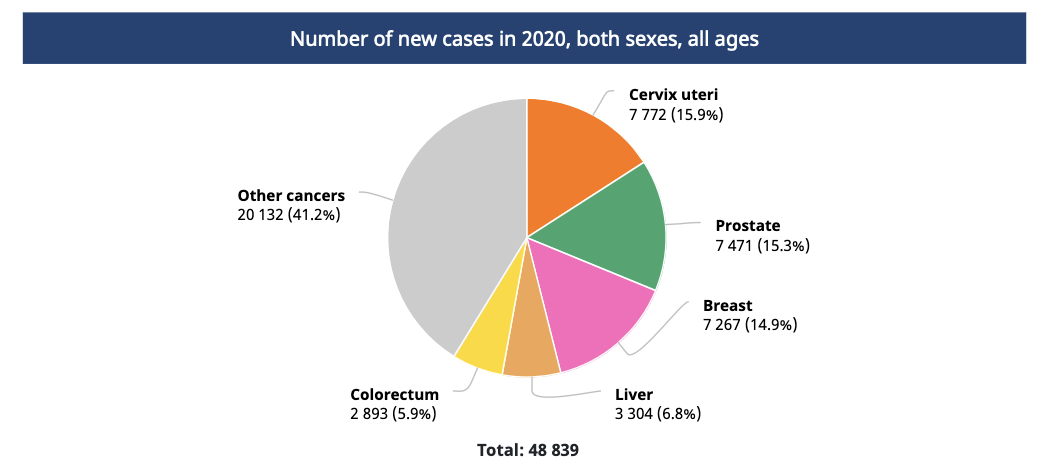 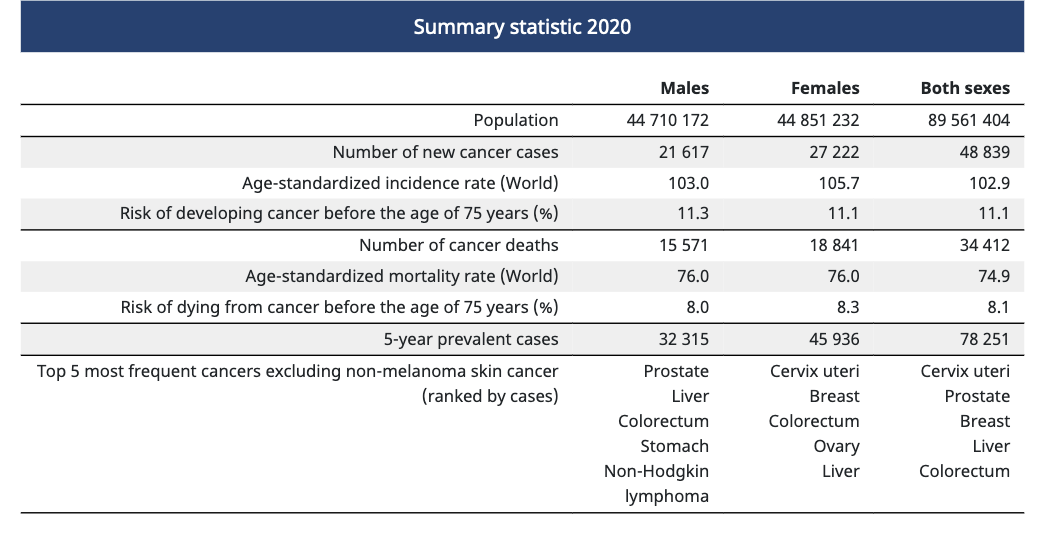 Hallmarks of Cancer
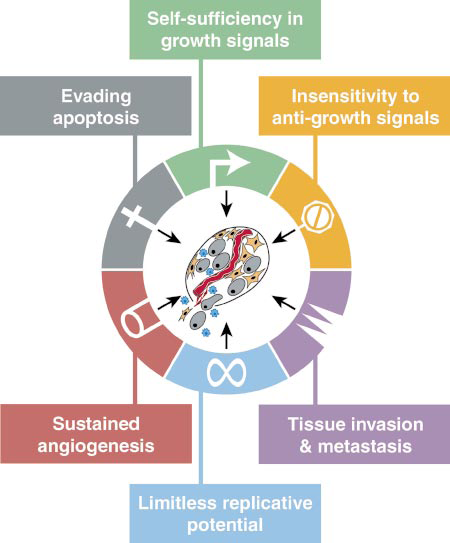 Cell, Vol. 100, 57–70, January 7, 2000, Copyright ã2000 by Cell Press
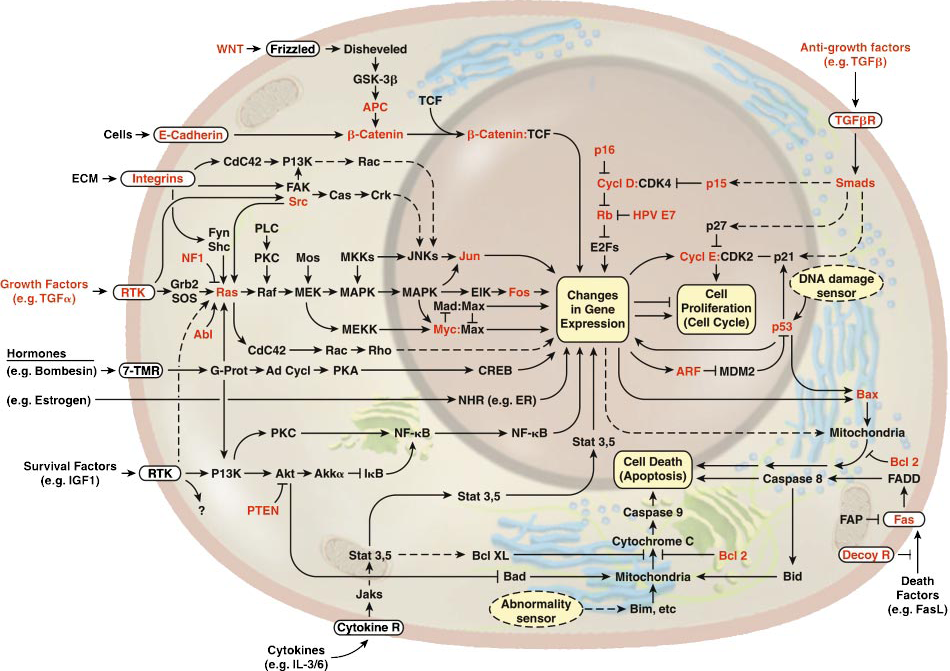 Cell, Vol. 100, 57–70, January 7, 2000, Copyright ã2000 by Cell Press
Radiobiology & Radiotherapy
The study of the interaction of ionizing radiation on living things
excitation or ionization

The medical use of ionizing radiation to treat malignant disease.
X-rays
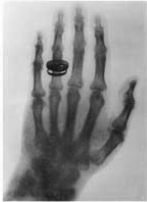 1895 Roentgen discovery of X-rays
1896, 1st medical use reported in Lancet (Dx)
X-ray of sailor’s backbone to remove piece of a knife
1896, L. Freund treatment of a hairy mole  before Vienna Medical Society
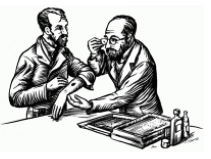 1st Therapeutic use
1896, , L. Freund treatment of a hairy mole  before Vienna Medical Society
A-H Becquerel discovery of radioactivity emitted by uranium compounds
Becquerel INADVERTENTLY left radium container in his vest pocket
1901, Pierre Curie “radiation burn”
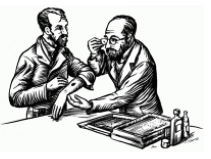 Radiobiology & Radiotherapy
IR: local release of large amount of energy
~ 33eV dissipated / ionizing event, enough to break  strong chemical bond
 energy associated C=C bond is 4.9 eV
Types:
Electromagnetic
particulate
Electromagnetic Radiations
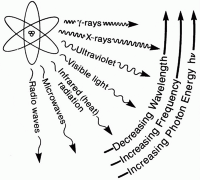 X-rays and γ-rays
extranuclear and intranuclear production
X-rays
electrical & magnetic energy
λv=c
Streams of photons/”packets” energy
hμ
λA=12.4/E(keV)
Radiobiology
Concept of X-rays composed as photons is central in radiobiology
Energy is deposited in tissues & cells unevenly in discrete packets culminates in biologic change
Particulate Radiations
Electrons, protons, α-particles, neutrons, -π mesons, heavy charged ions
small - charged particles accelerated to high energy (betatron or linear accelerator)
+ charged particles, relatively massive, accelerated to high energy (cyclotron)
mass like protons, no electrical charge
C, Ne, Fe + charged
α-particles (+charged, decay) lung cancer in smokers (10-20,000 cases/year)
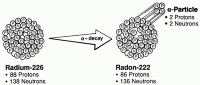 Absorptions of X-rays
Absorption of an x-ray photon by the Compton process (Co & linac). 
The photon interacts with a loosely bound planetary electron of an atom of the absorbing
material. Part of the photon energy is given to the electron as kinetic energy. The photon, deflected from its original direction, proceeds with reduced energy.
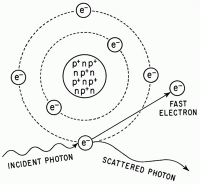 Absorption of a photon of x- or γ-rays by the Photoelectric process. The interaction involves the photon and a tightly bound orbital electron of an atom of the absorber. The photon gives up its energy entirely; the electron is ejected with a kinetic energy equal to the energy of the incident photon less the binding energy that previously held the electron in orbit (top). The vacancy is filled either by an electron from an outer
orbit or by a free electron from outside the atom (bottom). If
an electron changes energy levels, the difference in energy is
emitted as a photon of characteristic x-rays. For soft tissue
these x-rays are of very low energy.
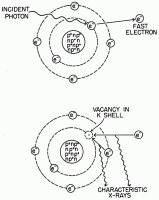 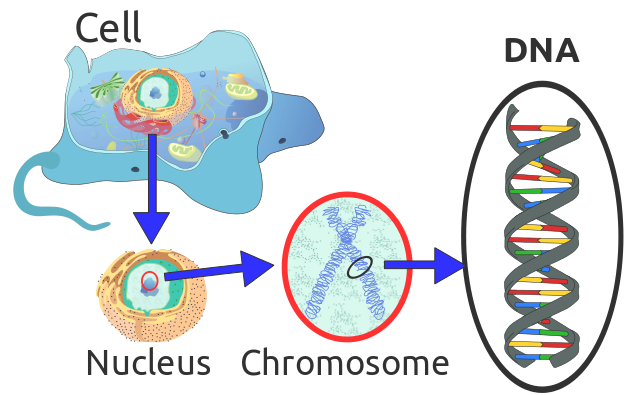 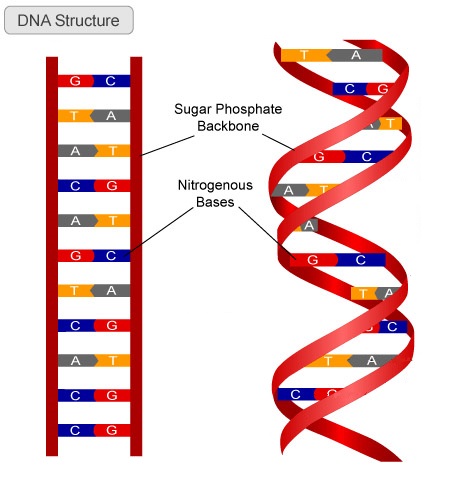 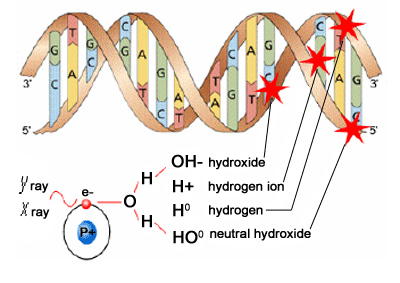 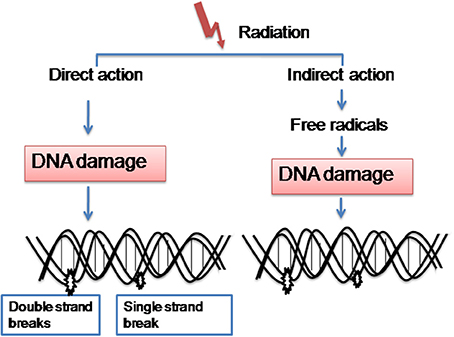 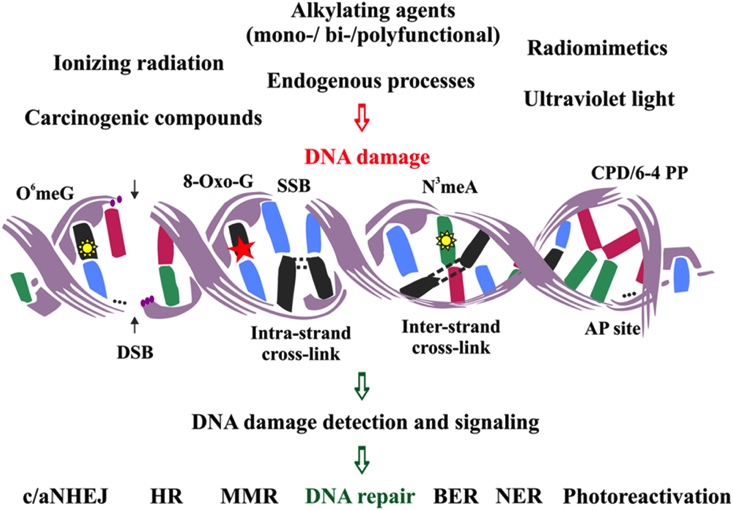 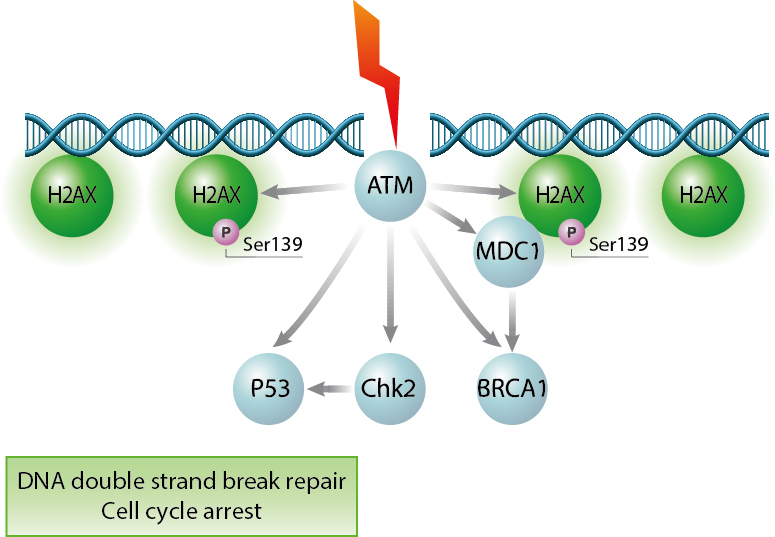 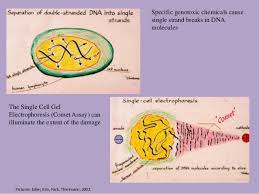 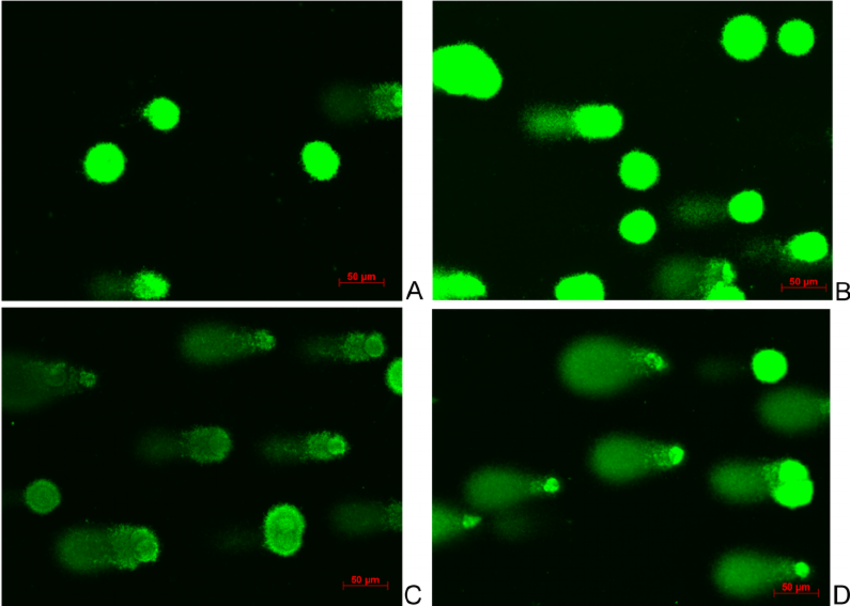 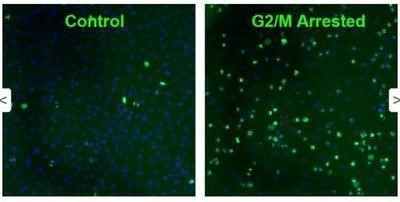 How much damage needs to be repaired?
1 Gy of RT causes approximately 105 ionizations  
>1000 damages to DNA bases  
1000 single strand breaks  
20-40 double strand breaks (DSBs)  
Kills approximately 30% of human cells, as a consequence of efficient DNA repair
Percent Depth Dose
Interactions of Charged Particles
Electrons small masses thus multiple scattering and changes in direction of motion resulting in a “smearing out” of the Bragg peak effect
Relative Biological Effectiveness
RBE =	Dose from reference radiation /
		Dose from test radiation, DT
Dose Response Curves
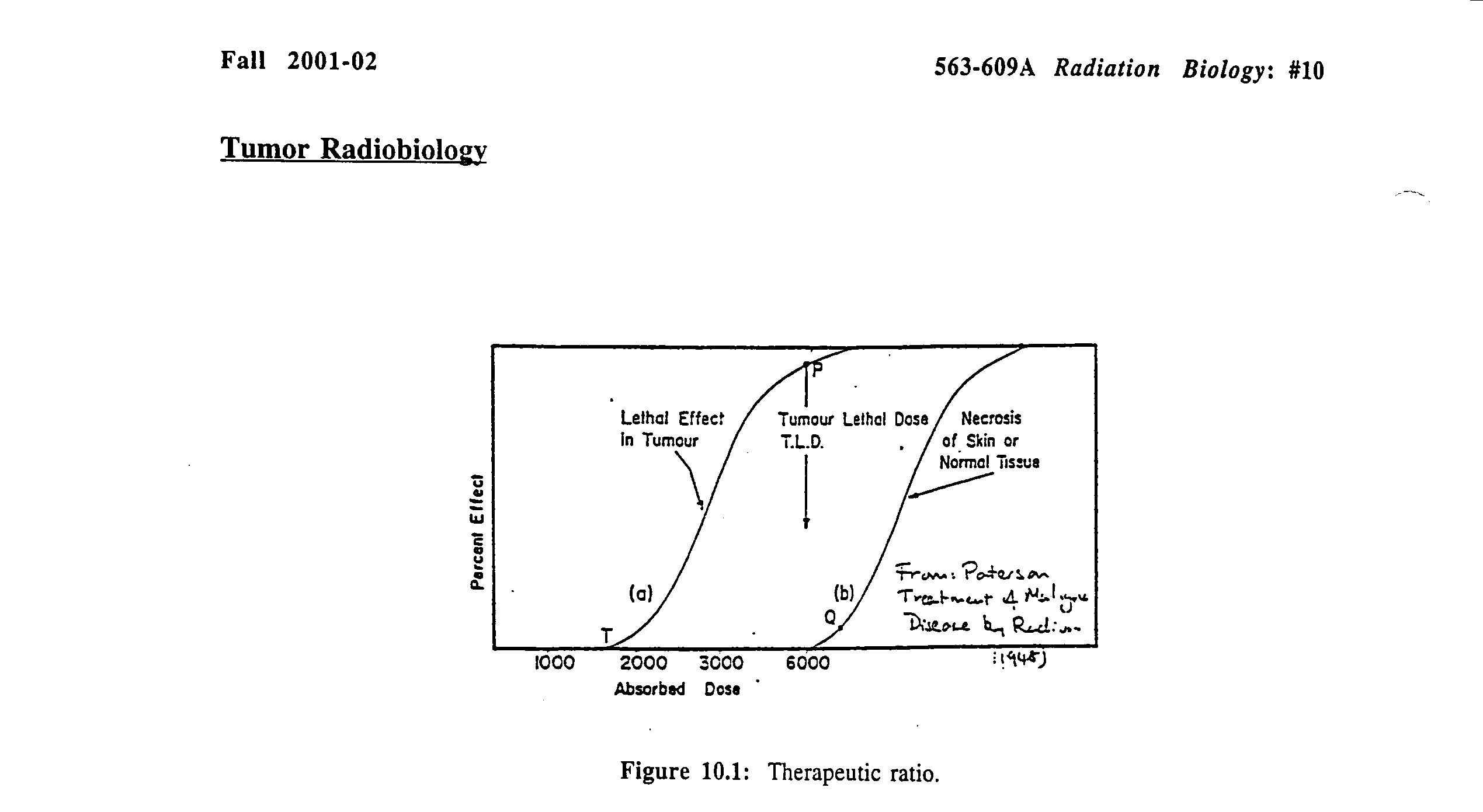 TCP
NTCP
Why Daily treatments?Four R’s of radiotherapy:
Repair of sub-lethal damage
Re-oxygenation
Repopulation
Redistribution
Repair of DNA damage: of “sublethal” damage human tumors/normal tissues difference in radiosensitivity and radiocurability is based on differences in capacity to repair of sublethal damage. 
Redistribution in the cell cycle. 
G1 (gap, inactivity, before S), S (DNA synthesis) , G2 (2nd gap between S and M) and M (mitosis). 
Radiosensitivity varies along the cell cycle, S being the most resistant phase, and G2 and M the most sensitive. 
Cells surviving an exposure are synchronised in a resistant cell cycle phase low sensitivity (G1). Followed by together into S and then to the more sensitive G2 and M phases. 
Repopulation.
 Surviving cells keep proliferating, increasing the number of clones, i.e. the number that must eventually be sterilised to eradicate cancer. 
Detrimental in tumor: “resistance”
Normal tissues stem cells also proliferate, repairing sublethal damage
Reoxygenation
Of hypoxic core, “onion peel effect” of fractionated RT
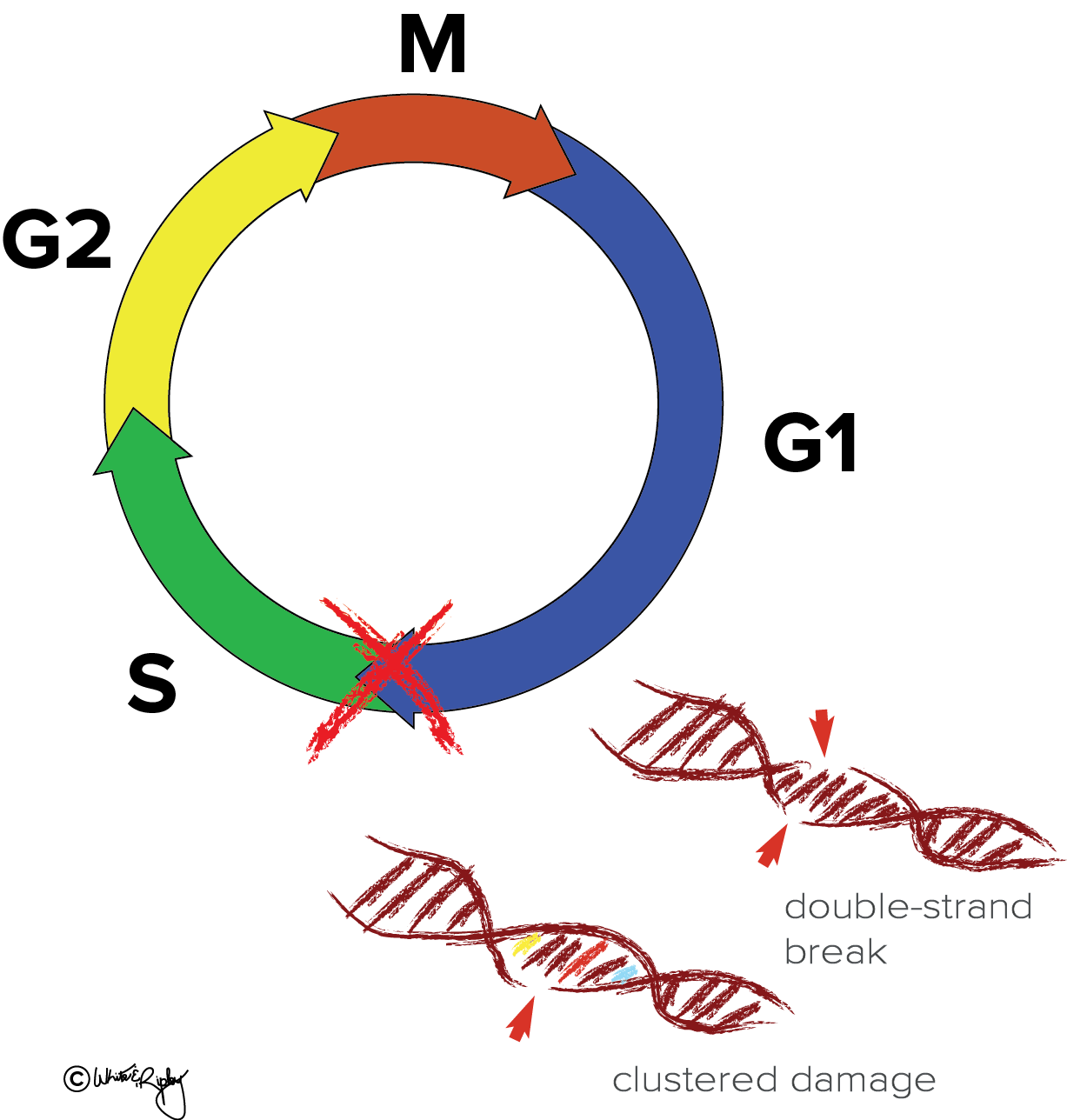 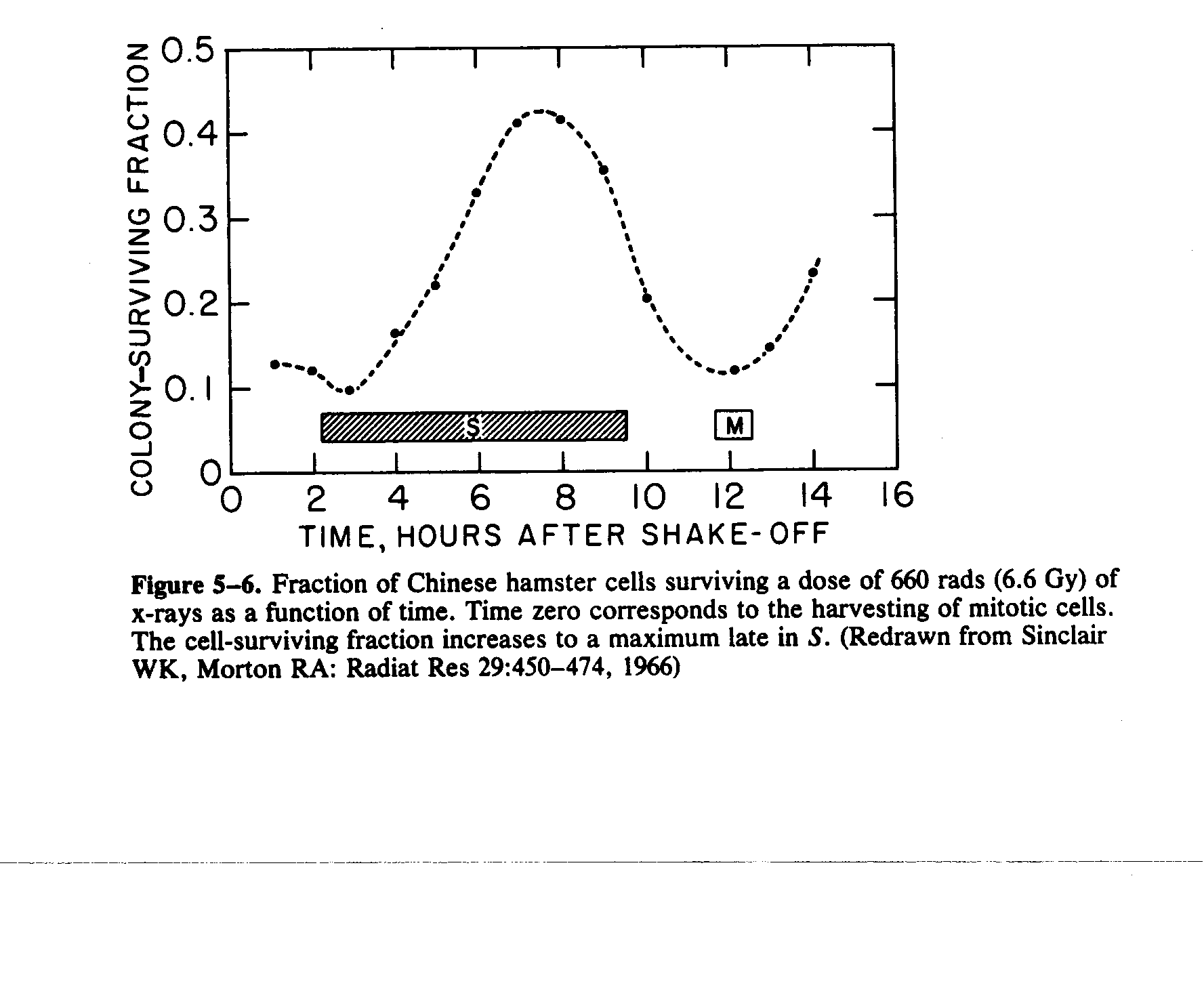 Tumor Oxygenation
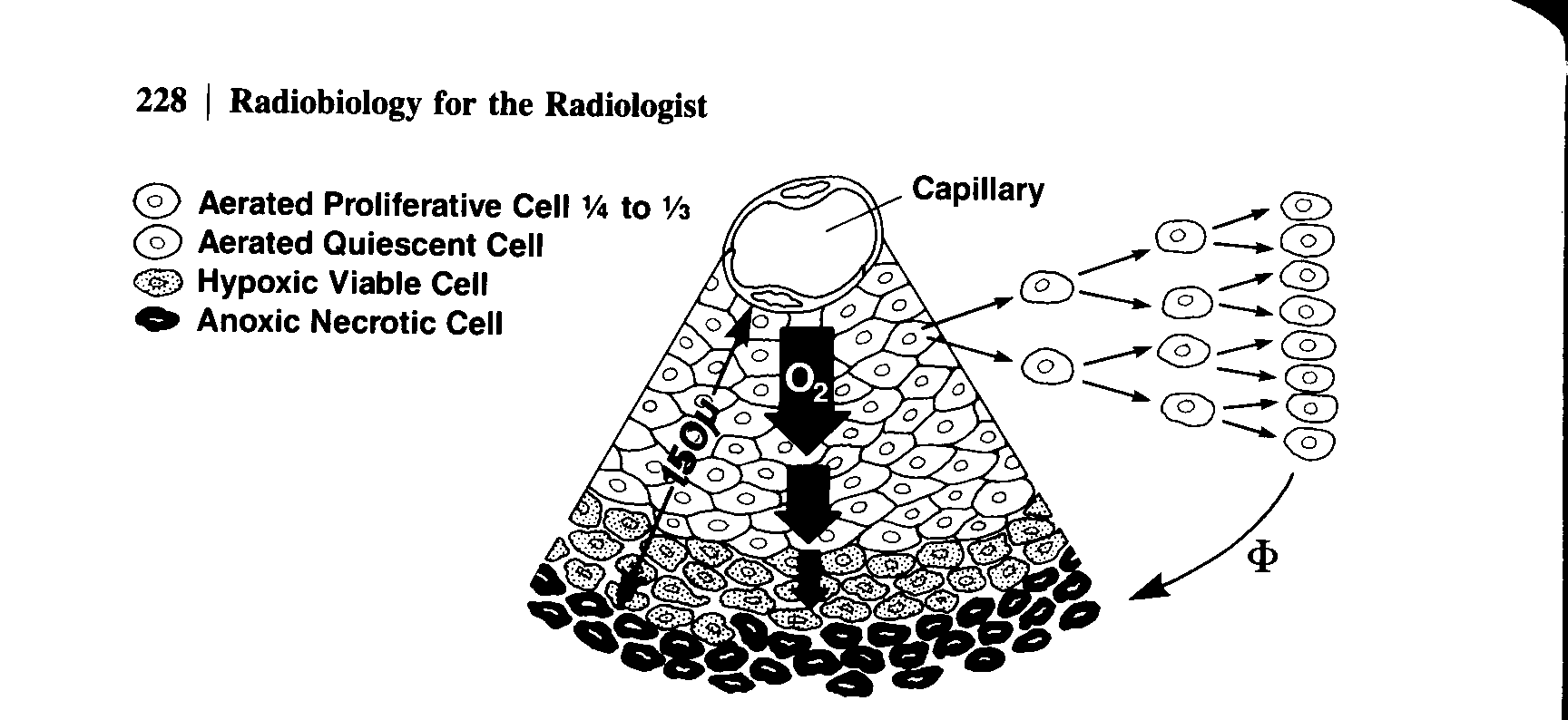 Effect of Oxygen
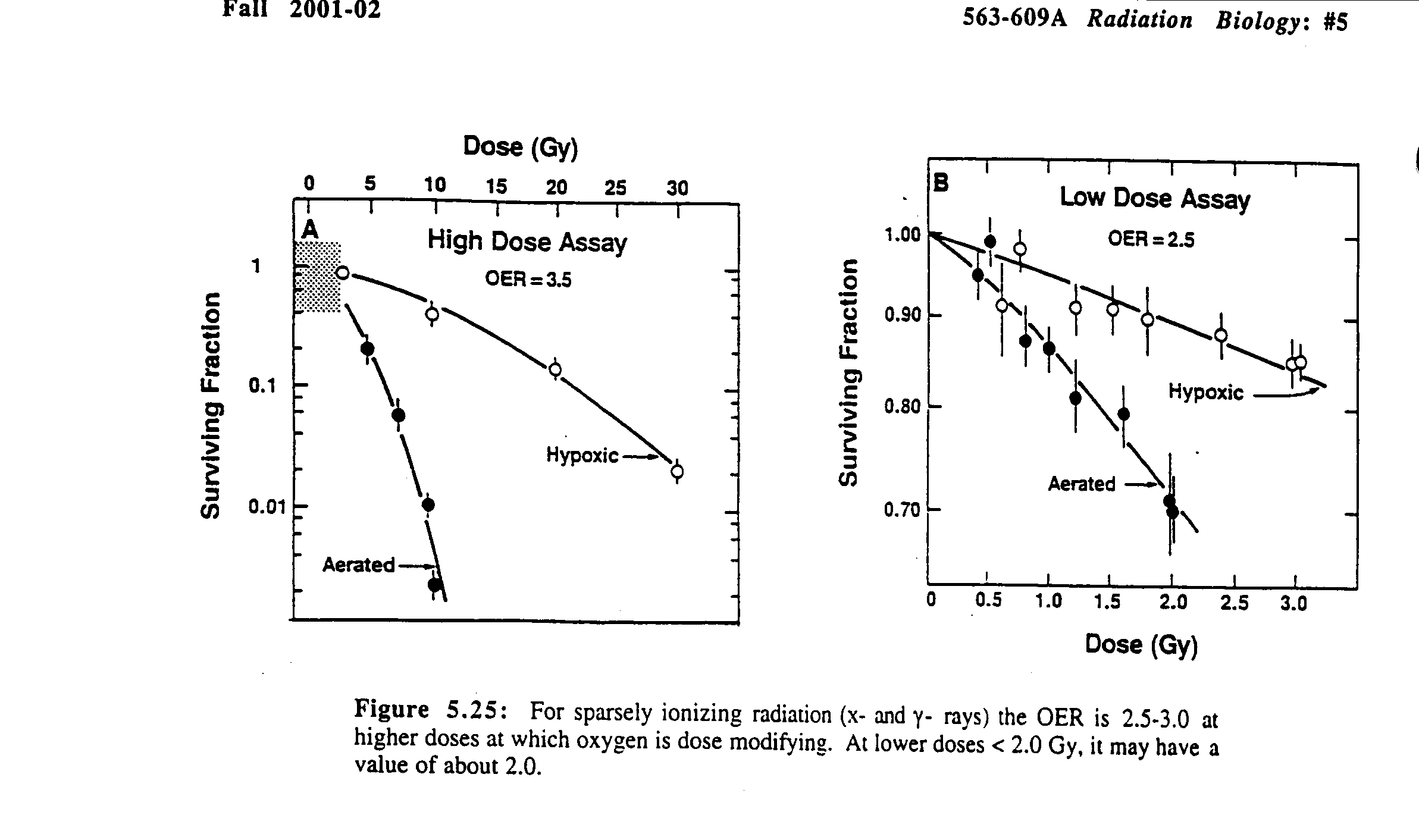 Re-oxygenation
Mechanism of cytotoxicity
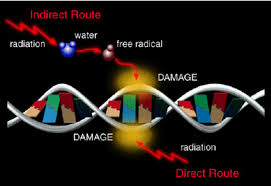 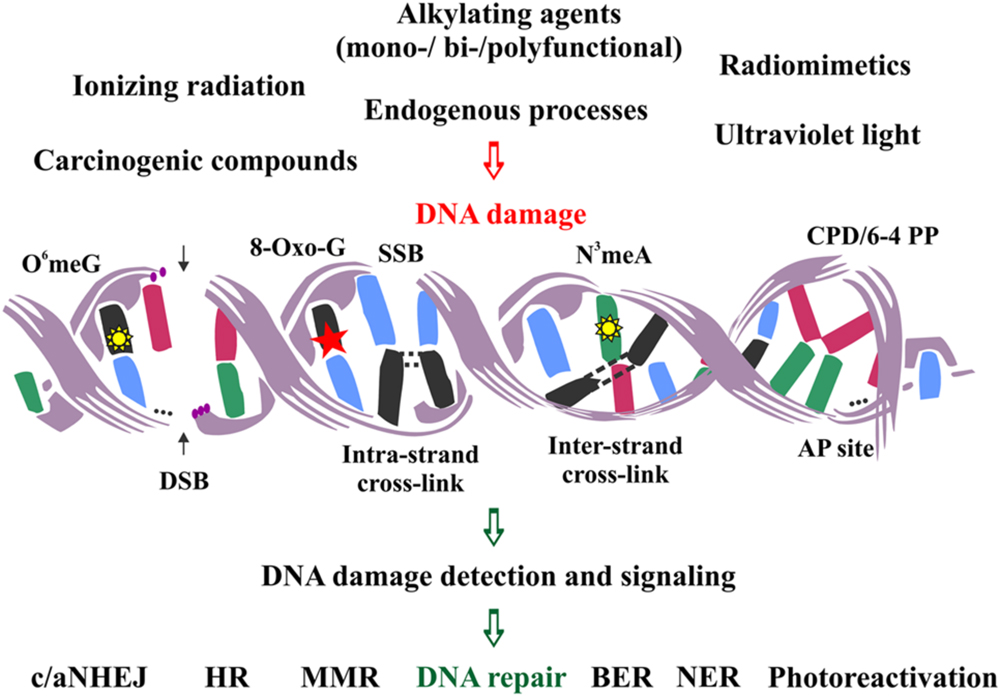 Interactions of Charged Particles
Ionization and excitation
Mediated by Coulomb force (electric fields of particle & material)
Heavy charged particles give rises to nuclear reactions (positrons emitters)
Rate of energy loss proportional to square of charged particle and inversely to square of its velocity “Bragg peak”
Chromosomal Damage
Apoptosis
Reproductive death
Necrosis
Cell survival curves
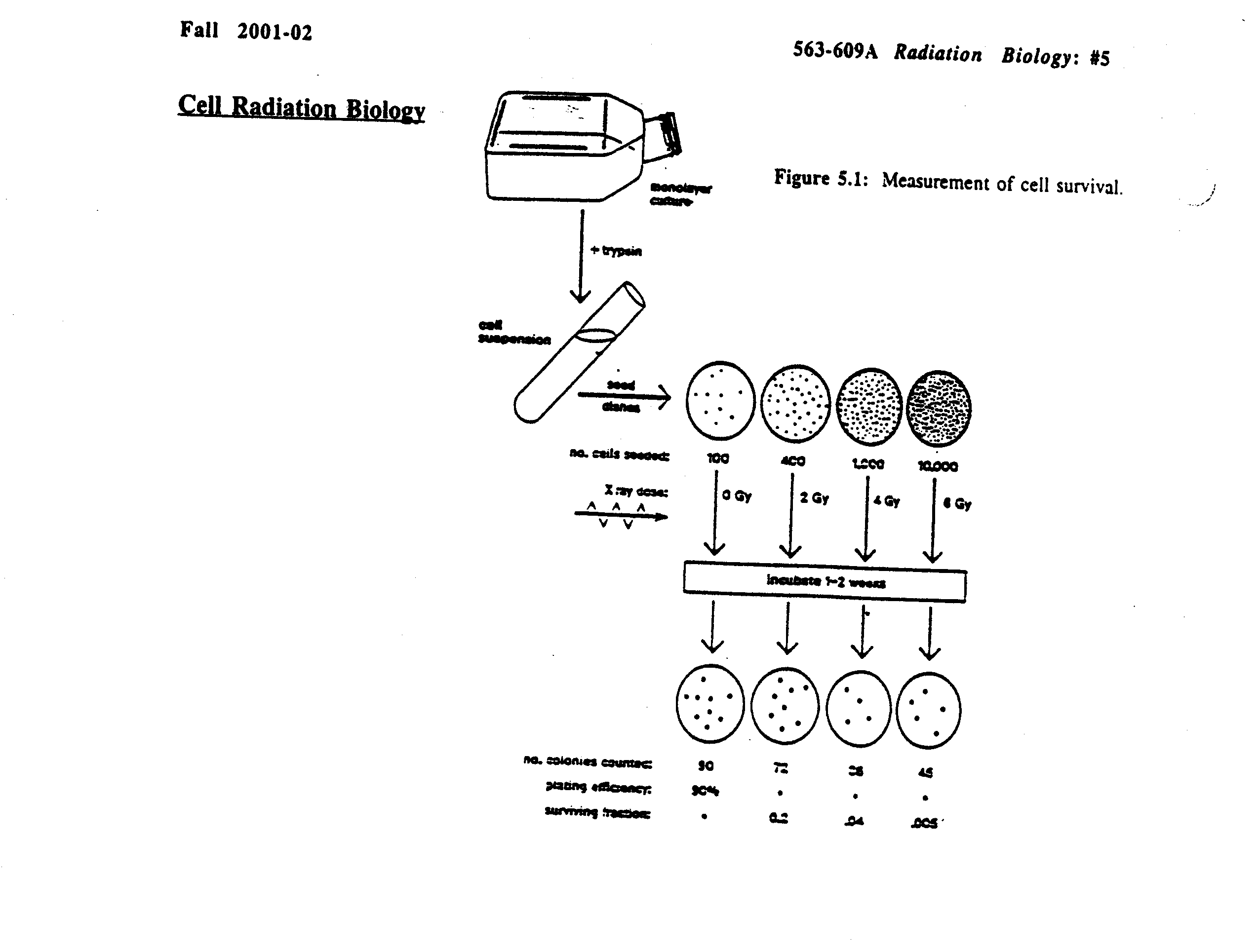 Cell Survival Curves
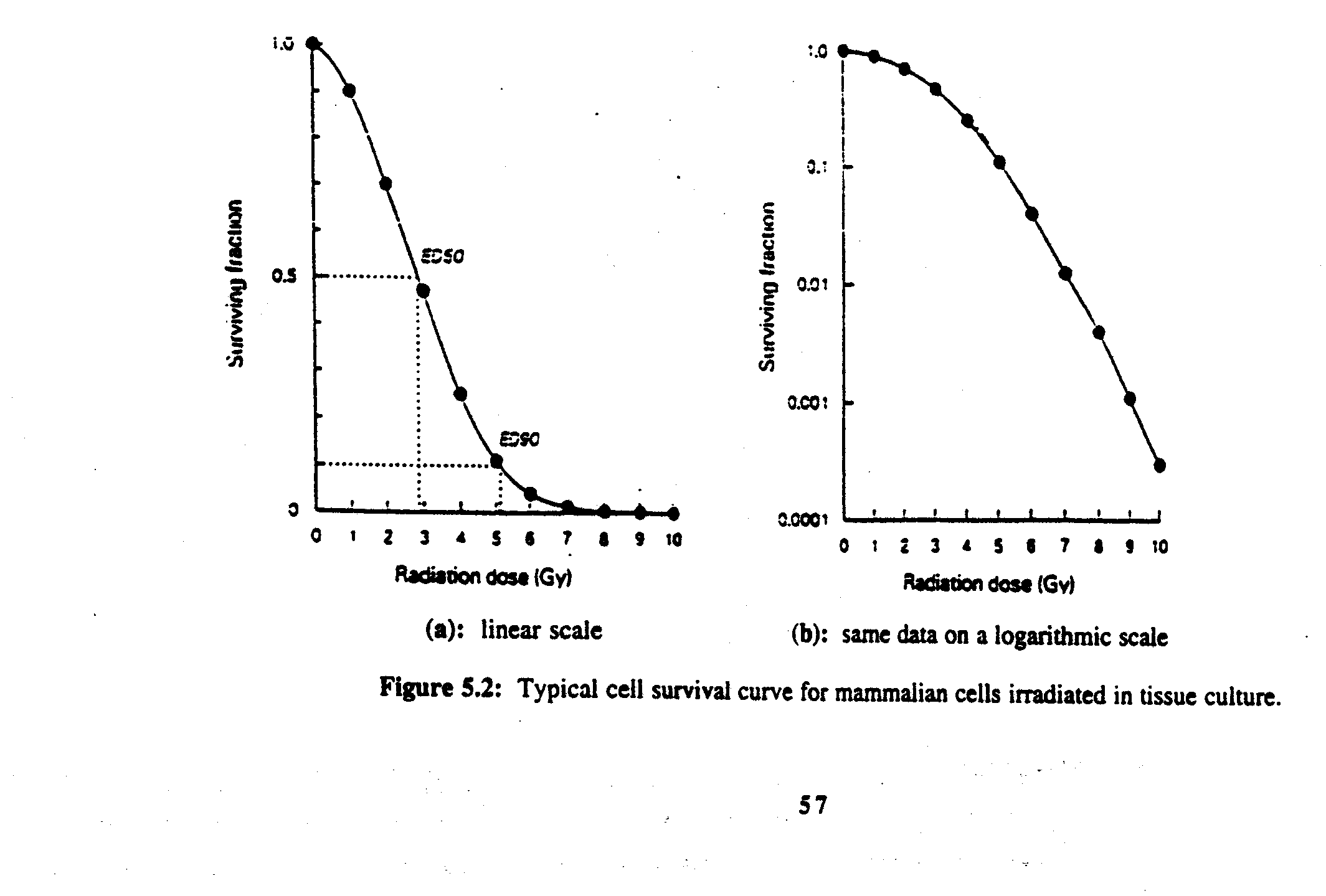 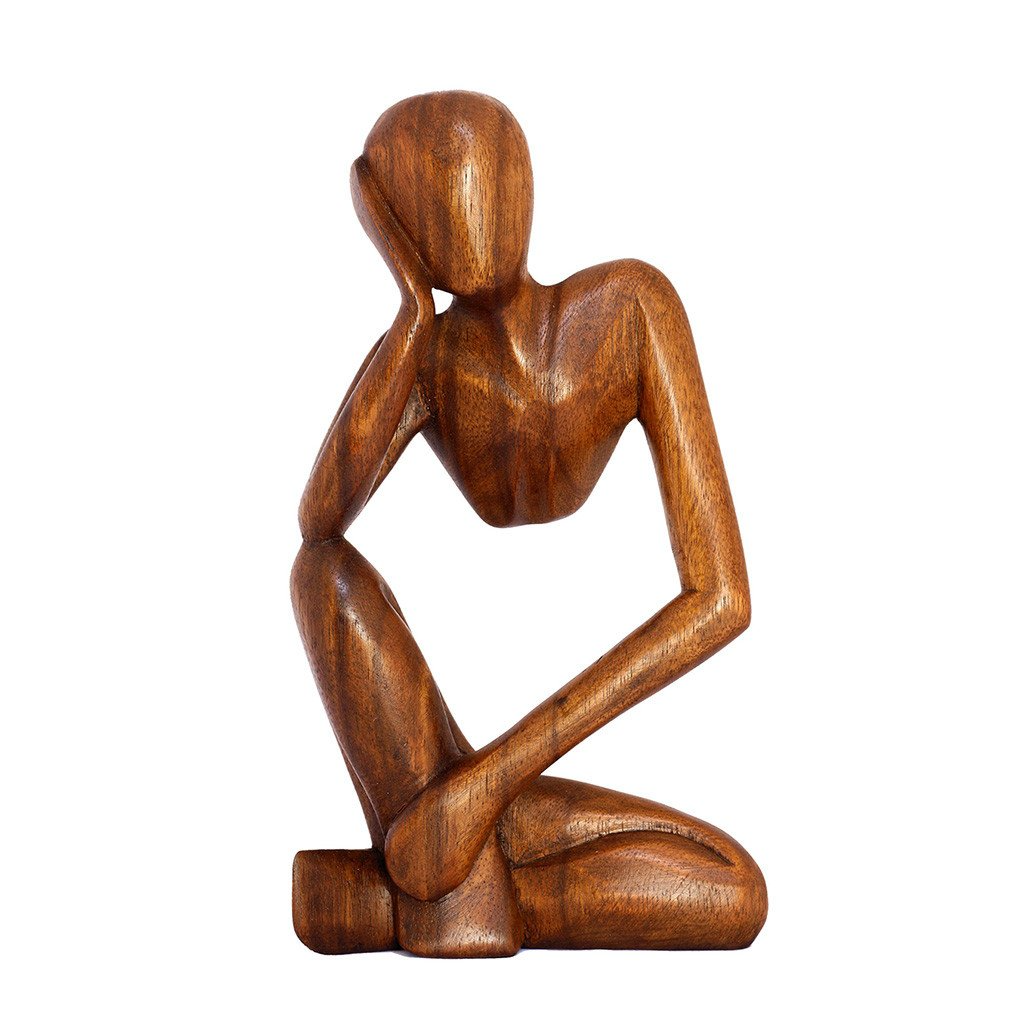 Hum! What do I make of
IR, DNA, RBE, OER… 
lets see?
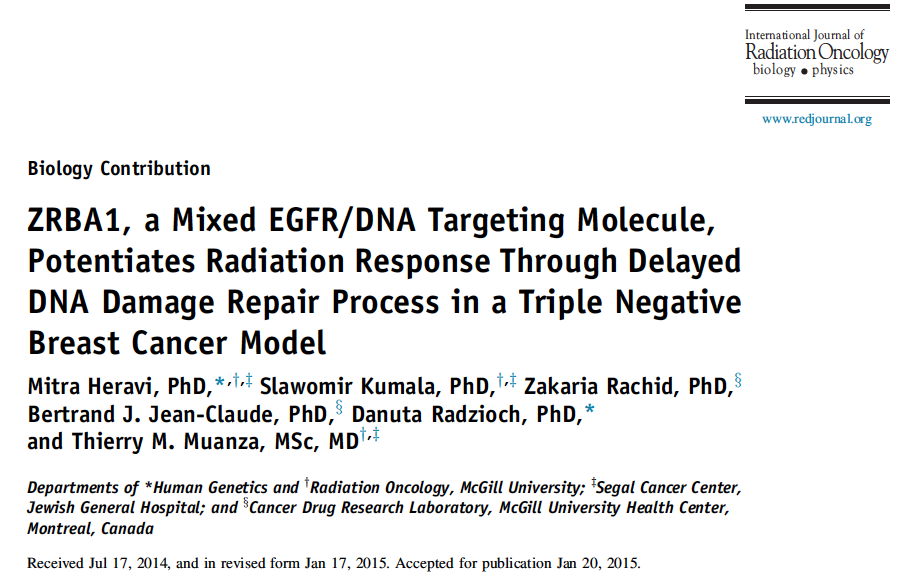 Experimental
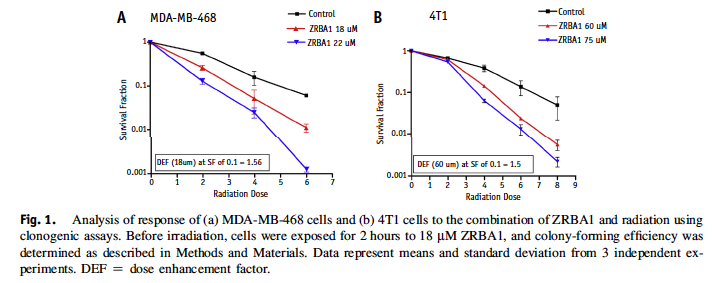 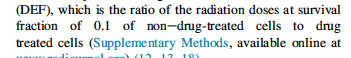 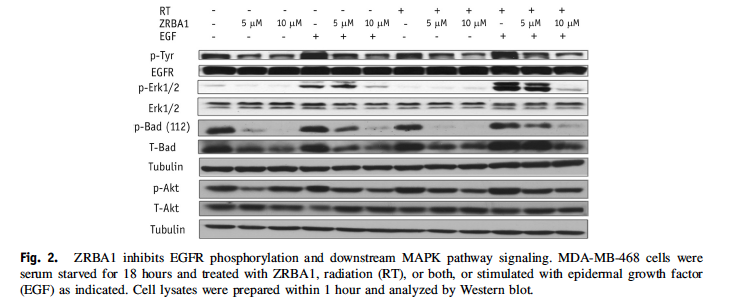 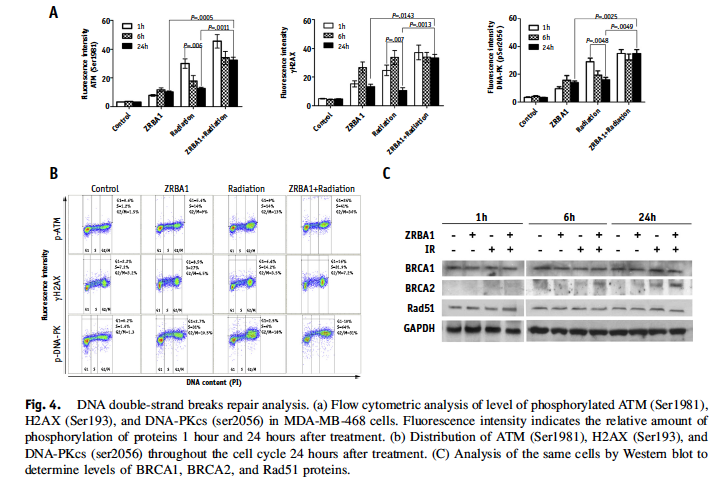 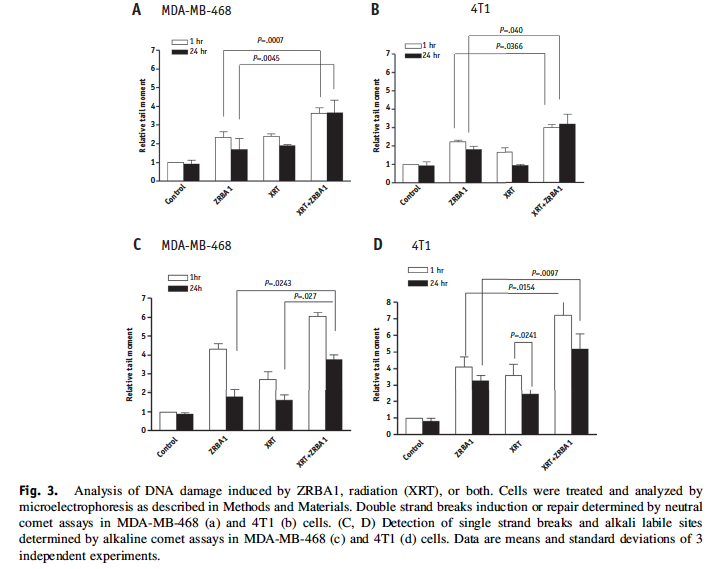 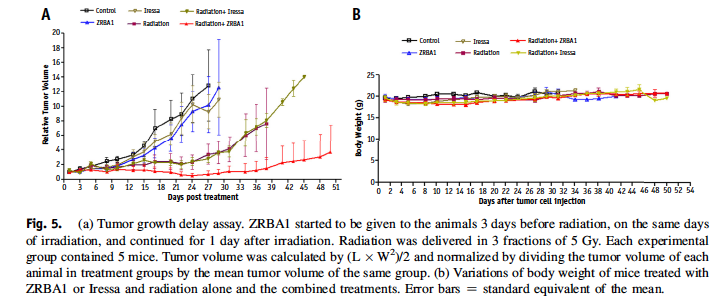 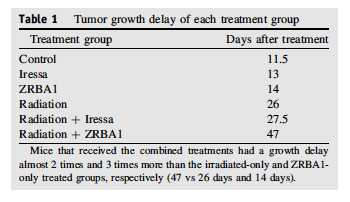 Radiotherapy delivery :
External beam radiotherapy:
Photons: 
X-rays:	 Linear accelerators.
γ-rays:	 Cobalt machines.

Particles:
Electrons.
Neutrons.
Protons.
Brachytherapy:
Interstitial.
Intracavitary.
Intraluminal.
Linear Accelerator
Modern linacs: 
changed in technology: beam generation and beam collimation
Increased beam energy: 6-10-15-18-21 MV
Real time imaging: CBCT
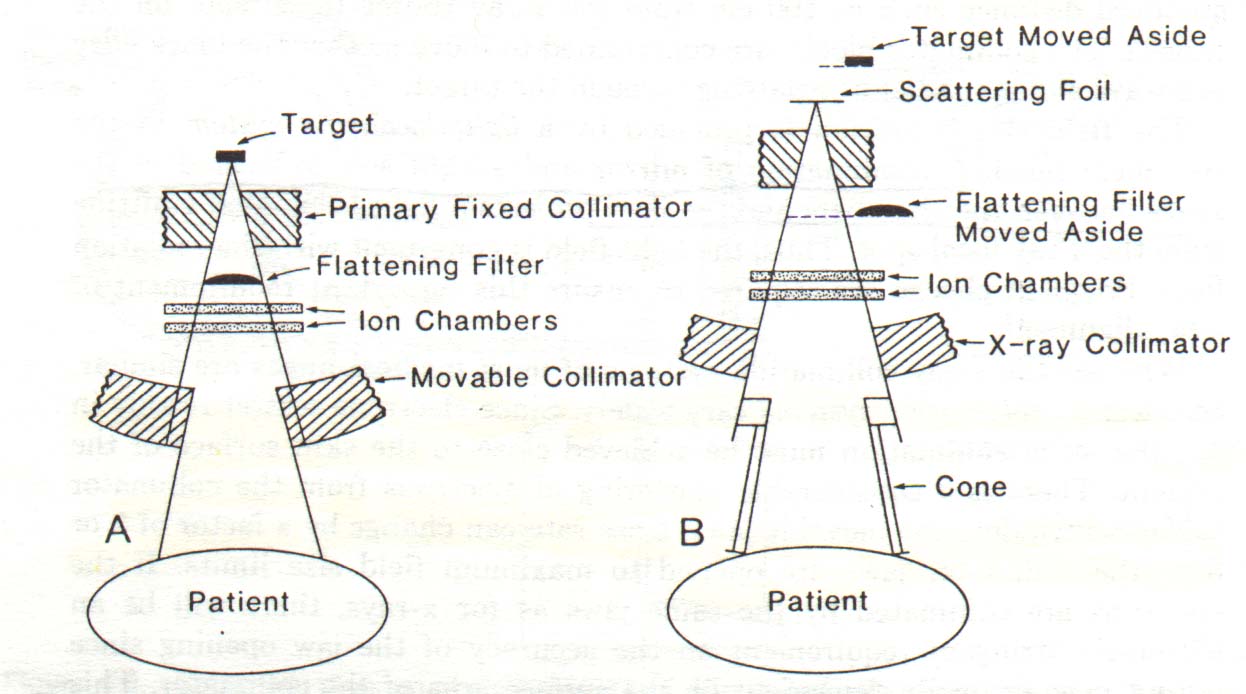 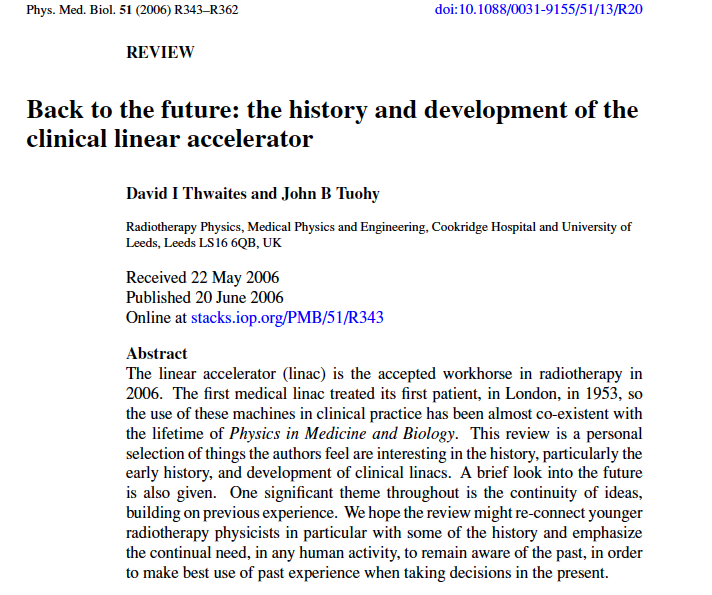 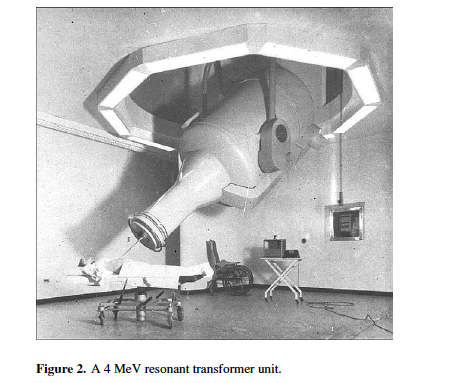 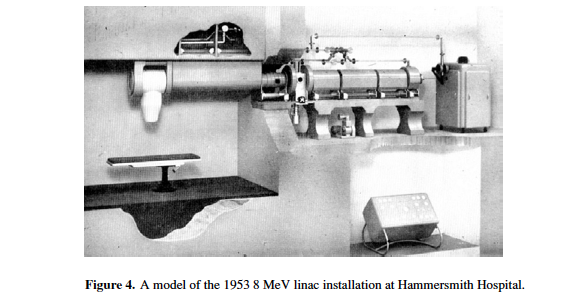 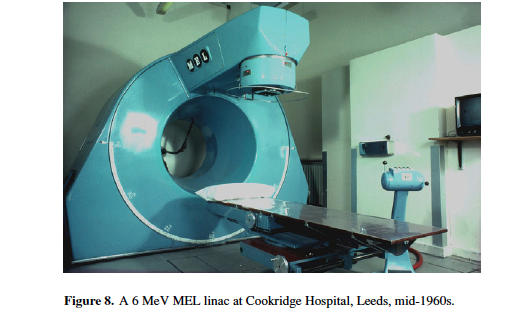 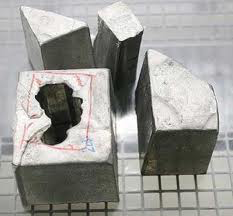 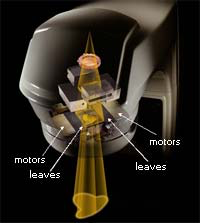 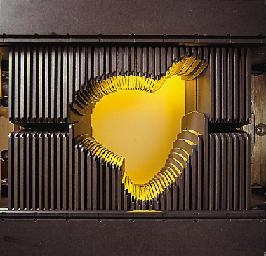 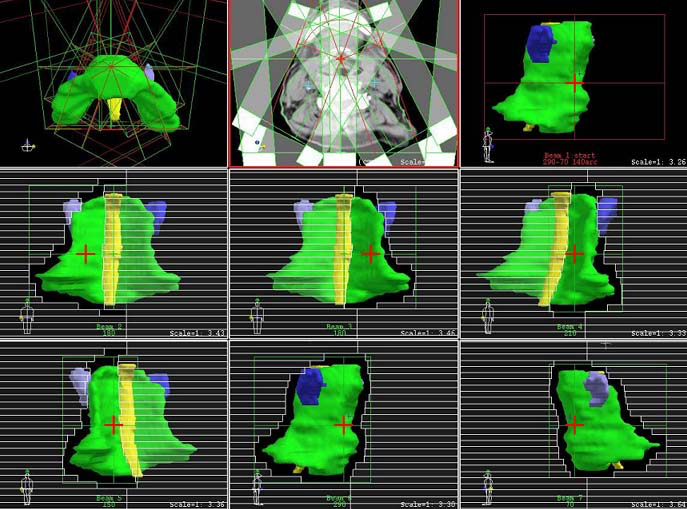 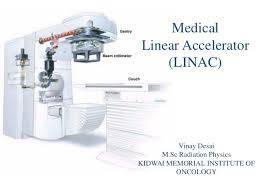 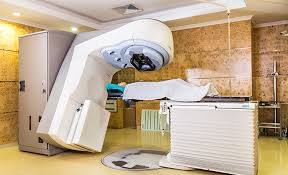 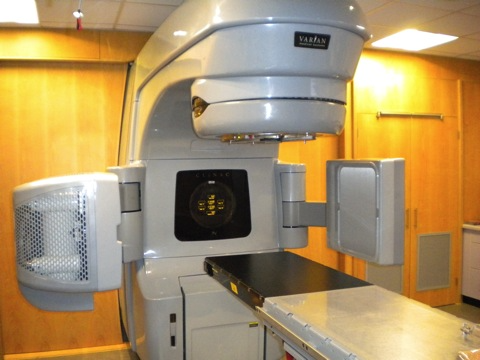 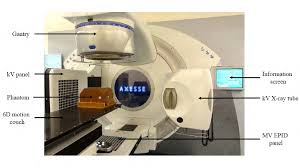 All high level radiosurgery linear accelerators (Novalis Tx, Axesse, TrueBeam and CyberKnife…) and cobalt machines (Gamma Knife) are both robotic and image guided.
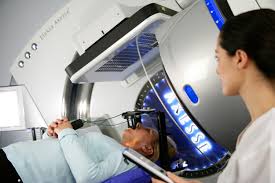 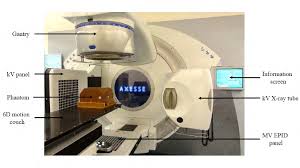 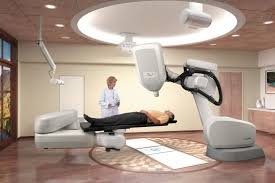 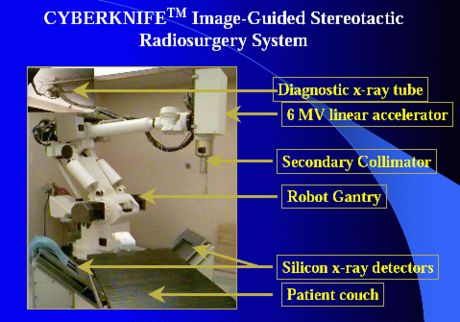 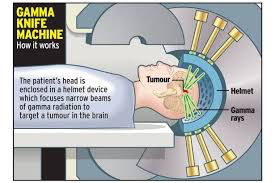 201 cobalt-60 sources
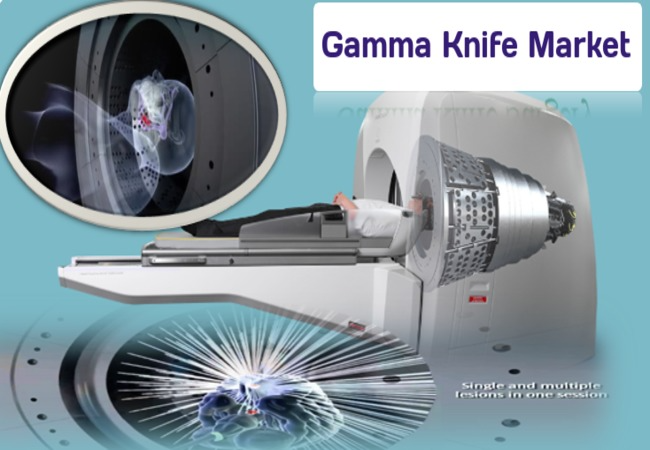 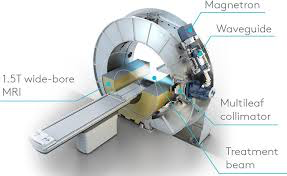 XRT Treatment Volumes
Treatment Sequence
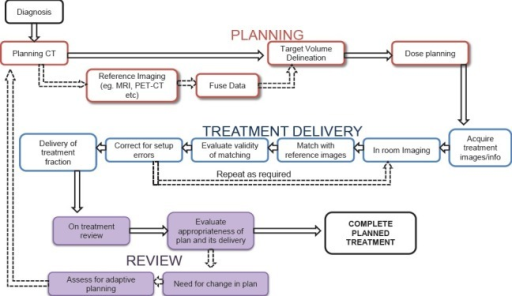 EBRT
2D

TV: GTV, CTV, PTV
OAR:  organs at risk: normal critical structures within the radiation fields that required protection during treatment planning

IGRT
3D conformal radiation therapy is a cancer treatment that shapes the radiation beams to match the shape of the tumor
The goal of three-dimensional conformal radiotherapy (3D-CRT) is to deliver a conformal dose distribution to tumors, while sparing surrounding normal structures. The use of patient specific 3D images in the treatment planning process distinguishes 3D-CRT from conventional radiotherapy.
IMRT
Intensity-modulated radiation therapy (IMRT) is a type of conformal radiotherapy that uses a linear accelerator to deliver an advanced type of high-precision radiotherapy that shapes the radiation beam to closely fit the area of the tumour. The linear accelerator has a device called a multileaf collimator which is made up of thin leaves which move independently and form shapes that fit precisely around the treatment area. This means that the tumour receives a high dose and normal healthy cells nearby receive a much lower dose. IMRT allows the dose to be shaped to the tumour by modulating—or controlling—the intensity of the radiation beam. This allows different doses of radiation to be given across the tumour.
VMAT
       Volumetric Modulated Arc Therapy (VMAT) is a new type of IMRT. The linear accelerator rotates around the patient during           	treatment. The machine continuously reshapes and changes the intensity of the radiation beam as it moves around 	the body. Giving the radiotherapy in this way makes it very accurate, shortens the treatment time, and uses a 	lower overall dose of radiation.
DVH
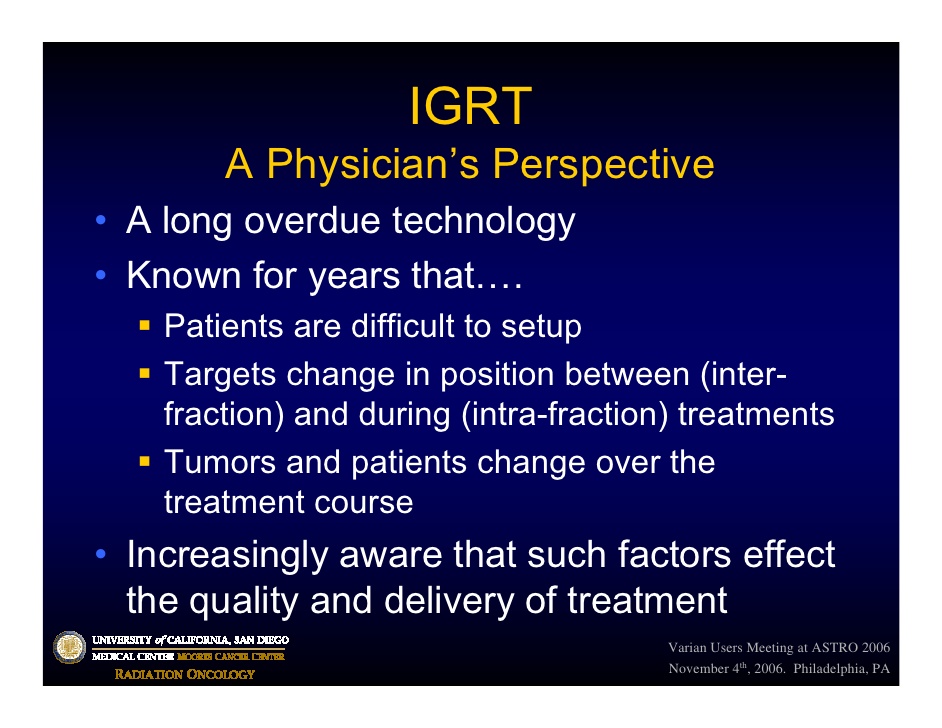 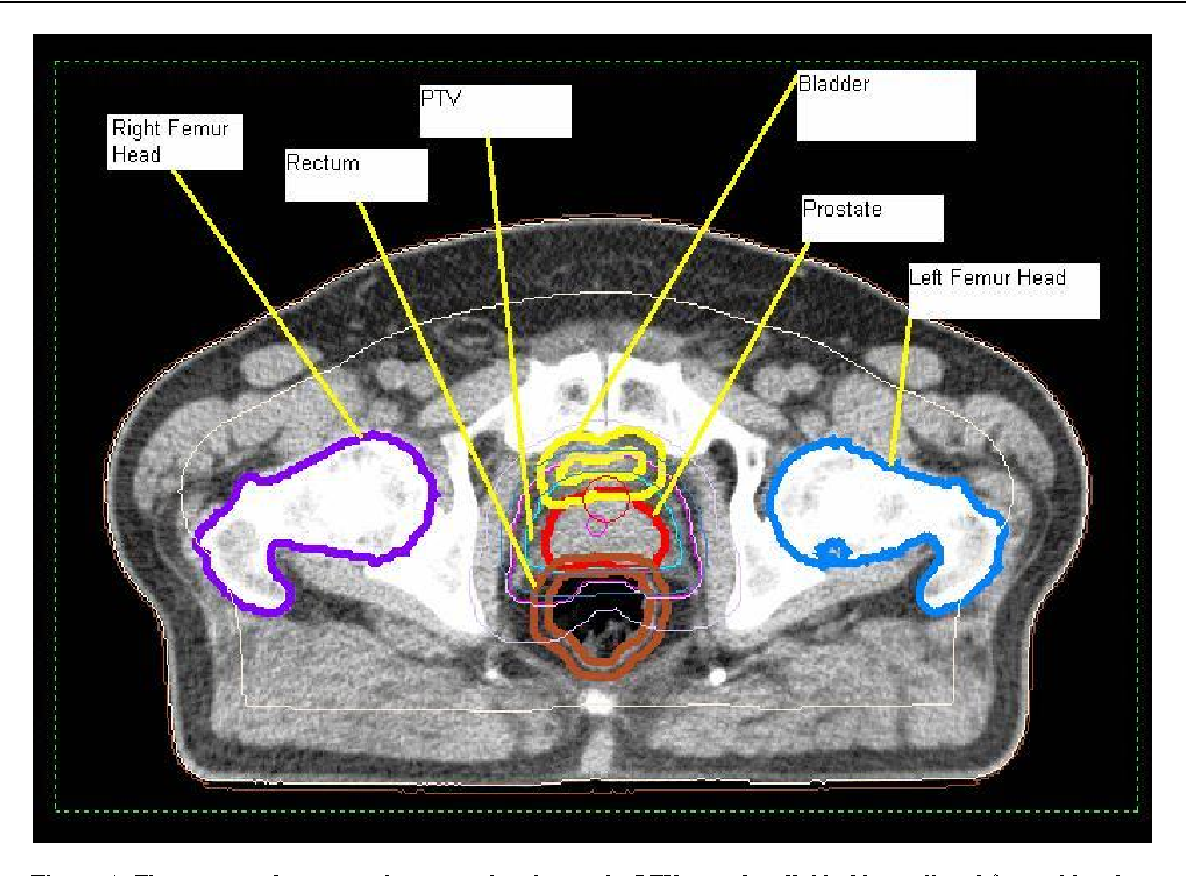 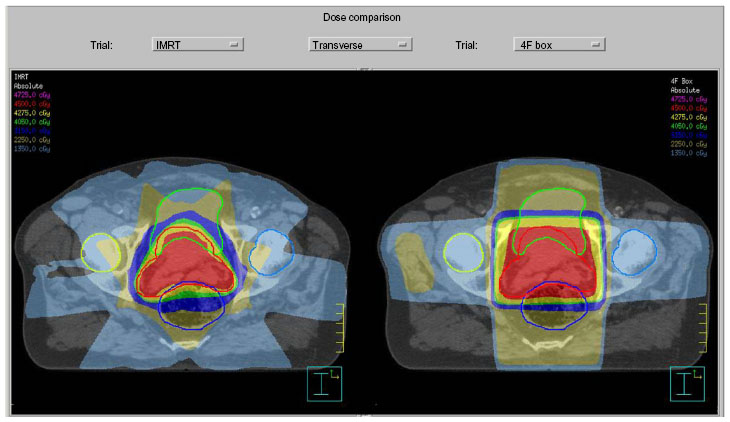 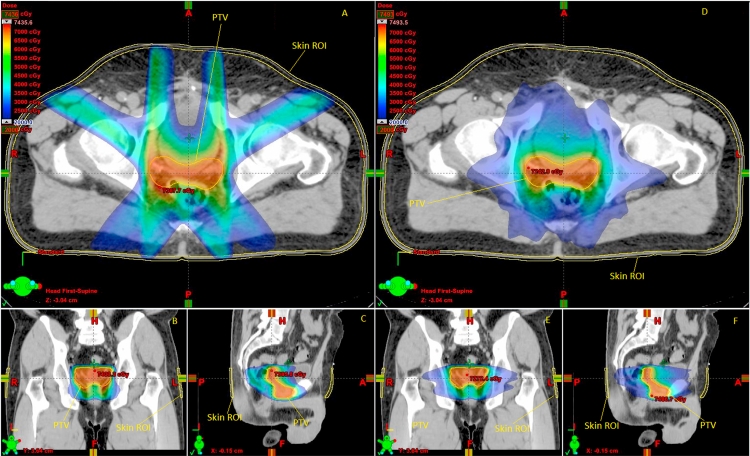 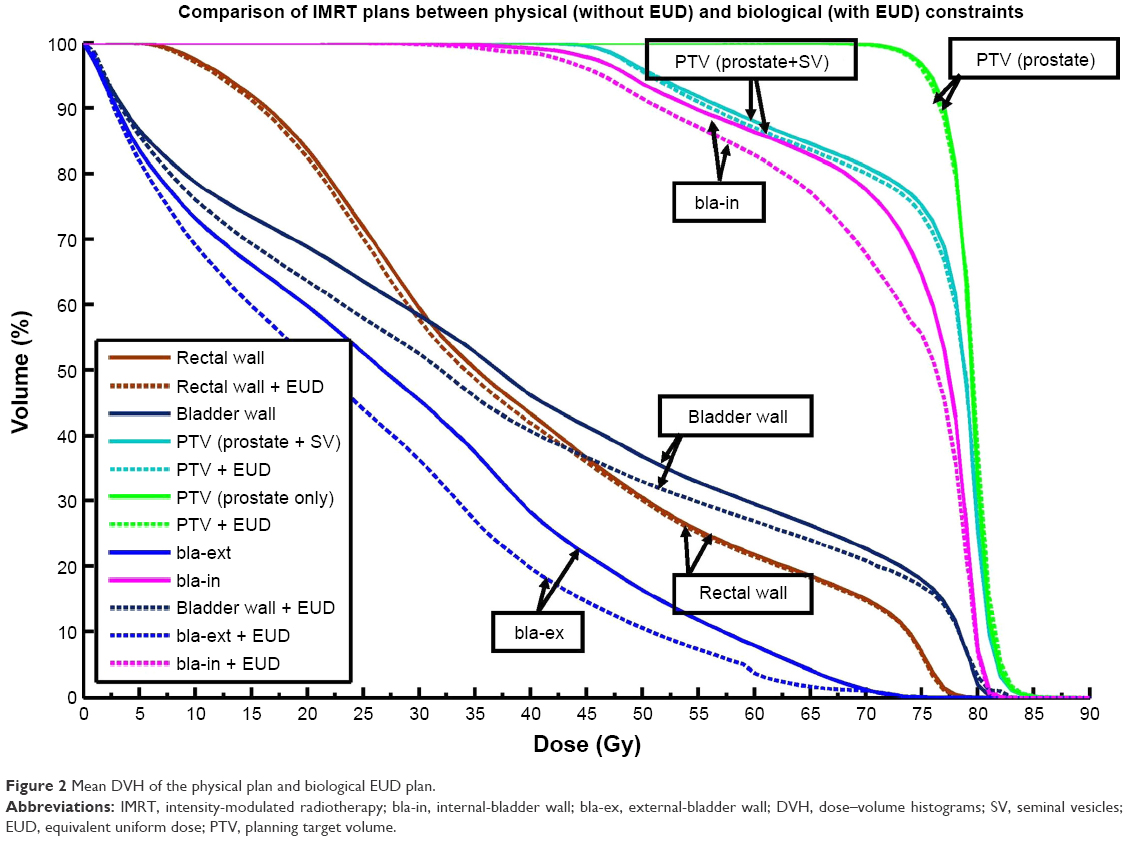 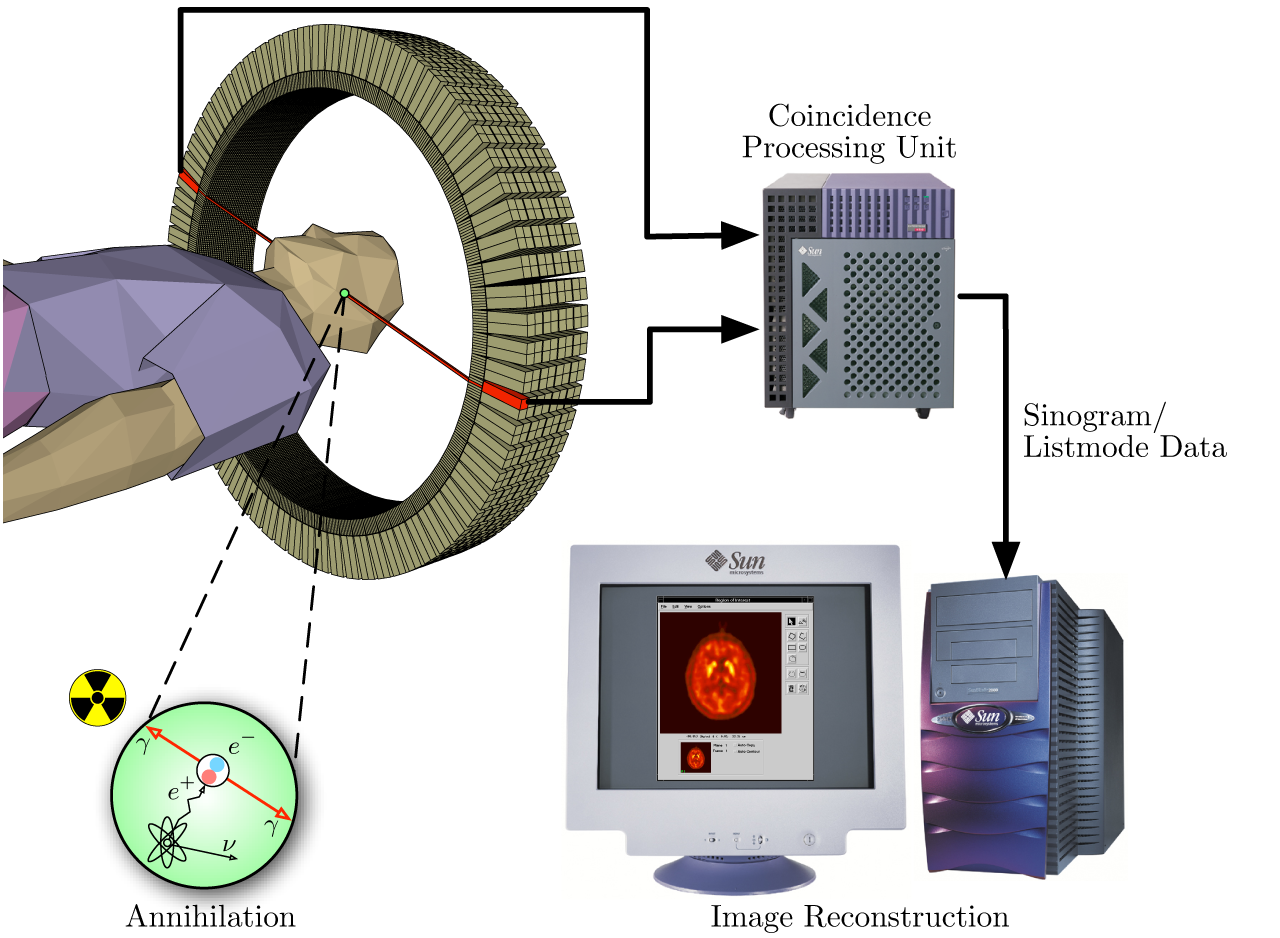 Positron emission tomography. Positron-emission tomography (PET) is a nuclear medicine functional imaging technique that is used to observe metabolic processes in the body as an aid to the diagnosis of disease.
 
The uptake of 18F-FDG by tissues is a marker for the tissue uptake of glucose, which in turn is closely correlated with certain types of tissue metabolism. After 18F-FDG is injected into a patient, a PET scanner can form two-dimensional or three-dimensional images of the distribution of 18F-FDG within the body.

Other tracers:
18-FLT
FMISO
Choline
PSMA…
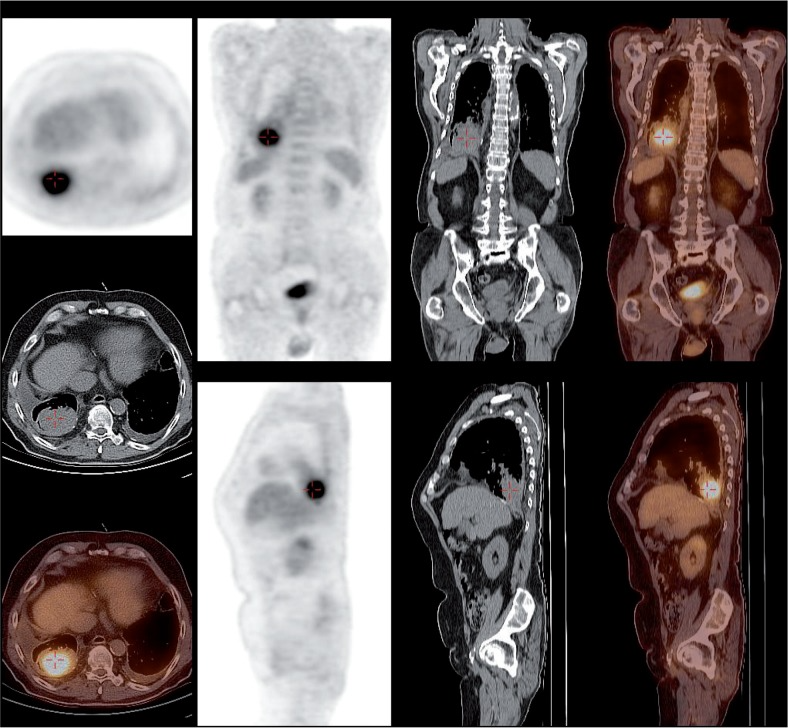 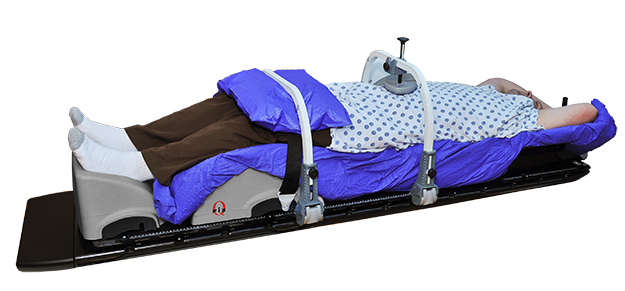 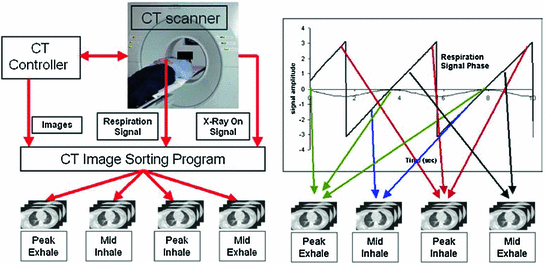 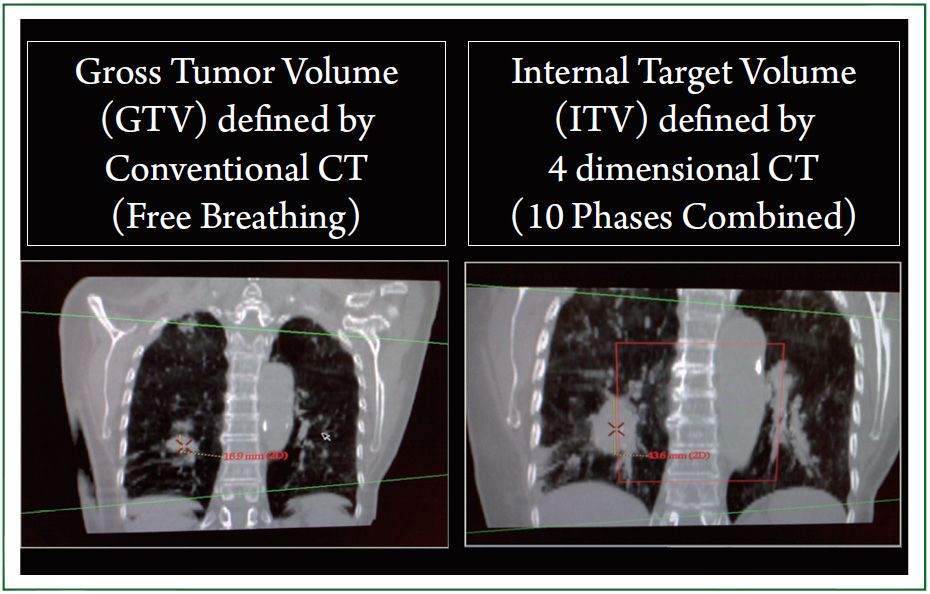 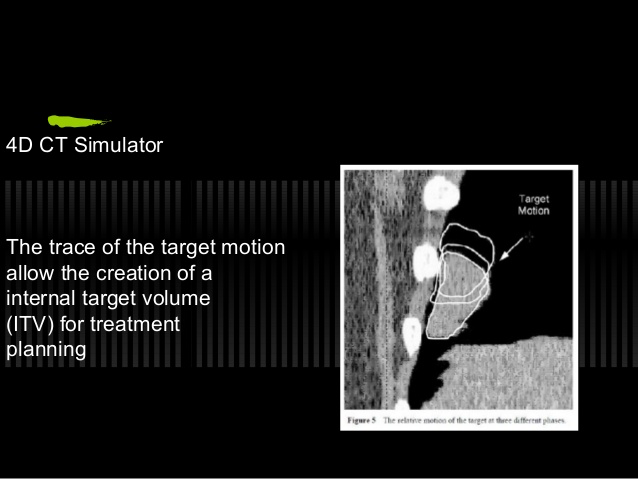 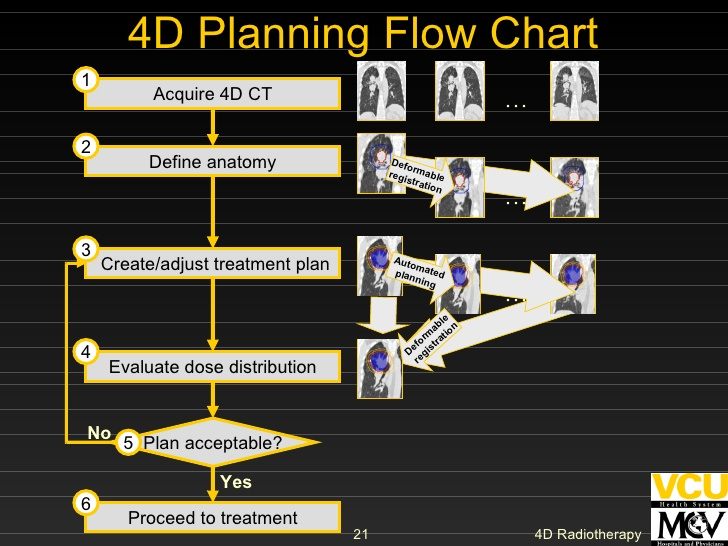 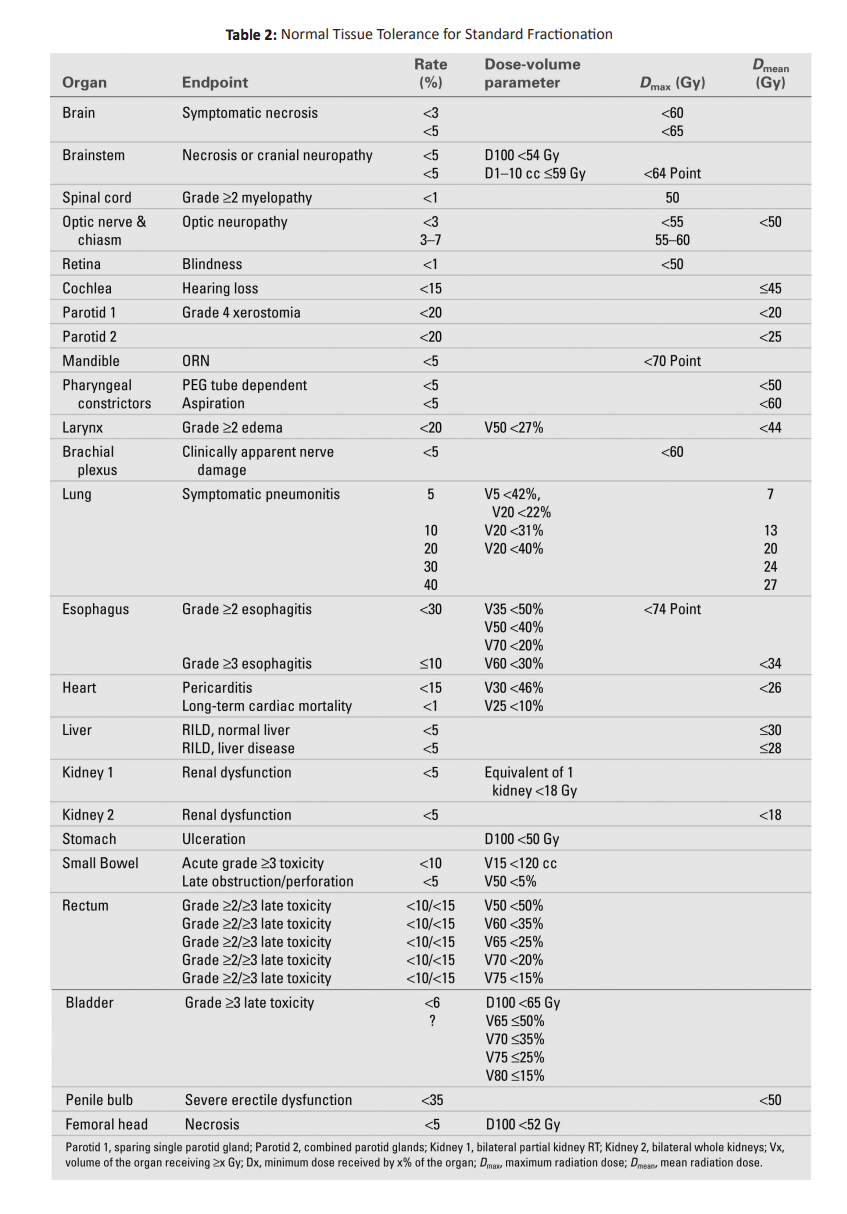 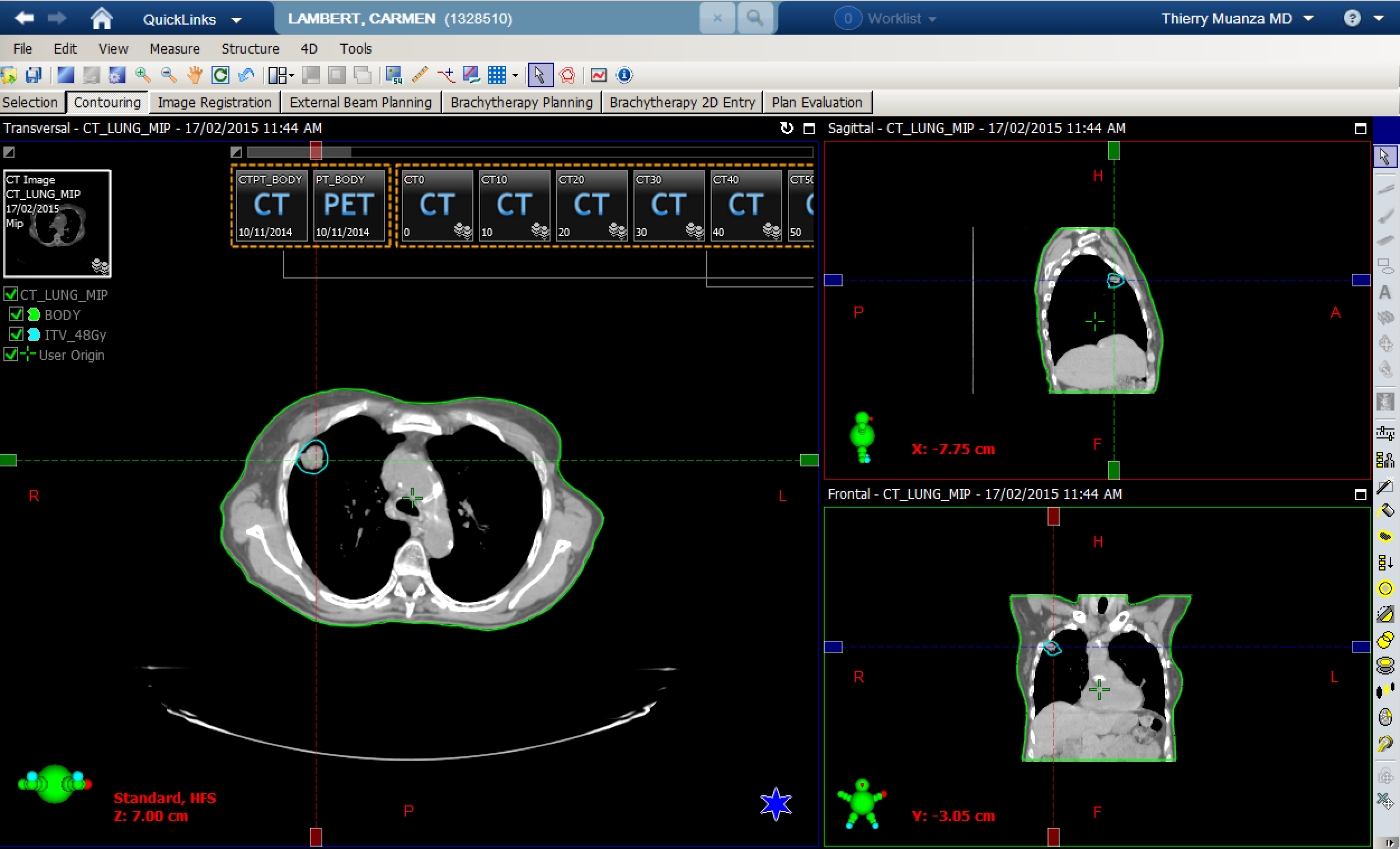 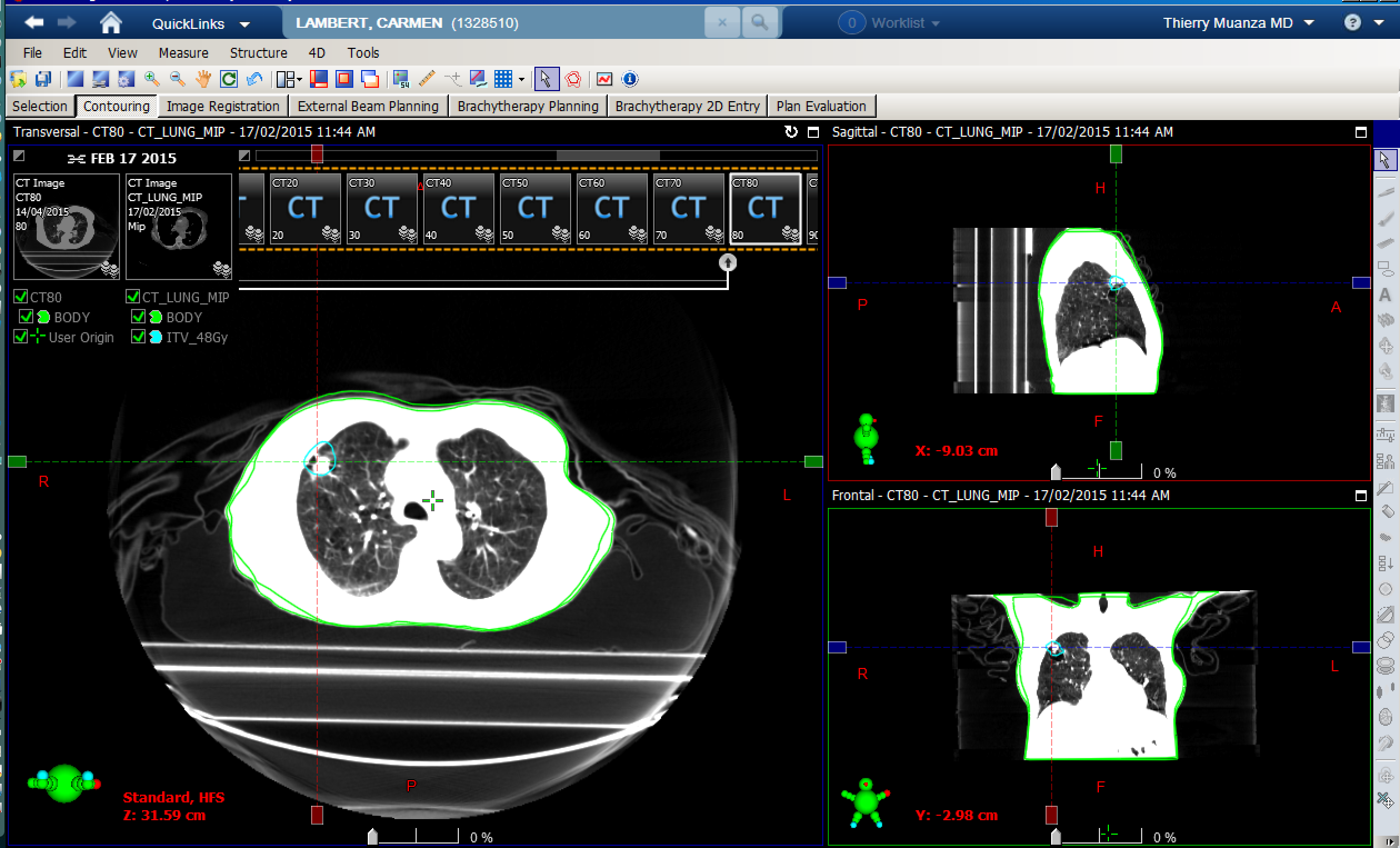 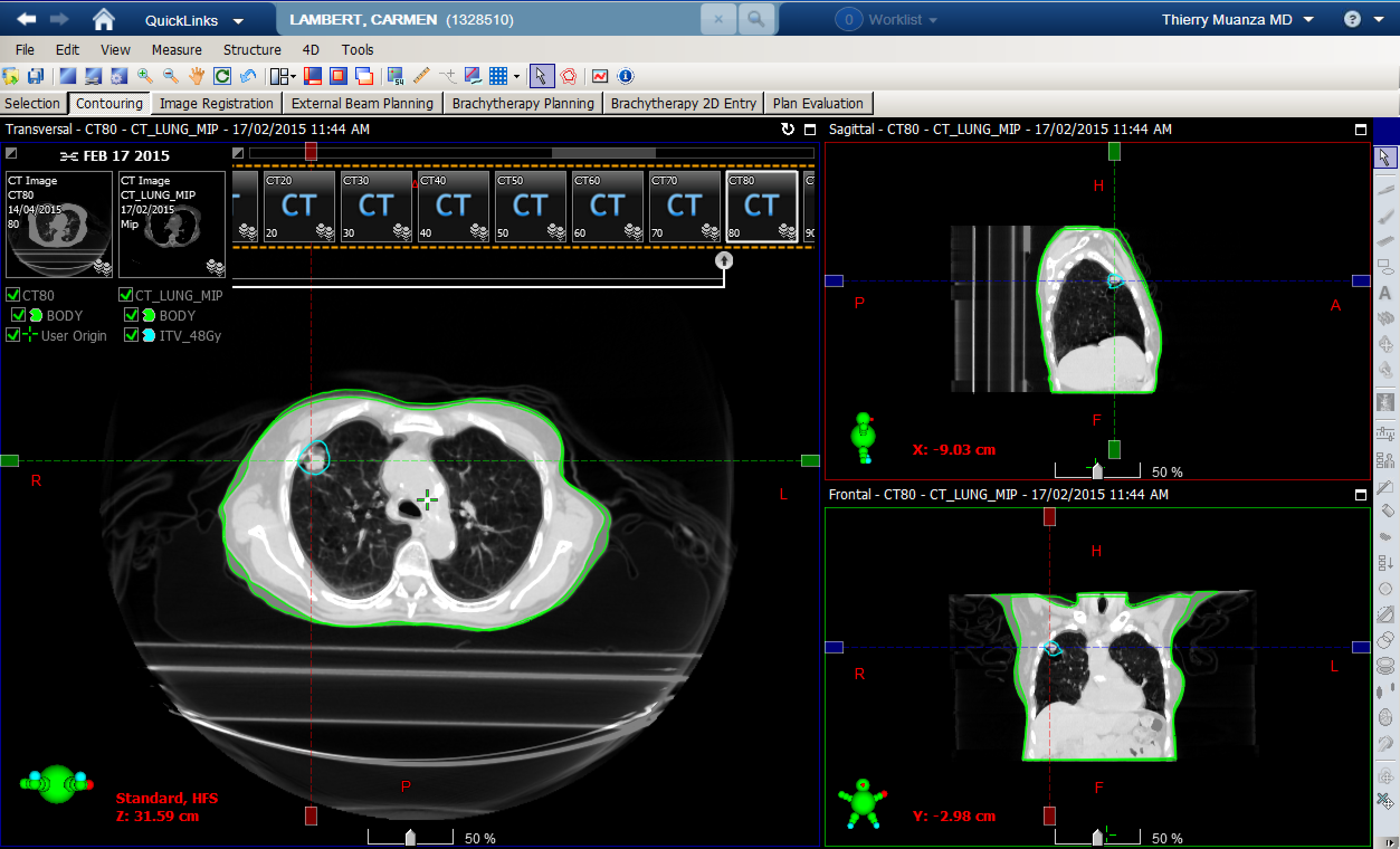 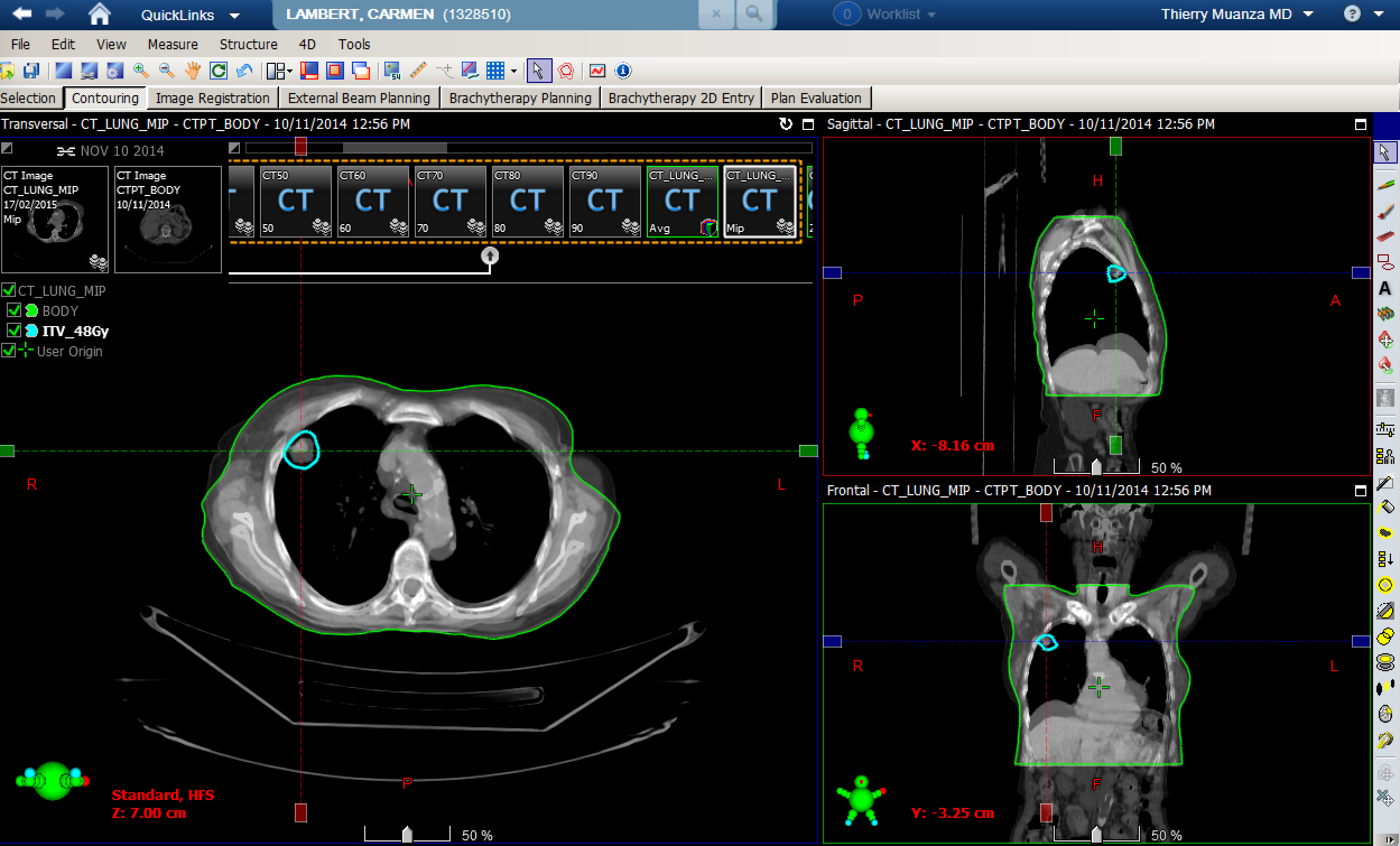 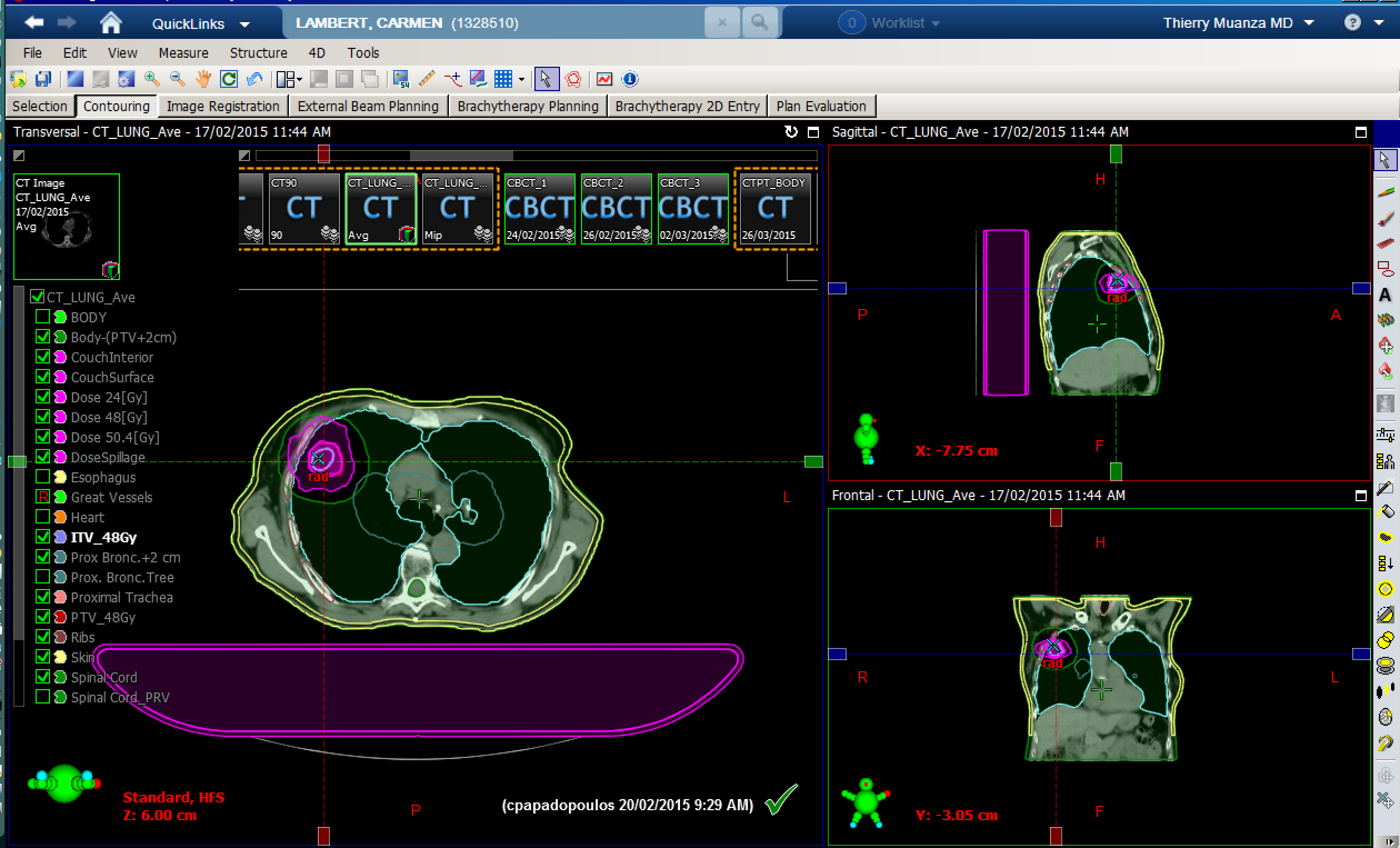 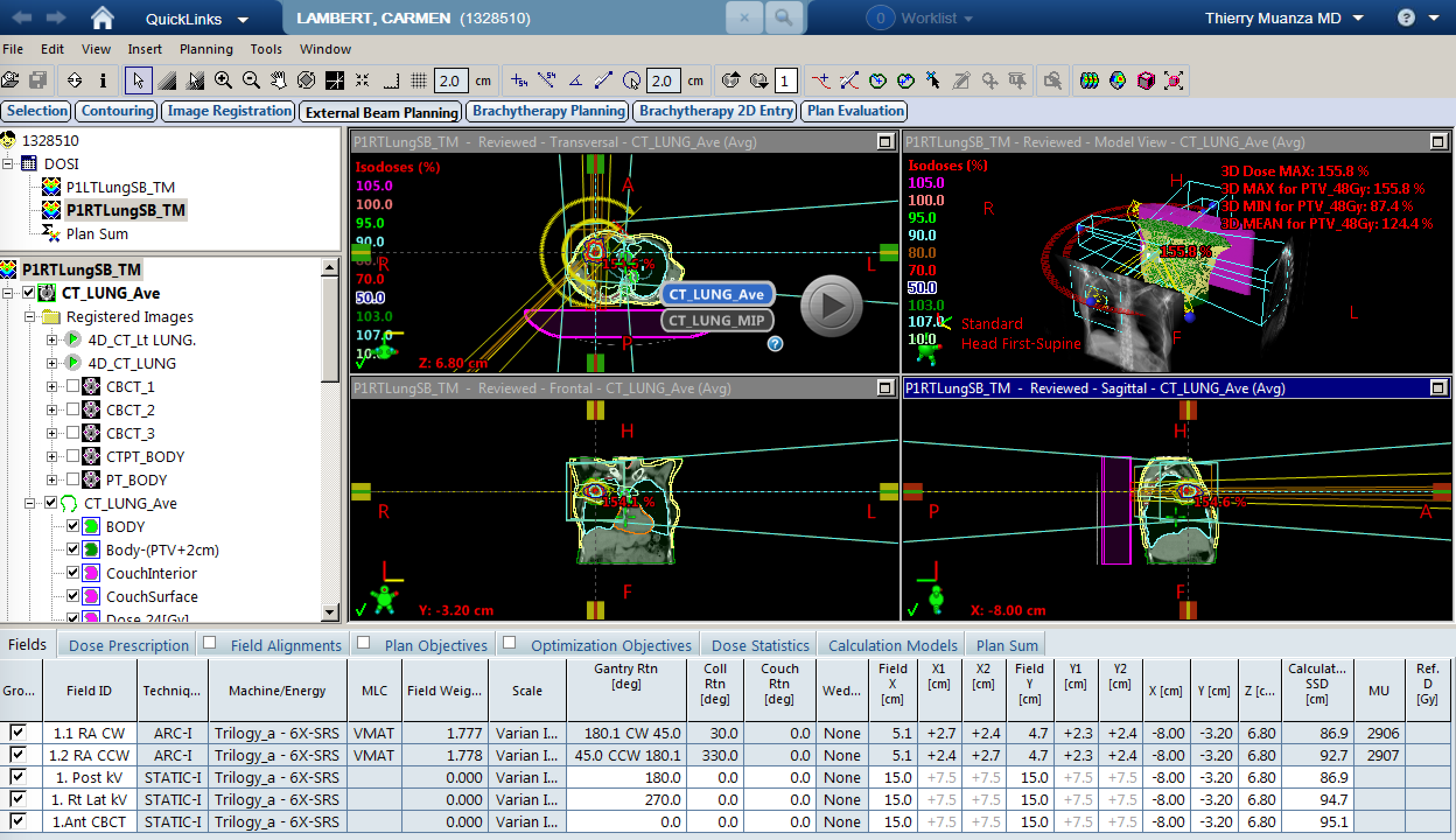 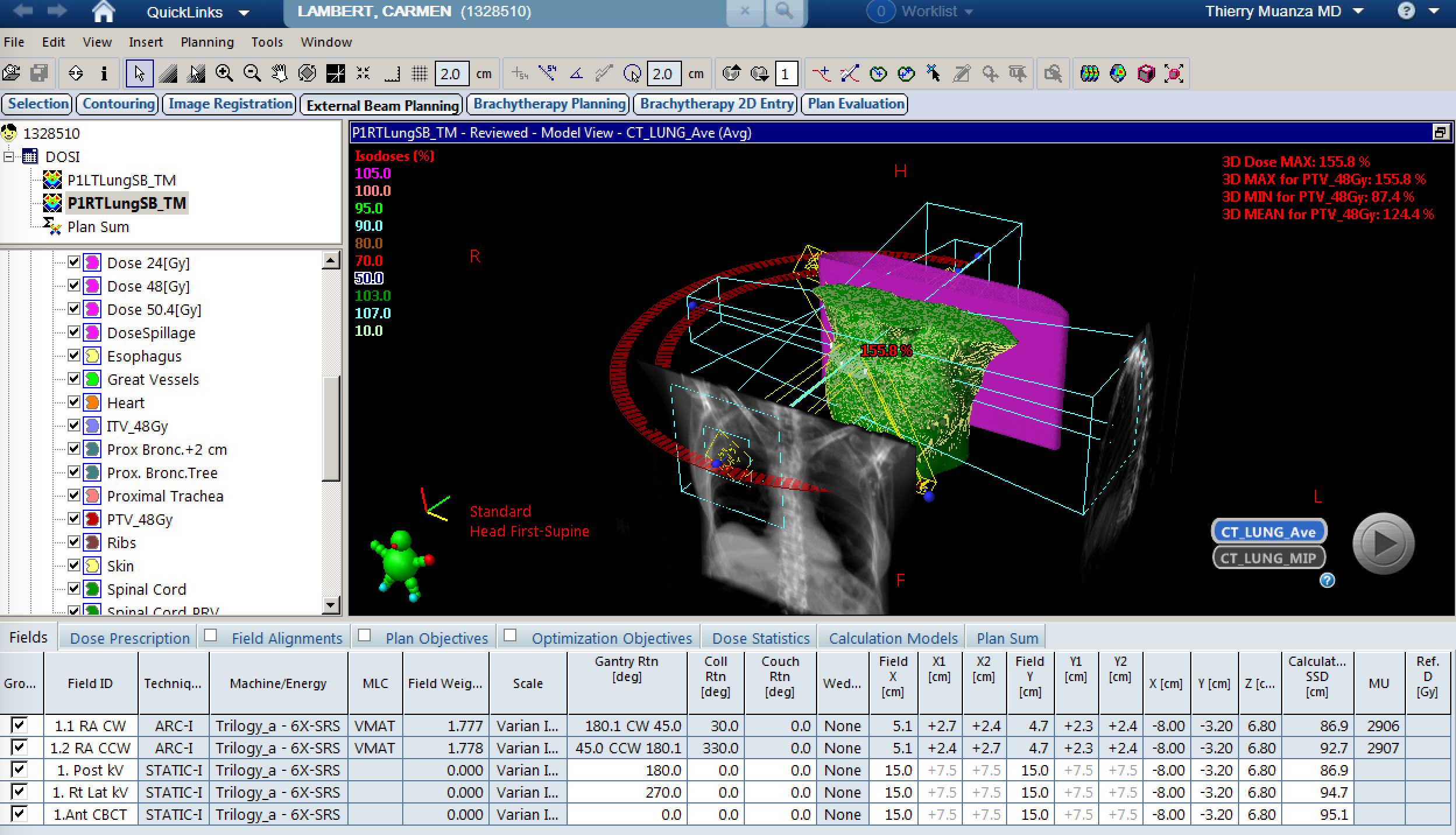 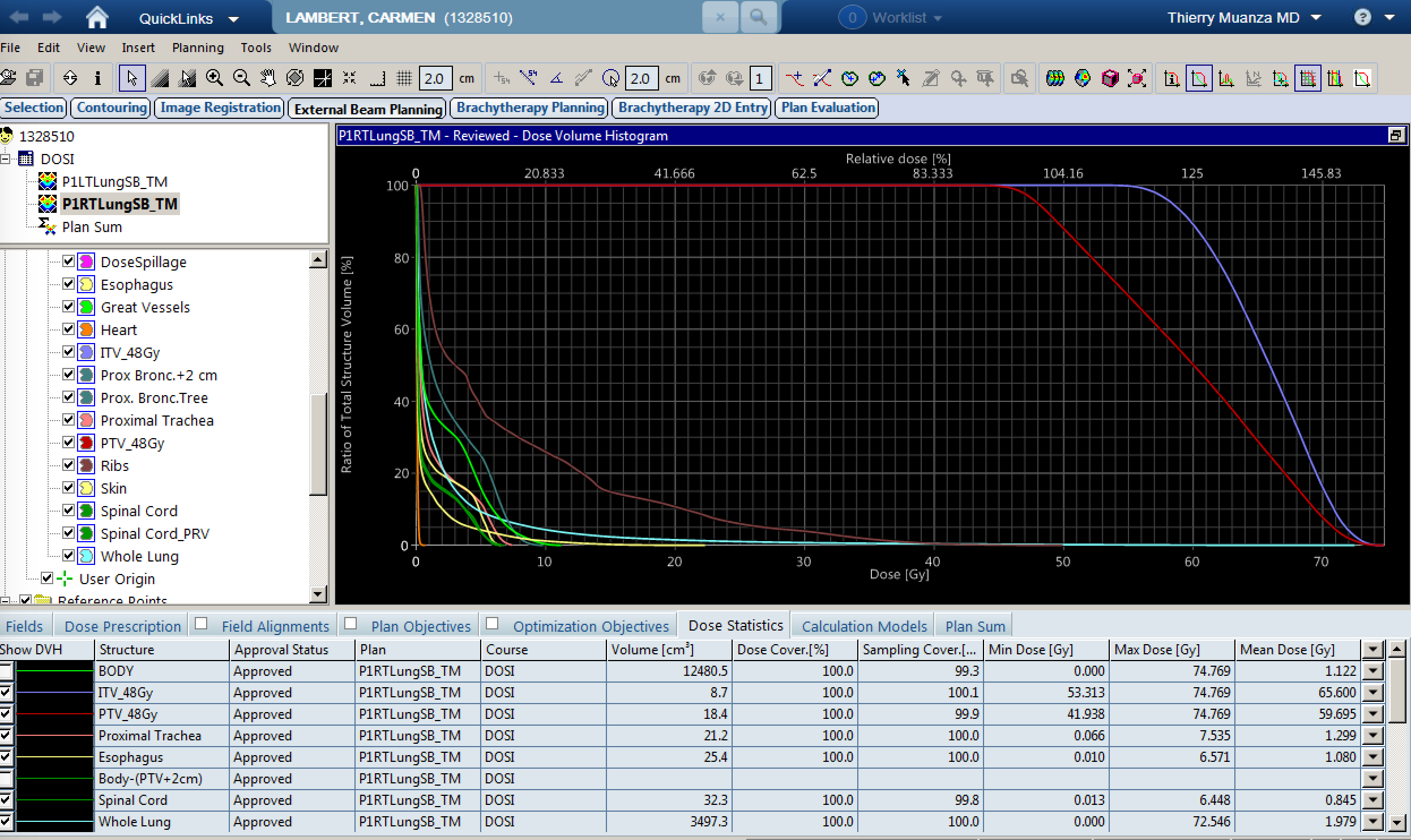 An MRI or magnetic resonance imaging is a radiology techinque scan that uses magnetism, radio waves, and a computer to produce images of body structures. The MRI scanner is a tube surrounded by a giant circular magnet. The patient is placed on a moveable bed that is inserted into the magnet. The magnet creates a strong magnetic field that aligns the protons of hydrogen atoms, which are then exposed to a beam of radio waves. This spins the various protons of the body, and they produce a faint signal that is detected by the receiver portion of the MRI scanner. A computer processes the receiver information, which produces an image.
MRI image and resolution is quite detailed, and it can detect tiny changes of structures within the body. For some procedures, contrast agents, such as gadolinium, are used to increase the accuracy of the images.
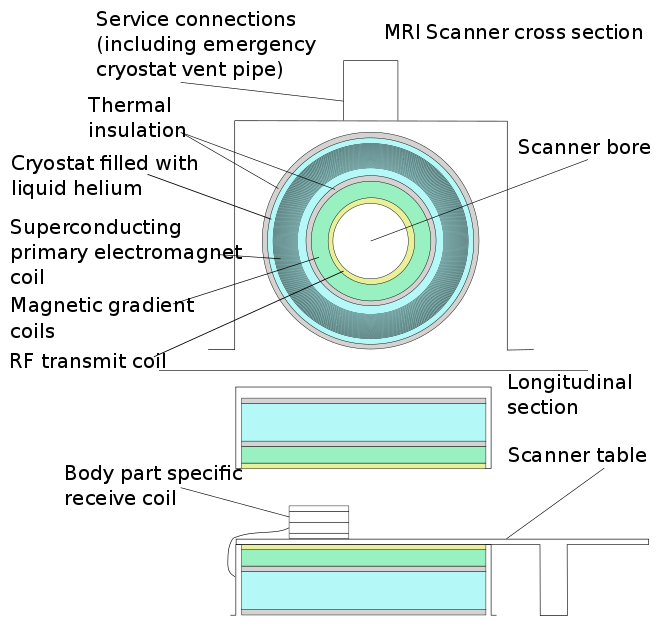 Brain Metastasis
Most common intracranial tumours
170,000 – 200,000 new diagnoses per year in US alone but precise incidence unknown.
Occur 25% - 30% of cancer patients

Incidence increasing
Aging population, increase in cancer

Better treatment leading to prolonged survival and emergence of brain mets

Mean age at presentation is 55-65 years
Kaye A, Laws E. London, NY: Churchil Livingstone; 2001
Relative Prevalence of Brain Metastases
Primary Tumor
Colon: 5%
Melanoma: 9%
Unknown primary: 11%
Other known primary: 13%
Breast: 15%
Lung: 48%
Epidemiology
Most common source of brain mets: Lung cancer
Wen PY, et al. In: DeVita VT Jr, et al (eds). Cancer: Principles & Practice of Oncology. 2001:2656-2670
[Speaker Notes: Most common source of brain mets: Lung cancer comprises almost 50% of all intracranial metastases.


Other sites:
Breast 15-20%
Melanoma 10-15%
Tumors of unknown origin 10-15%
Colorectal 2-12%
Kidney 1-8%]
Pathophysiology
Metastasis via hematogenous spread

Tend to occur directly beneath the gray-white junction where blood vessels decrease in diameter, or the terminal “watershed areas” of arterial circulation

Distribution according to relative blood flow
Cerebral hemispheres (~80%)
Cerebellum (15%)
Brain stem (5%)
Areas receiving more blood tend to have more mets
[Speaker Notes: The distribution of brain mets correlates with relative weight and blood flow:]
Treatment options
Surgery +WBRT

 WBRT + SRS

 Surgery or SRS alone

 Surgery            SRS 

Best supportive care

 Chemotherapy
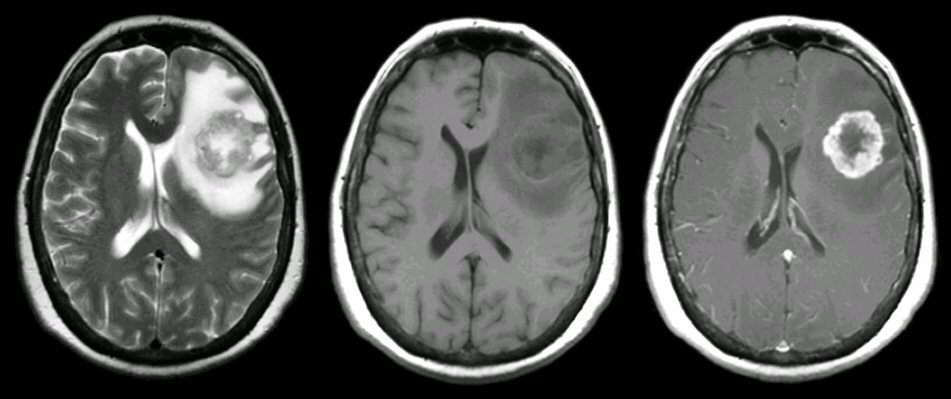 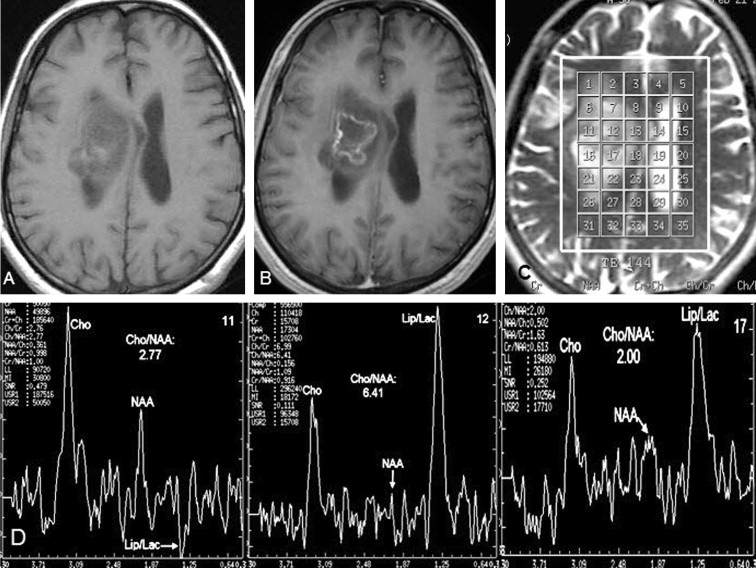 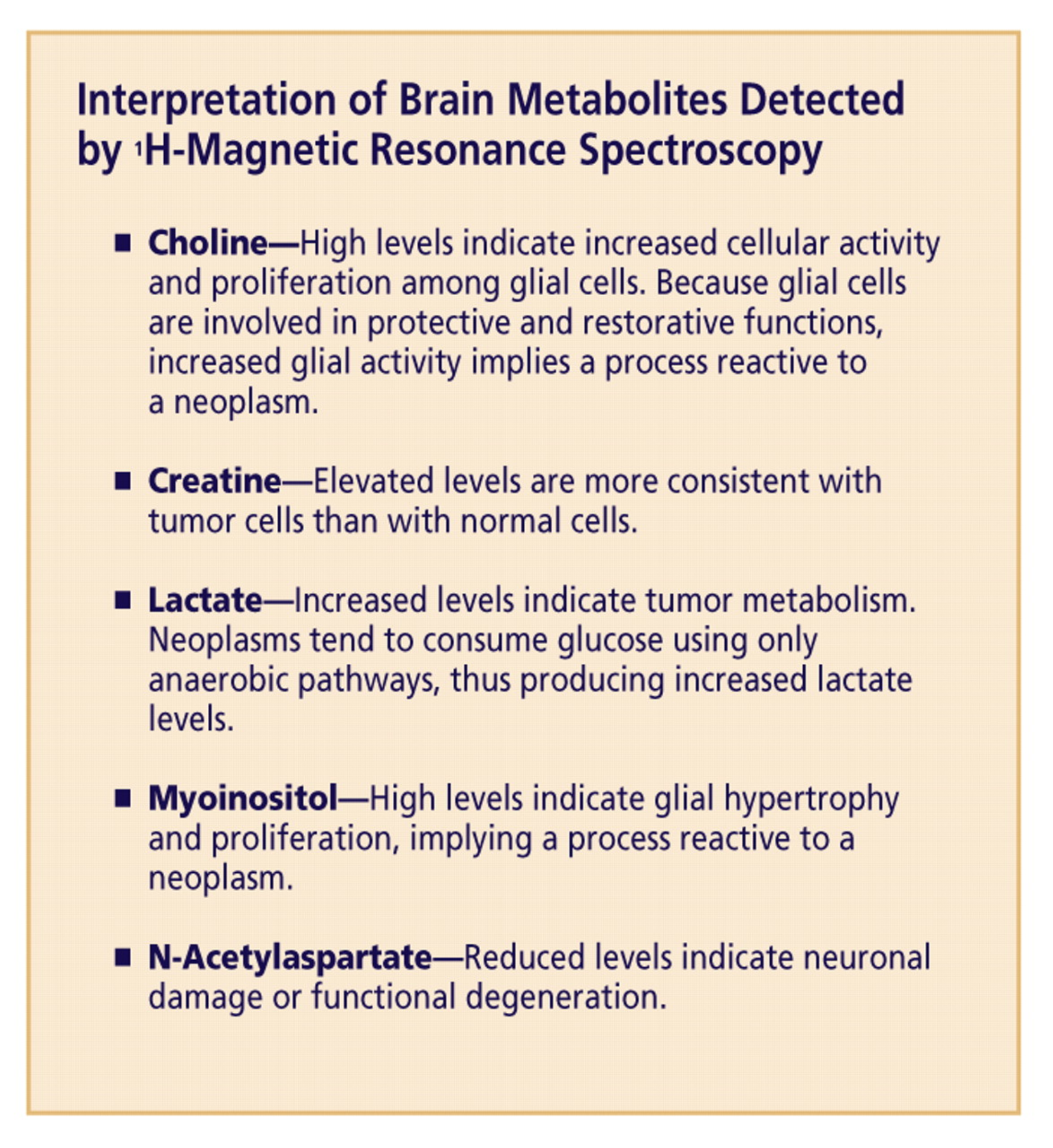 SRS
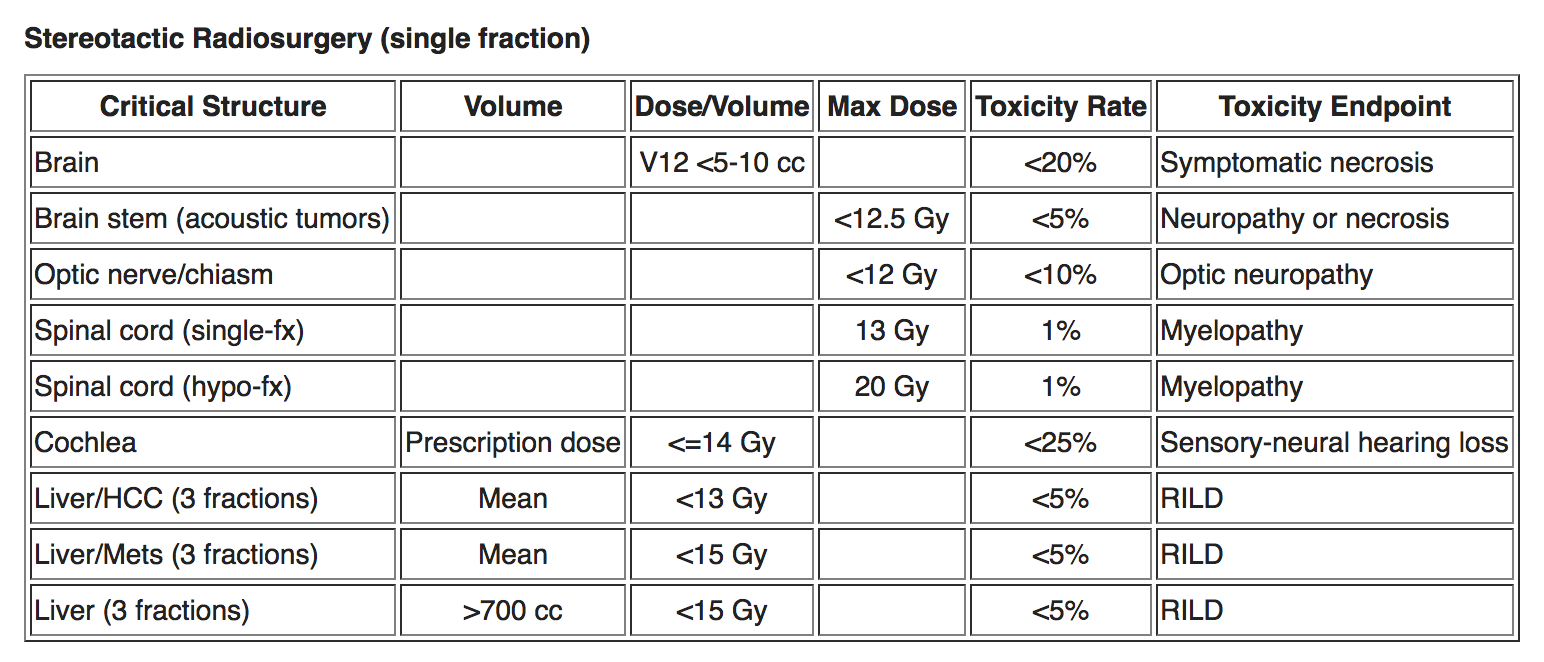 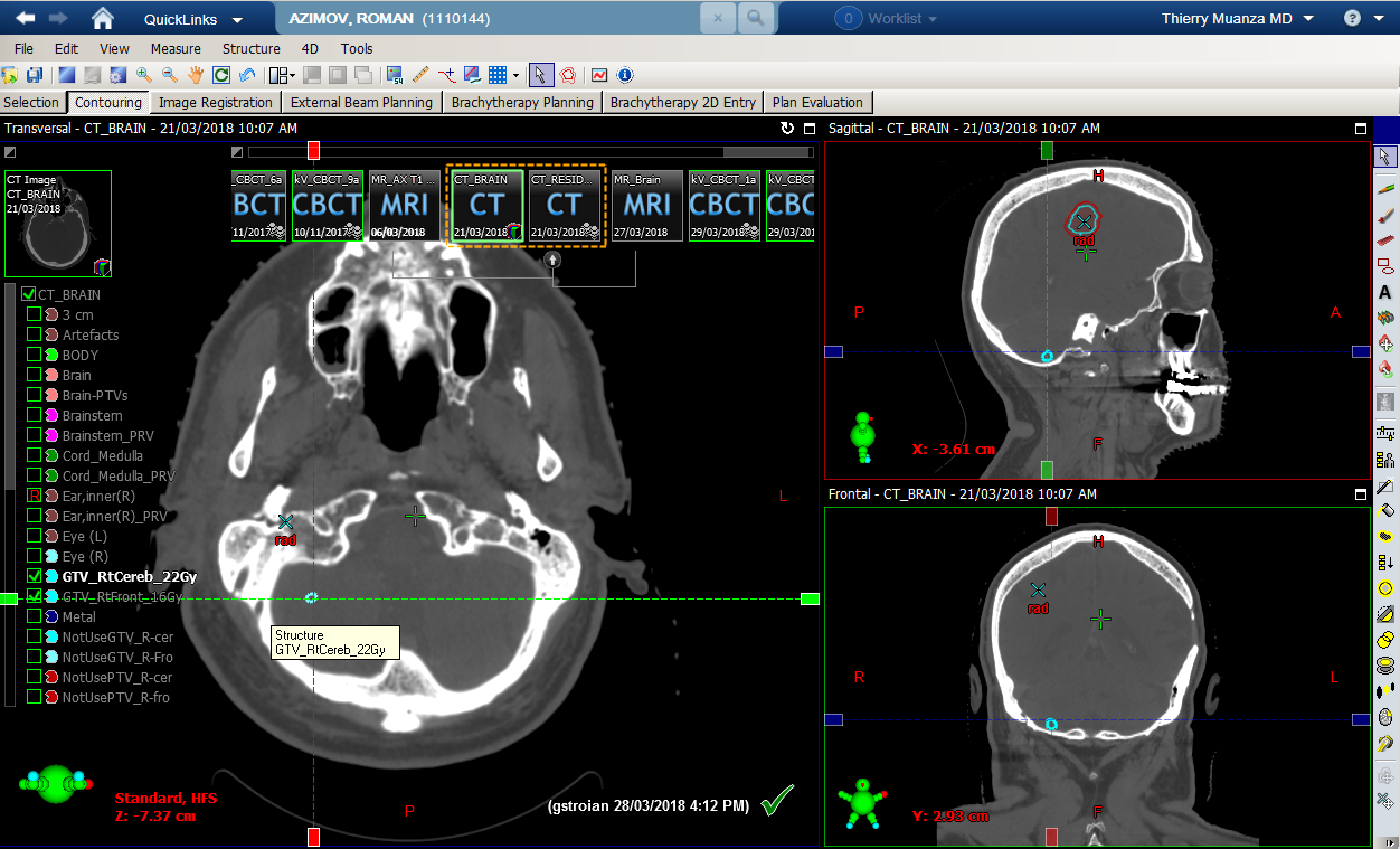 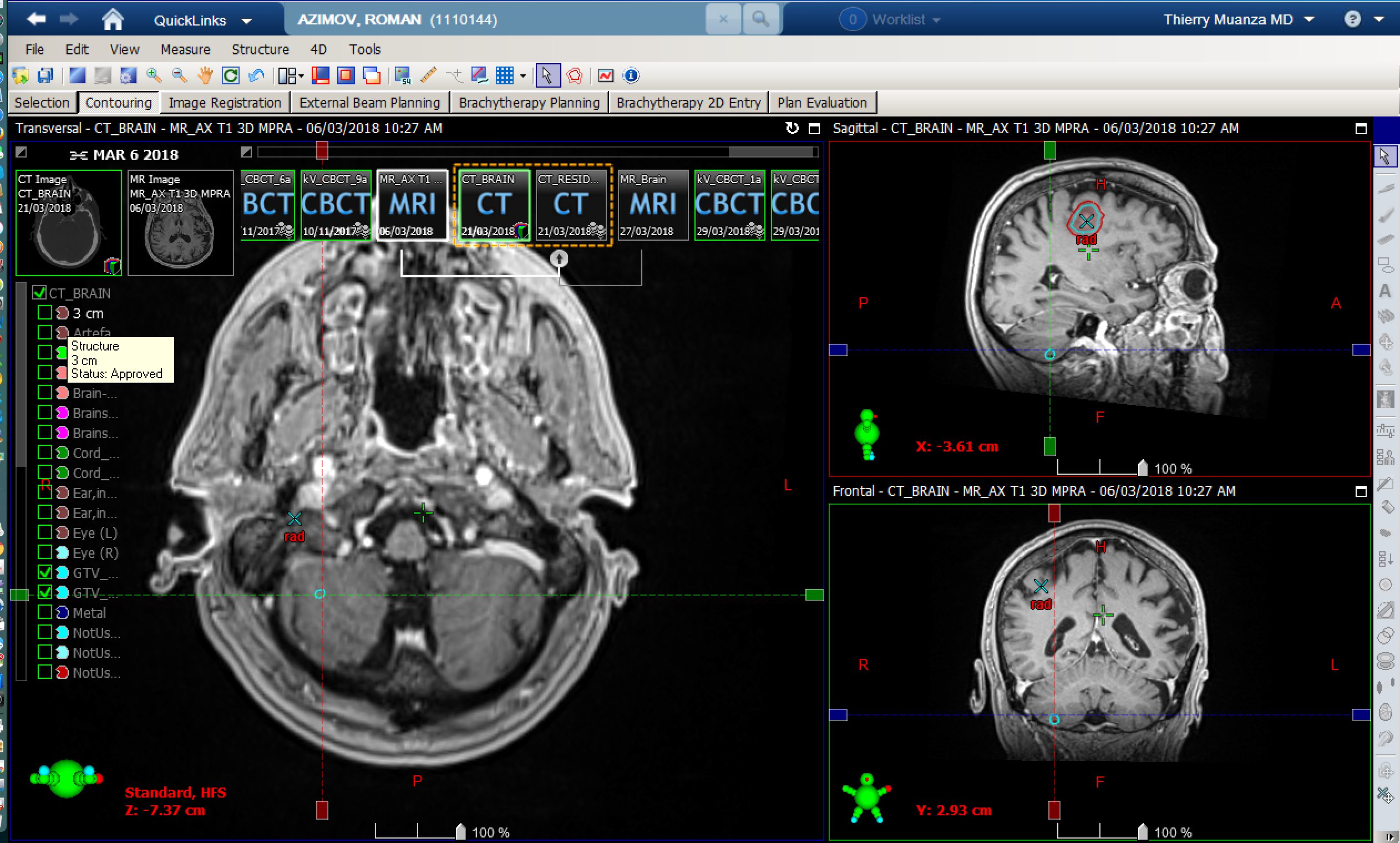 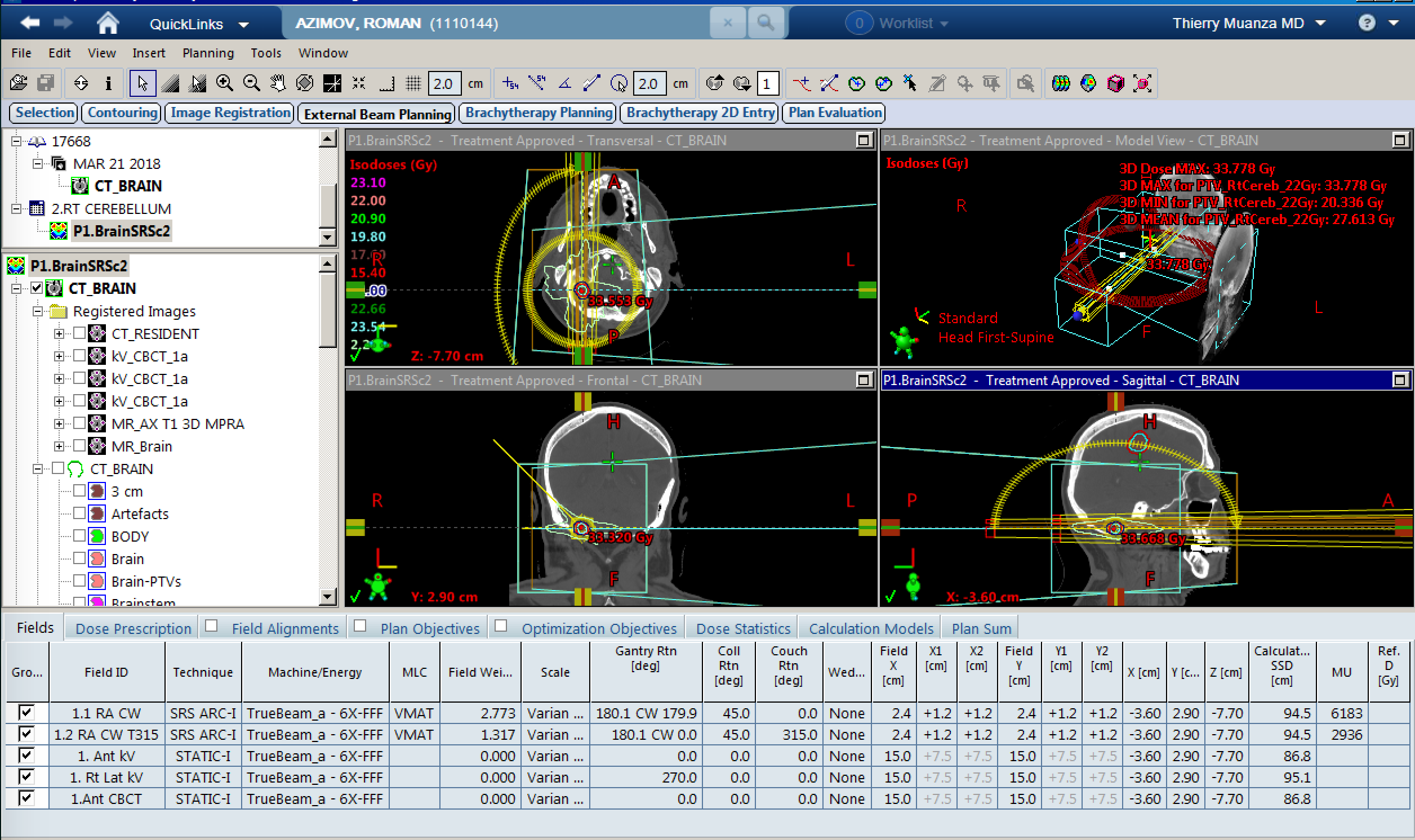 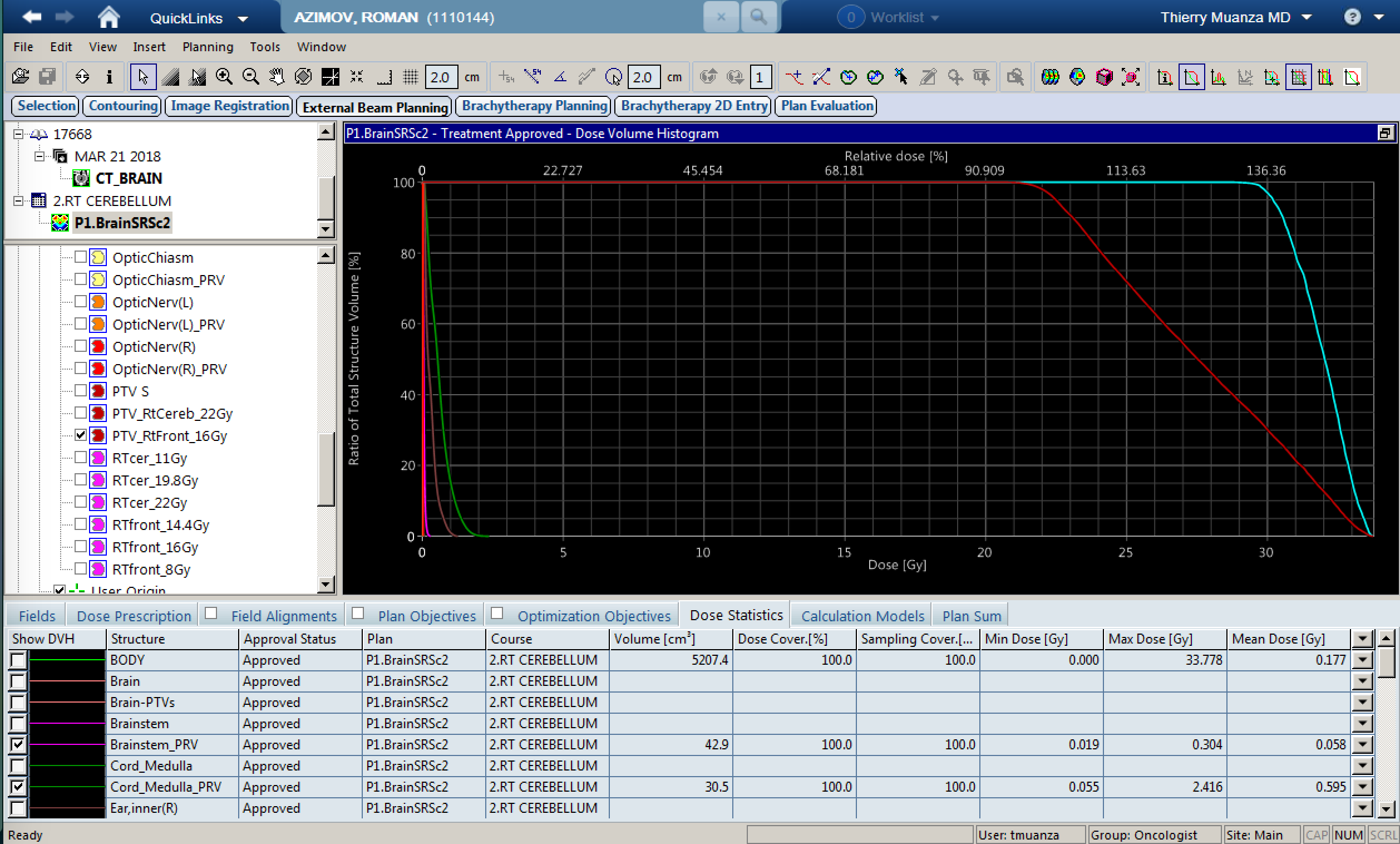 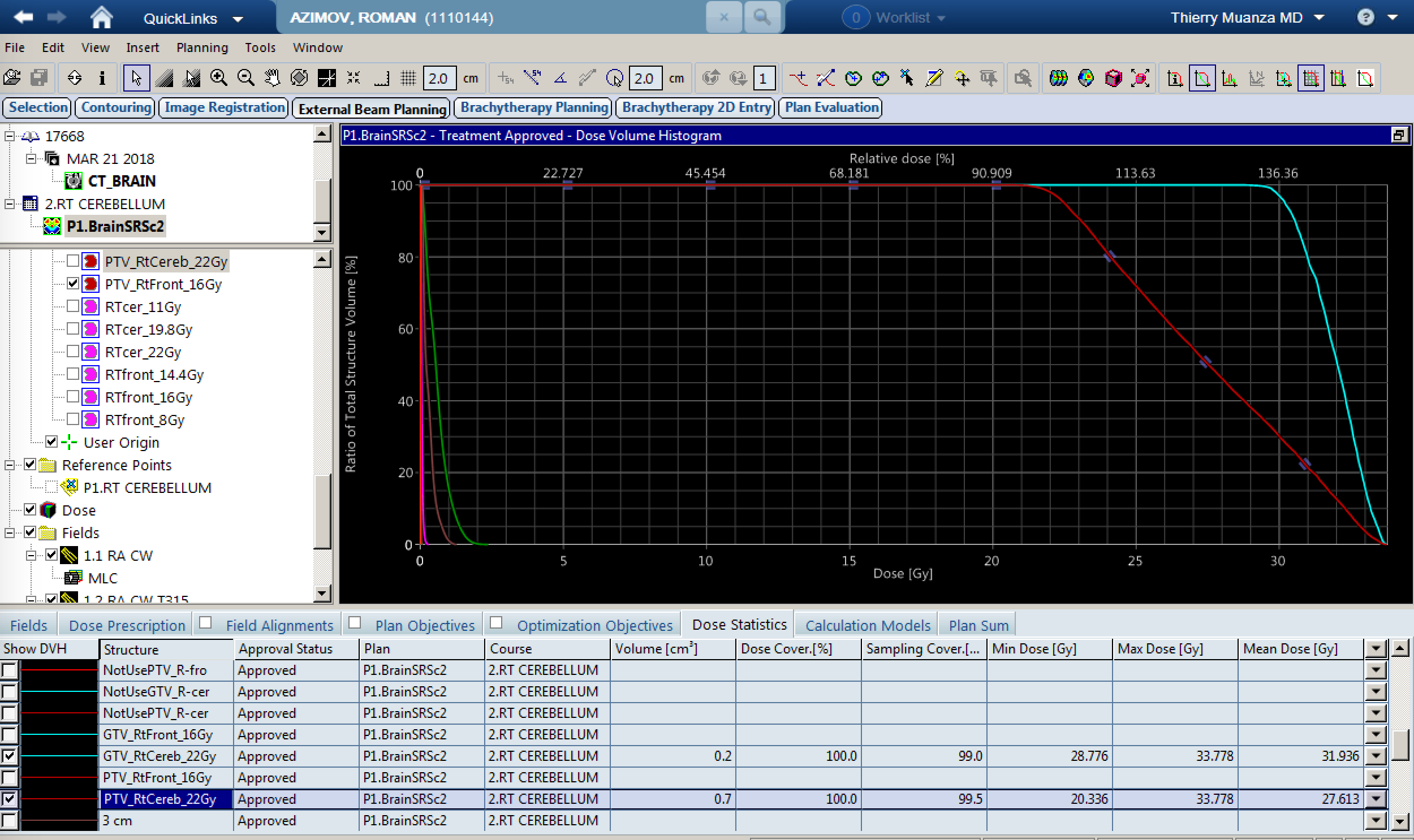 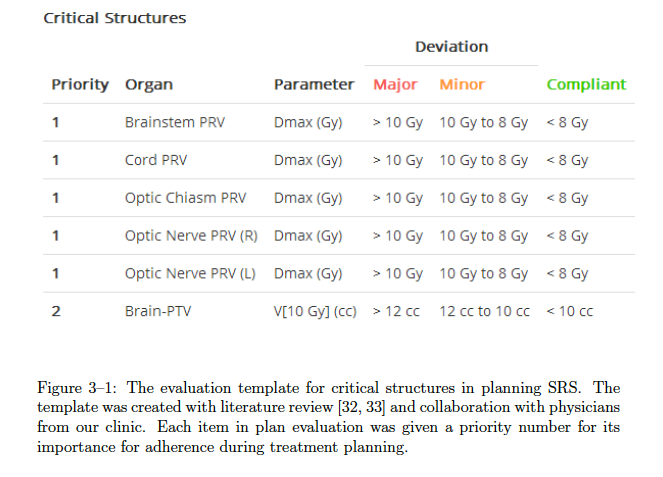 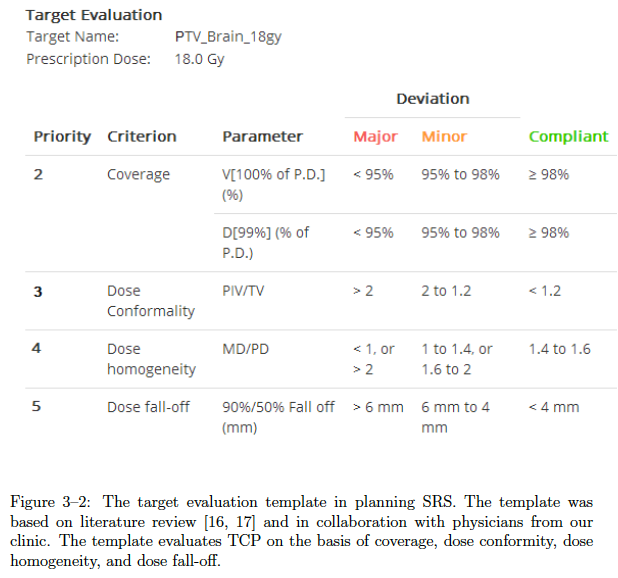 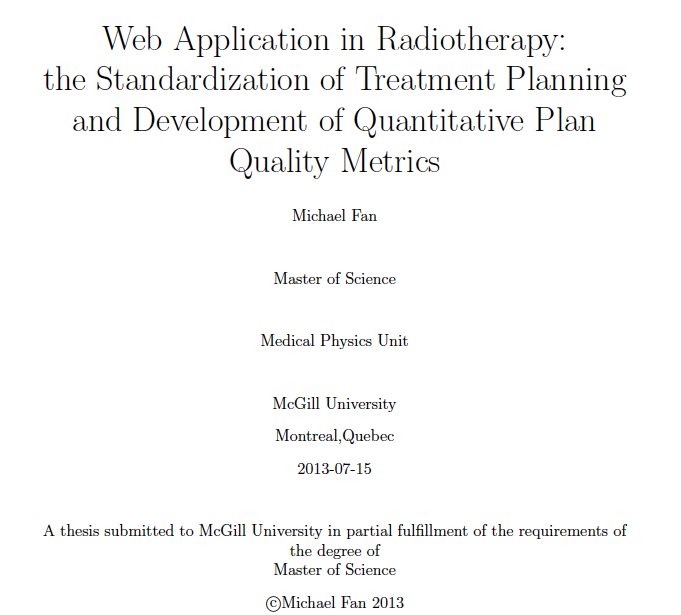 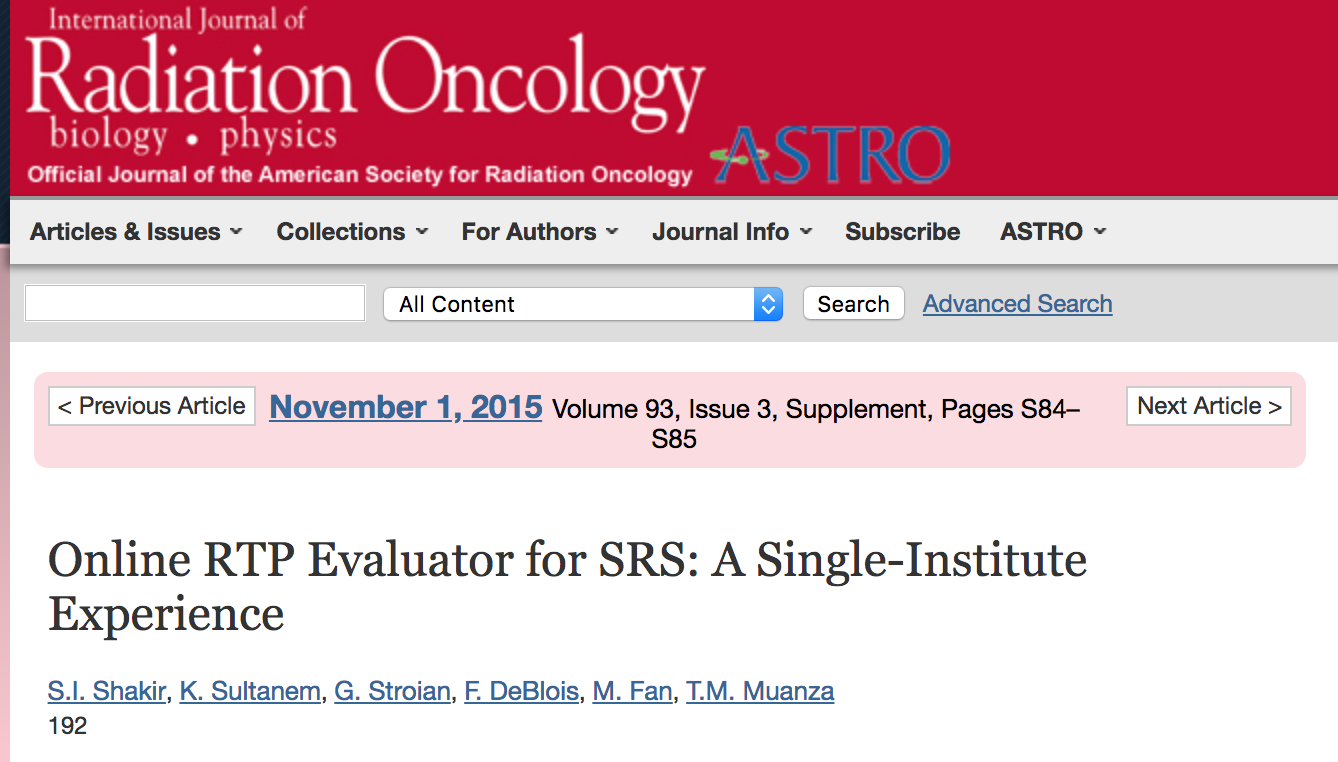 BRACHYTHERAPY
Brachytherapy is a form of radiotherapy where a sealed radiation source is placed inside or next to the area requiring treatment.
Intracavitary/intraluminal/interstitial
LDR: 0.4 and 2 Gy/hr 
HDR: >12 Gy/hr
Inverse Square Law:
The tissues around the treated tumour receive a much lower dose than anticipated by other radiation methods.
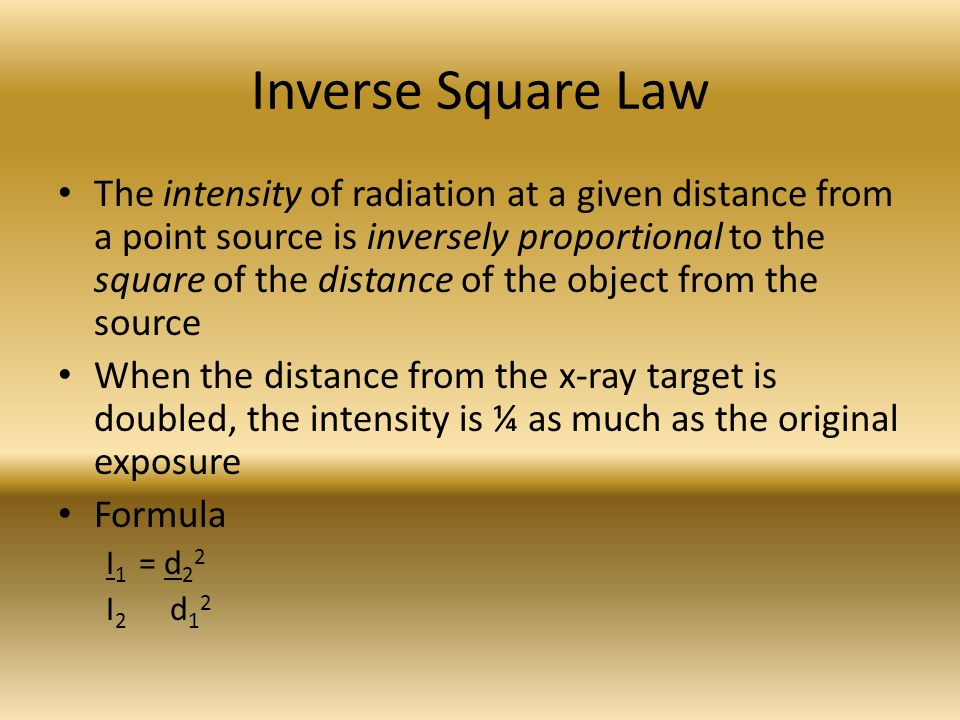 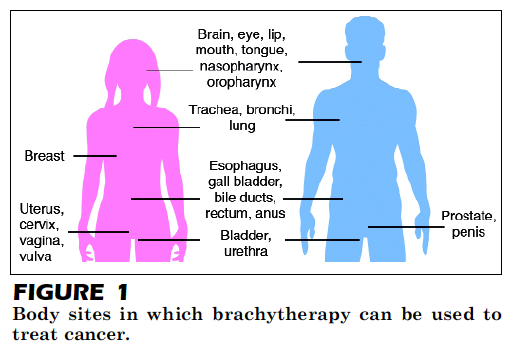 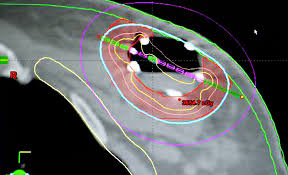 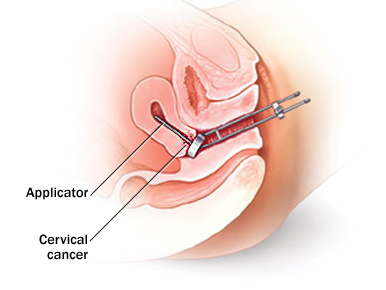 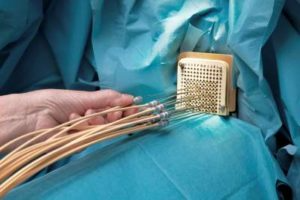 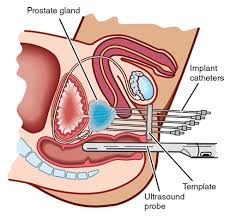 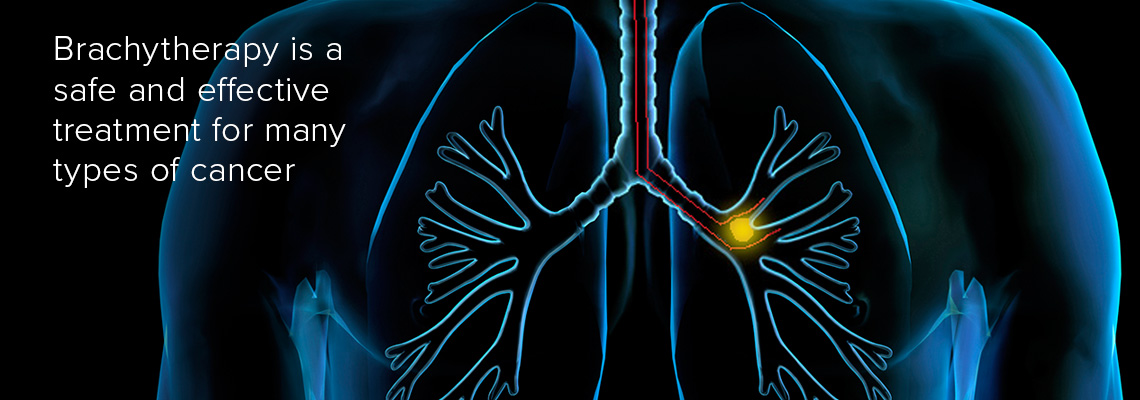 BRACHYHDR remote afterloader
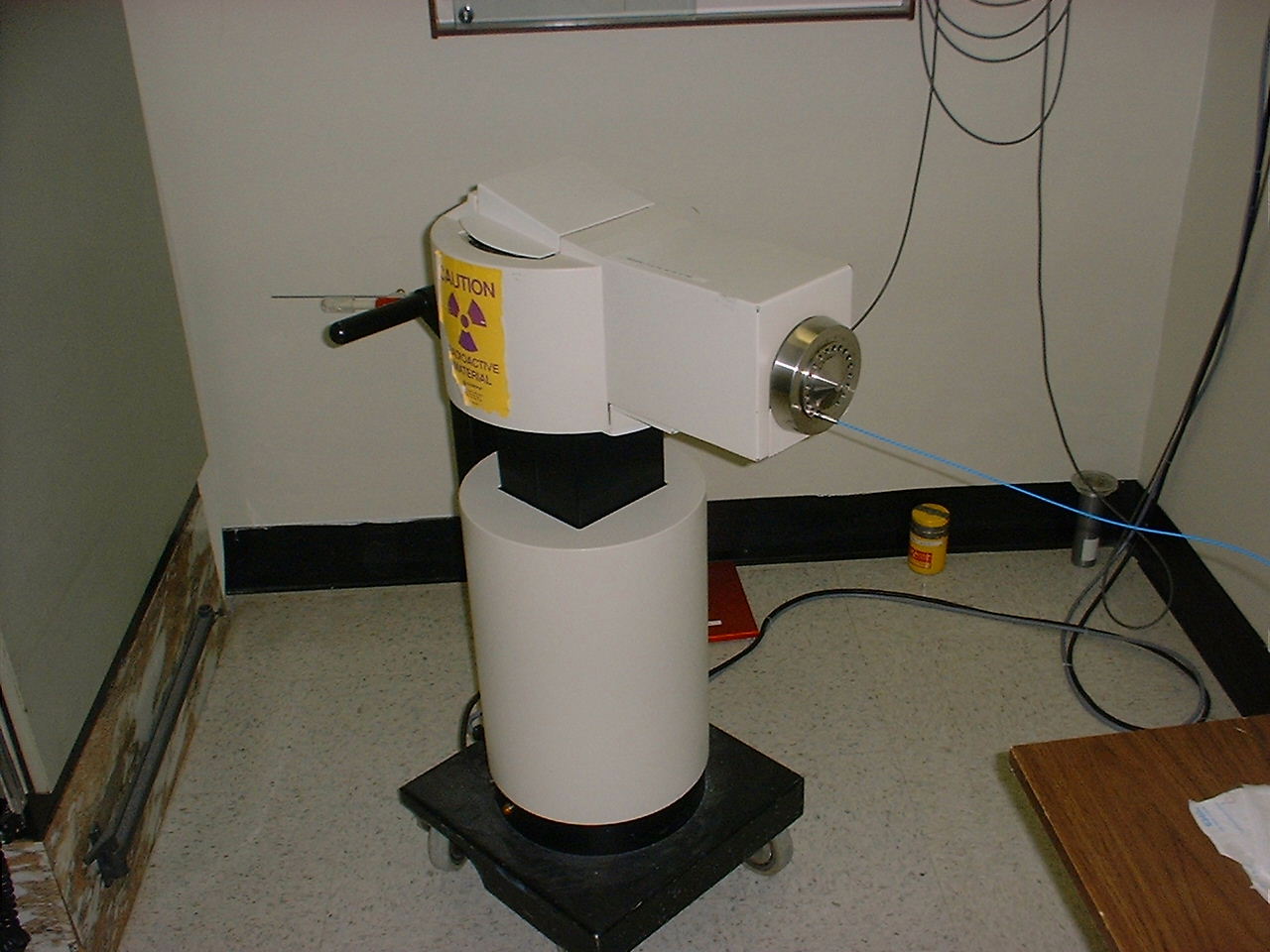 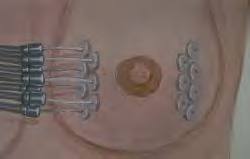 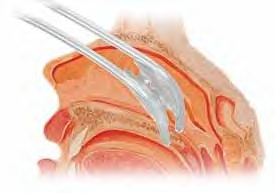 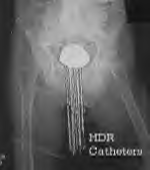 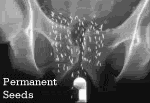 Role of Radiotherapy:
Cancer treatment:
Curative Primary:
Prostate cancer.
Cancer of the head and neck region (early stage)
Hodgkin’s disease.
Cervix cancer.

Curative as part of a combined approach:
Lung cancer.
Non-Hodgkin Lymphoma.
Cancer of the Head and Neck Region (advanced stage)
GI malignancies
Role of Radiotherapy:
Cancer treatment:
Curative Adjuvant to surgery:
Breast cancer.
Sarcoma.
Cancer of the Head and Neck region.
Carcinoma of the rectum.
Tumors of the Central Nervous Systems
Role of Radiotherapy:
Cancer treatment:
Palliative treatment:
Pain: Bone metastasis
Bleeding: Hemoptysis, Hematuria.
Obstructive or compressive symptoms:
Superior vena cava
Spinal cord compression
Brain metastasis.
Role of Radiotherapy:
Treatment of begnin disease:
Prophylaxis of heterotopic bone formation.
Arterio-venous malformation.
Grave’s disease.
Keloids.
Pterygium.
Timing and clinical manifestation of radiation injury
1. Acute clinical period		0-6 months
2. Sub-acute period			6-12 months
3. Chronic clinical period		1-5 years
4. Late clinical period
Acute versus late injury
Timing depends on cell cycle kinetics
Clinical importance: reversible versus irreversible
Correlation between acute and late complications
Factors affecting radiation damage
1. Volume to be irradiated
2. Total dose
3. Fraction size
4. Concomitant treatment
Total body irradiation
Dose			Effects
Group I		0.5-1.5 Gy		Minimal	 
Group II		1.5- 4 Gy		Mild N/V
Group III		4- 6 Gy		Hemopoietic
Group IV		6- 14 Gy		GI
Group V		> 50 Gy		CNS
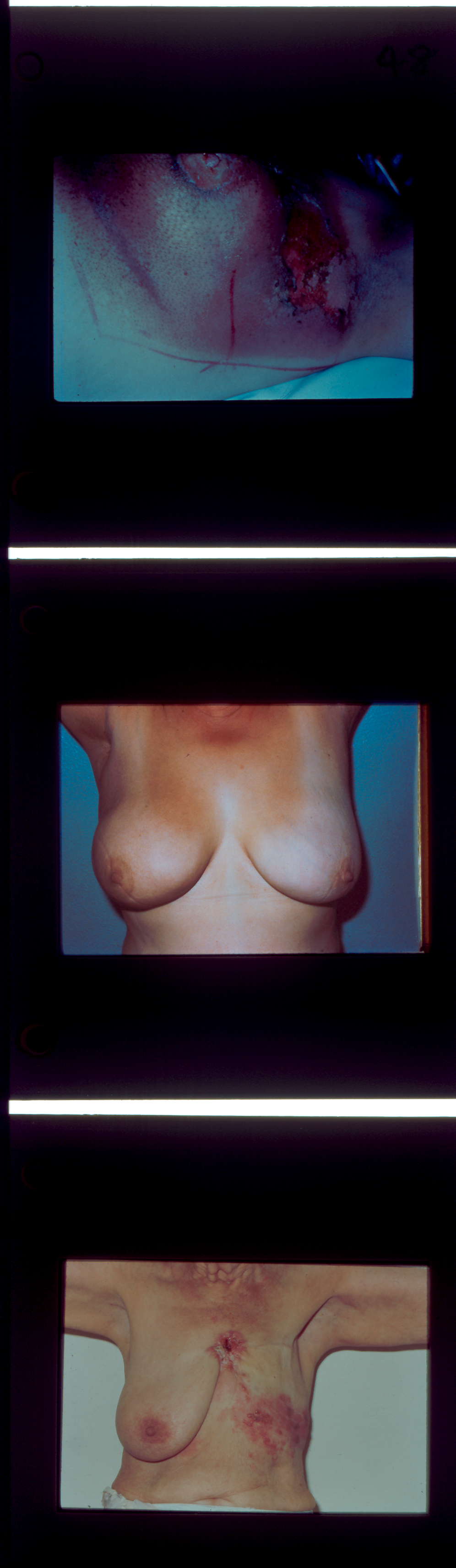 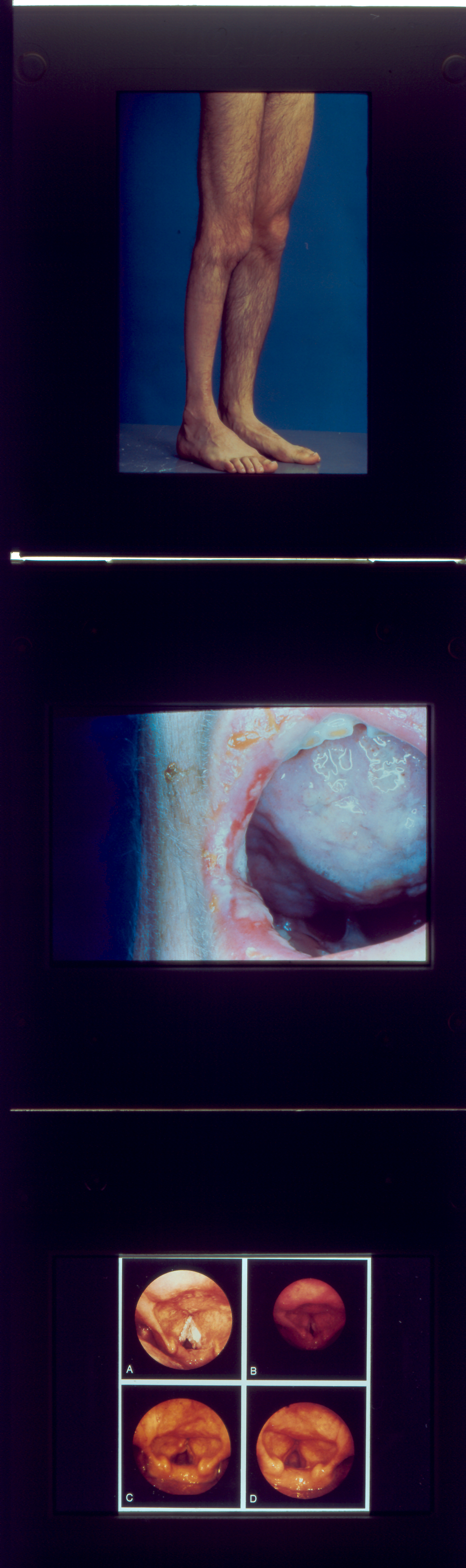 Radiation-Induced Malignancy
1. There is no threshold
2. Long latent period
3. Within the radiation ports
4. Different organ sensitivity
Thyroid, breast, lungs
Skeletal muscle
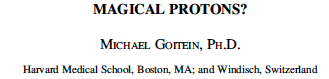 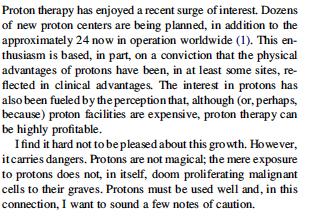 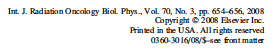 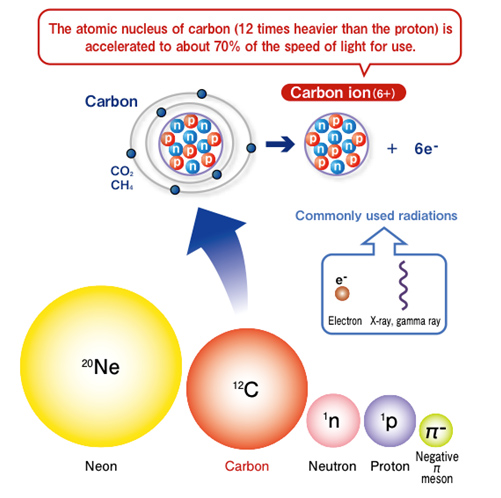 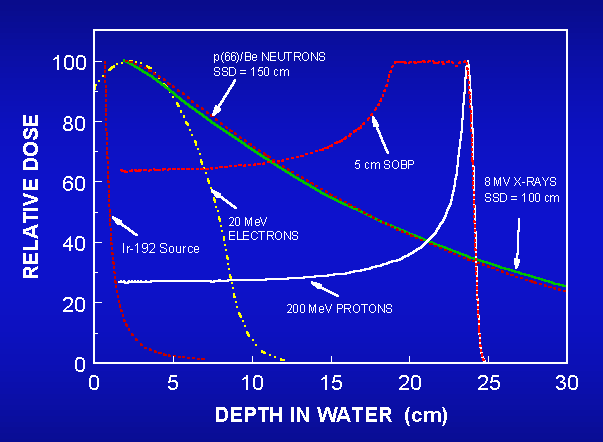 Charged Particles Therapy
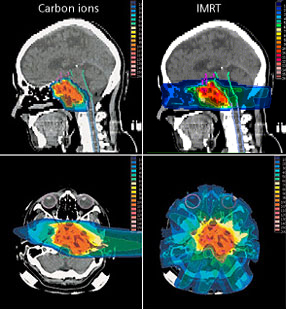 Advantages
Superior dose distribution vs. photons
Hypothesis
Improvement in treatment-related toxicity
Would allow for dose-escalation studies
Should improve local control
May improve overall survival
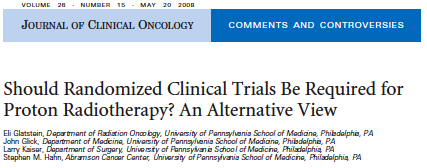 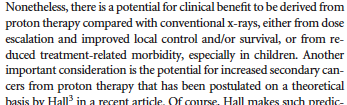 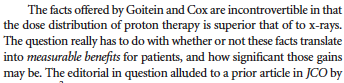 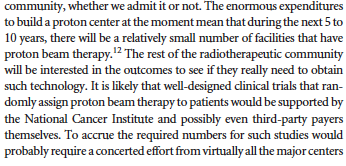 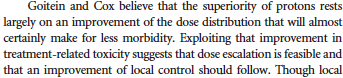 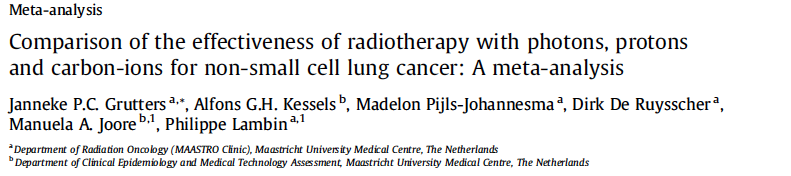 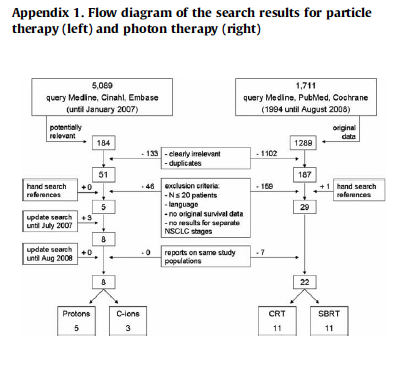 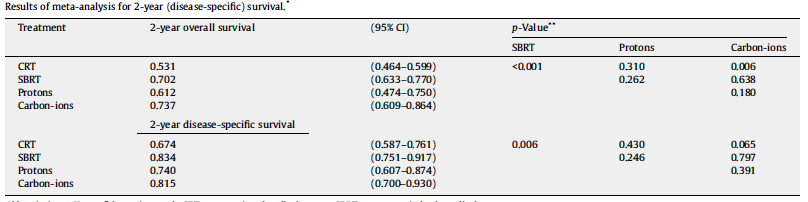 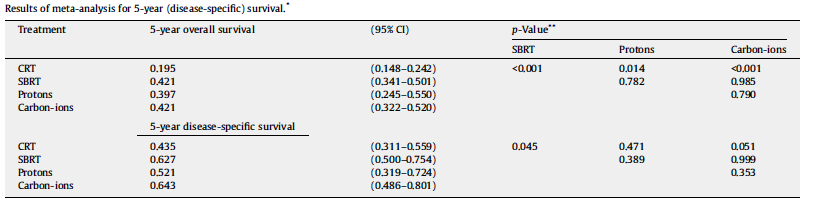 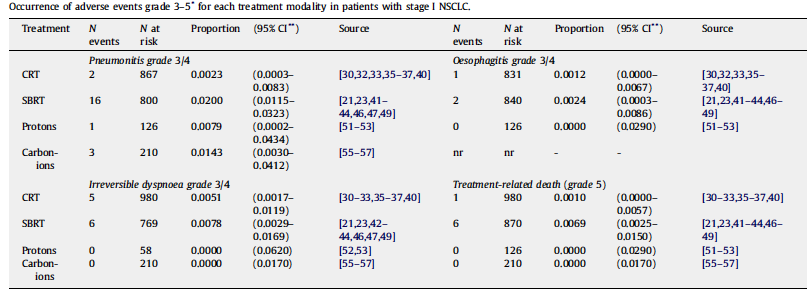 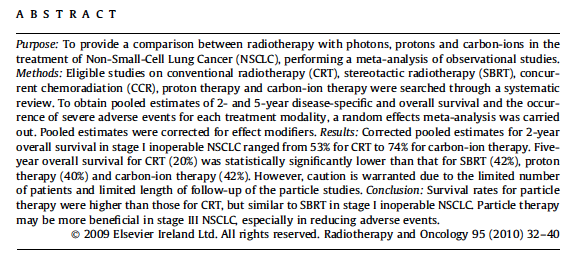 Radiotherapy with high-energy charged particles has become an attractive therapeutic option for patients with several tumour types because this approach better spares healthy tissue from radiation than conventional photon therapy. The cost associated with the delivery of charged particles, however, is higher than that of even the most elaborate photon-delivery technologies. Reliable evidence of the relative cost-effectiveness of both modalities can only come from the results of randomized clinical trials. Thus, the hurdles that currently limit direct comparisons of these two approaches in clinical trials, especially those related to insurance coverage, should be removed. Herein, we review several randomized trials of charged-particle therapies that are ongoing, with results that will enable selective delivery to patients who are most likely to benefit from them. We also discuss aspects related to radiobiology, including the immune response and hypoxia, which will need to be taken into consideration in future randomized trials to fully exploit the potential of charged particles.
Charged-particle therapy in cancer: clinical uses and future perspectives
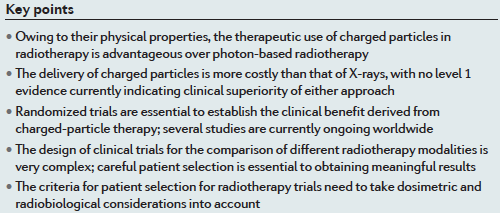 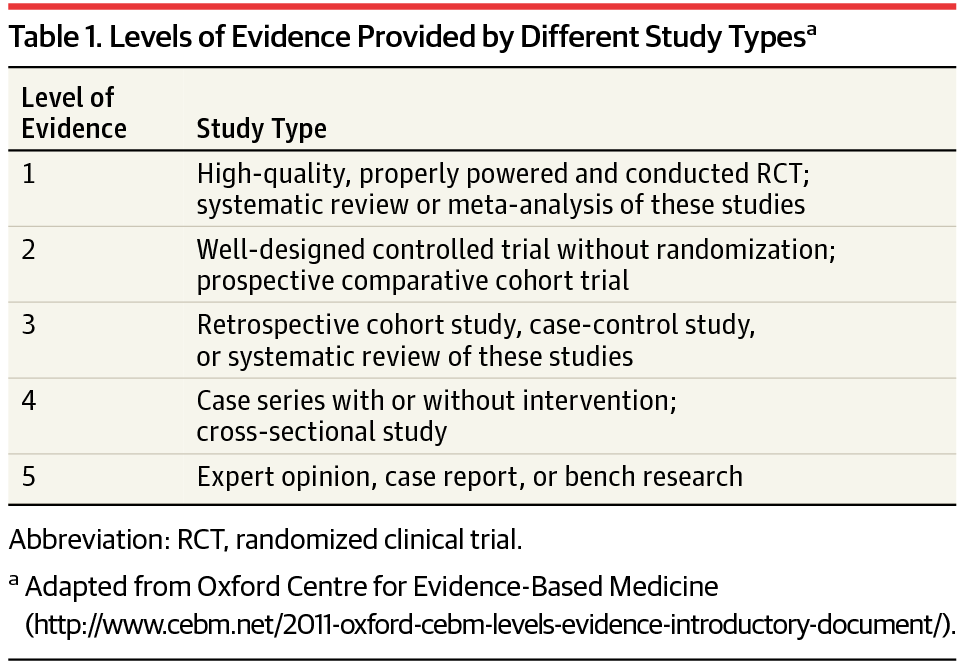 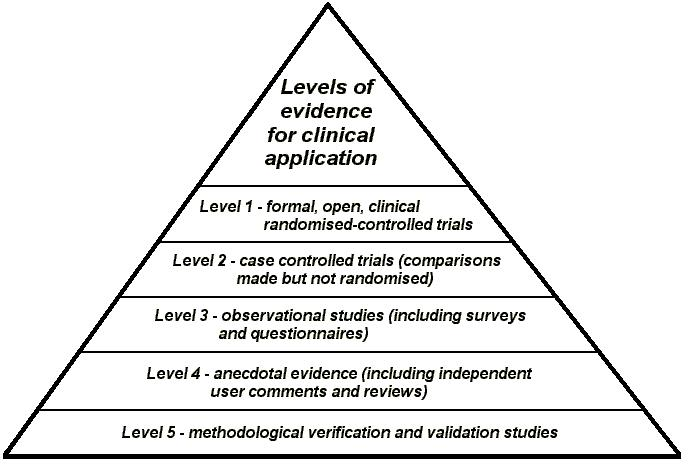 Charged-particle therapy in cancer: clinical uses and future perspectives
charged particles, which include protons and heavy ions (typically carbon). 
approximately two-thirds of patients with cancer who are treated with radiotherapy
>80% receive X‑rays vs. ~0.8% receive radiation from high-energy charged particles 
FIG.1: geographical distribution of CPT
CPT energy deposited per unit track increases with depth reaching a sharp & narrow maximum peak close to the end of the range, Bragg Peak (BP)
CPT lower dose to none-malignant normal tissue(s) & OAR  (organs at risk)
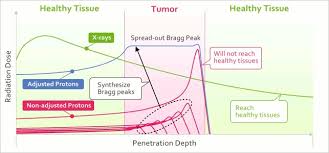 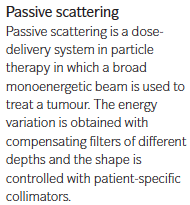 To cover the 3D geometry of a tumor the BP has to be widened: spread out Bragg Peak (SOBP)
SOBP is achieved by:
Passive scattering of monoenergetic beam
PBS: pencil beam scanning
IMPT: intensity modulated proton therapy
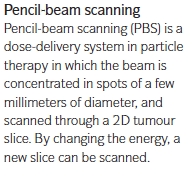 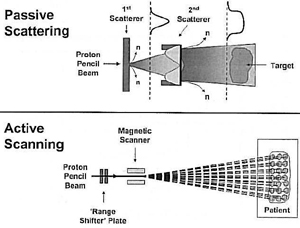 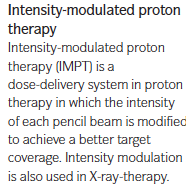 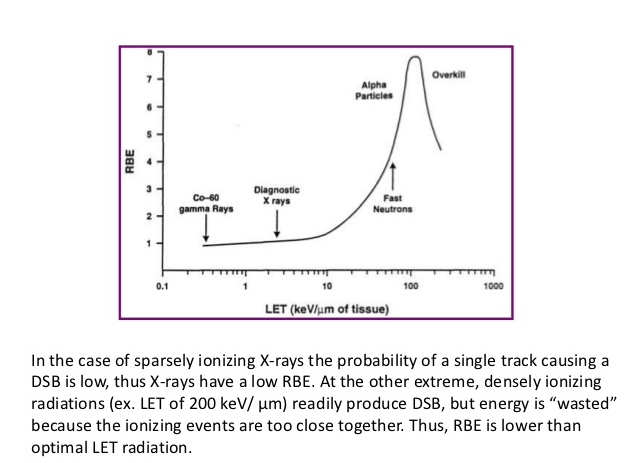 RBE
relative biological effectiveness: ratio of biological effectiveness of one type of ionizing radiation relative to another, given the same amount of absorbed energy
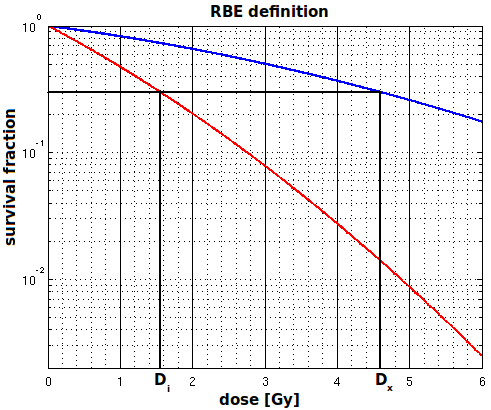 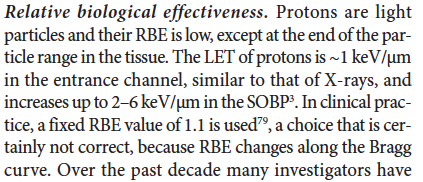 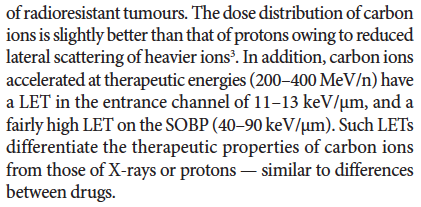 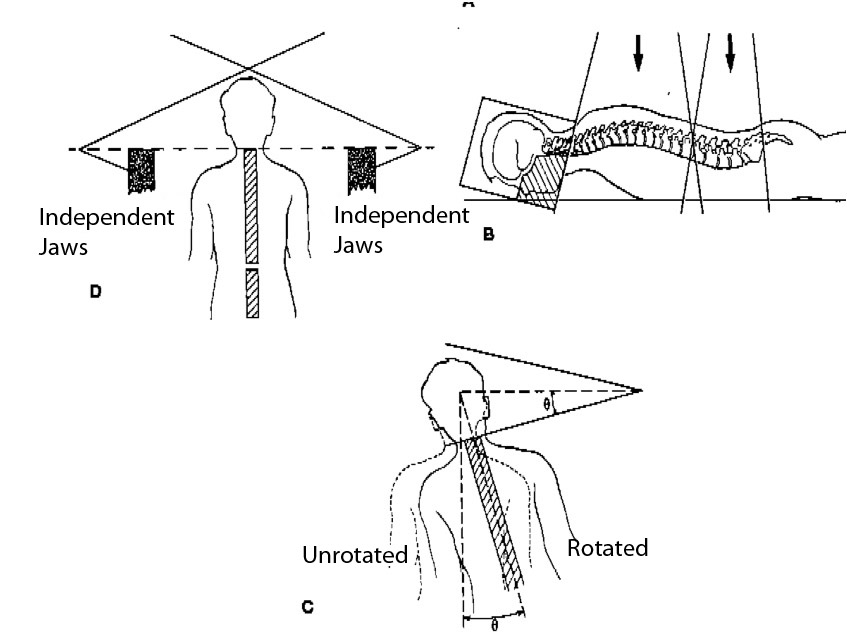 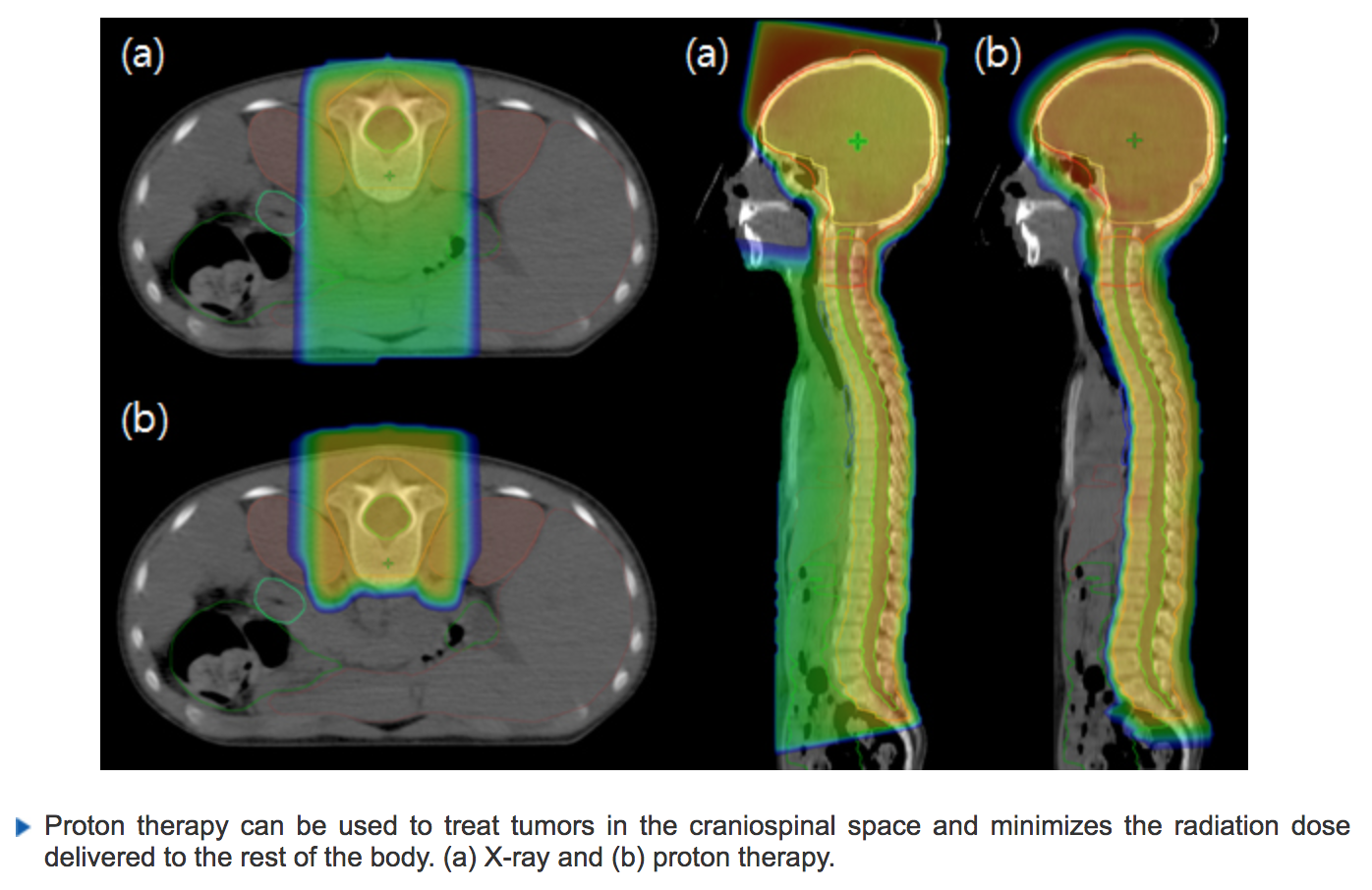 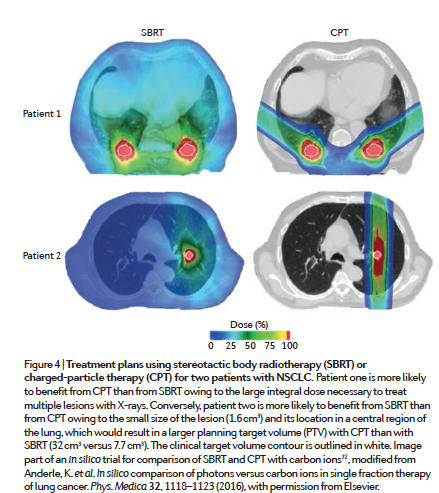 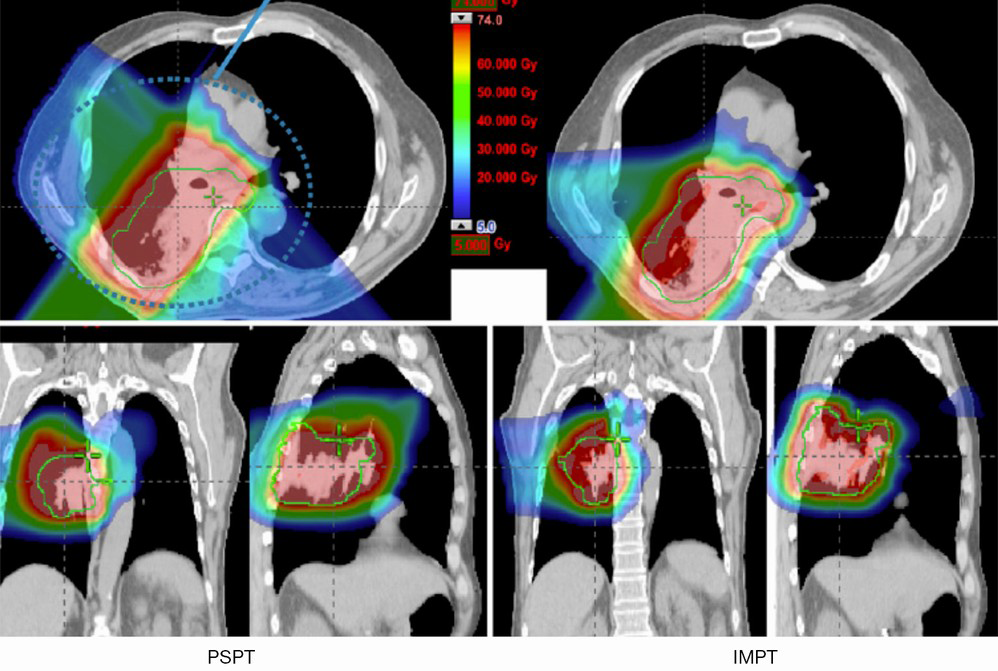 With CPT a given tumor radiation dose (TCP: tumor control probability) can be achieved at lower integral dose to nonmalignant tissue(s) and OAR (reducing NTCP: normal tissue complication probability)
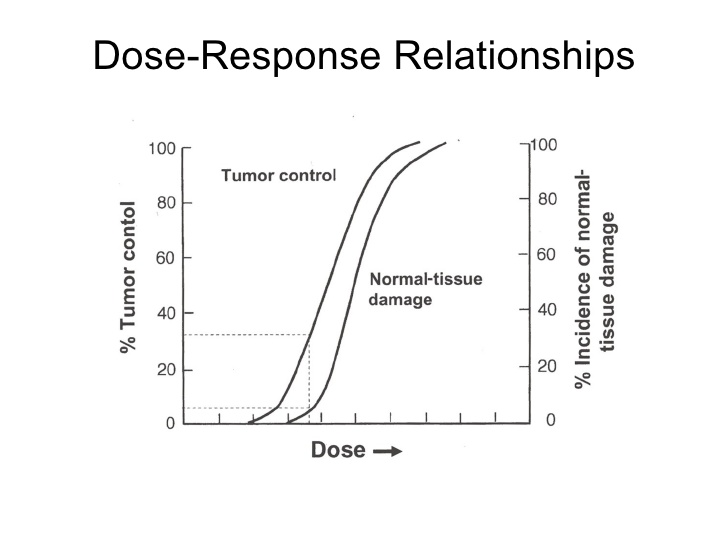 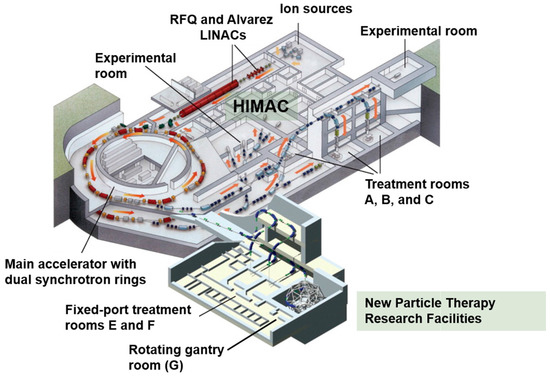 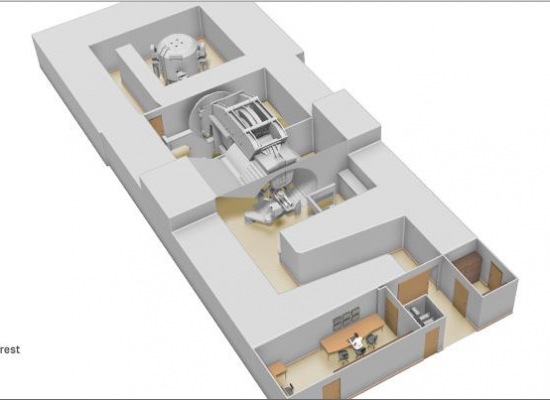 Clinical Trials
Challenges: 
Superiority of CPT based on outcomes: morbidity (treatment related toxicity), QOL(quality of life) requiring long follow-ups and surveillance…cost
Ethics: access, pediatrics
Insurance coverage: access to CPT
Limited # CPT centers: patients QOL: travel/accommodations
Different beam-delivery technologies: PS vs. PB
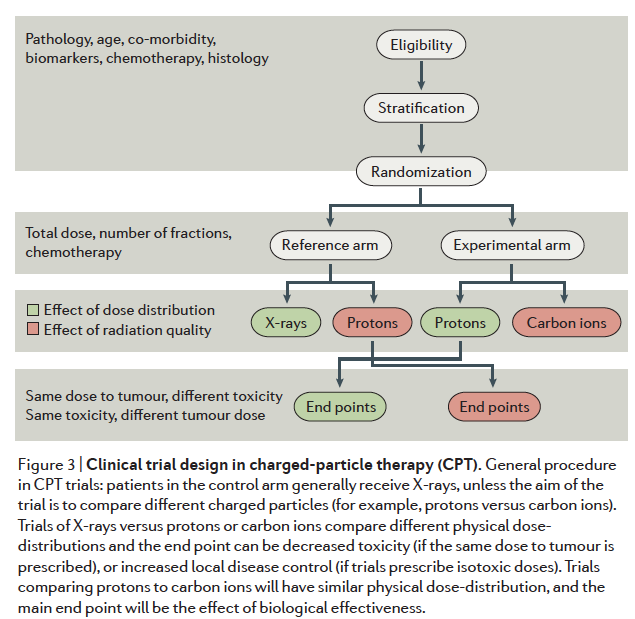 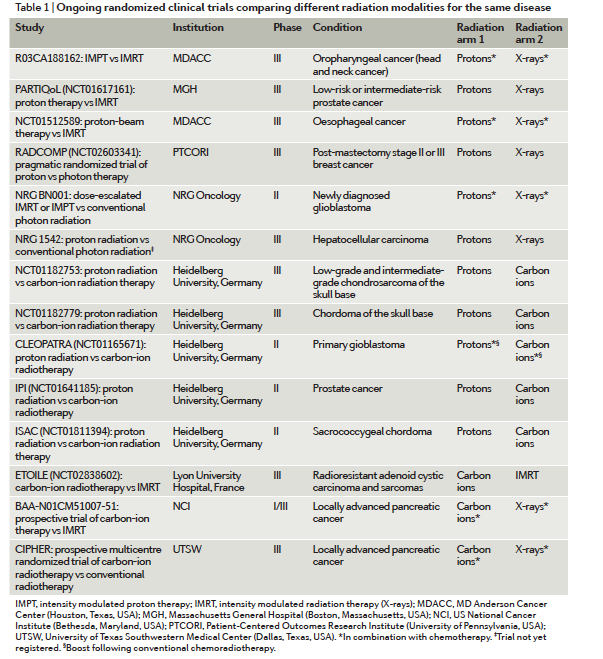 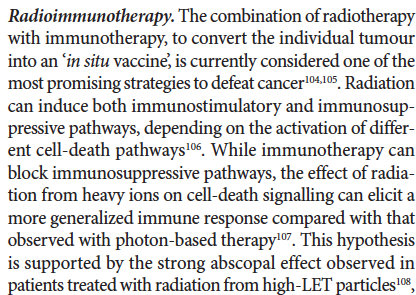 Radioresistant/Hypoxic tumors:
Hit & ETOILE trials
Figure 1 The tumour promoting and inhibitory effects of anticancer agents: Yin and Yang effects
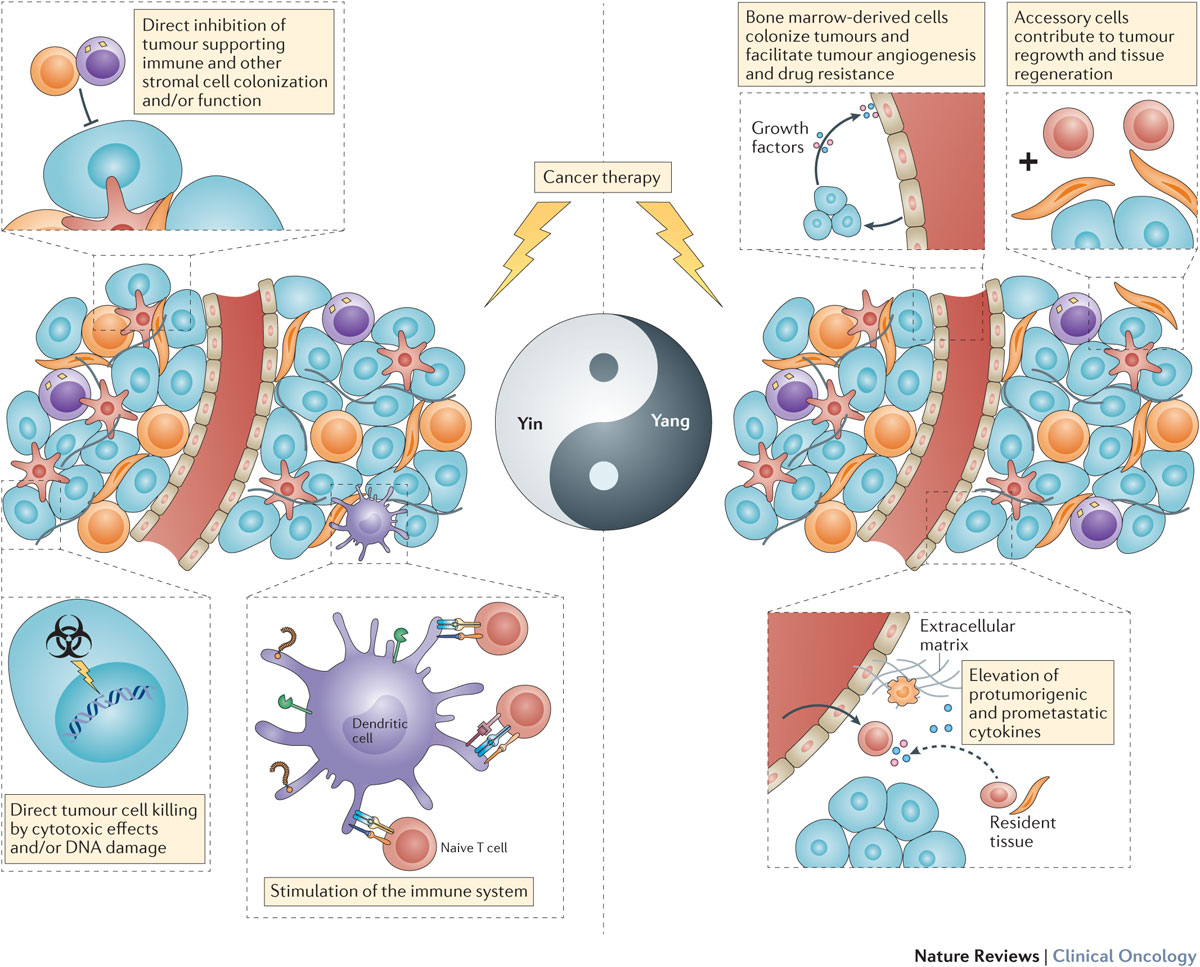 Shaked, Y. (2016) Balancing efficacy of and host immune responses to cancer therapy: the yin and yang effects
Nat. Rev. Clin. Oncol. doi:10.1038/nrclinonc.2016.57
[Speaker Notes: Figure 1 | The tumour promoting and inhibitory effects of anticancer agents: Yin and Yang effects. The illustration provides examples describing the antitumour activity (the 'Yang') of anticancer drugs, and the protumorigenic and pro-metastatic activities (the 'Yin') resulting from the host response to therapy.]
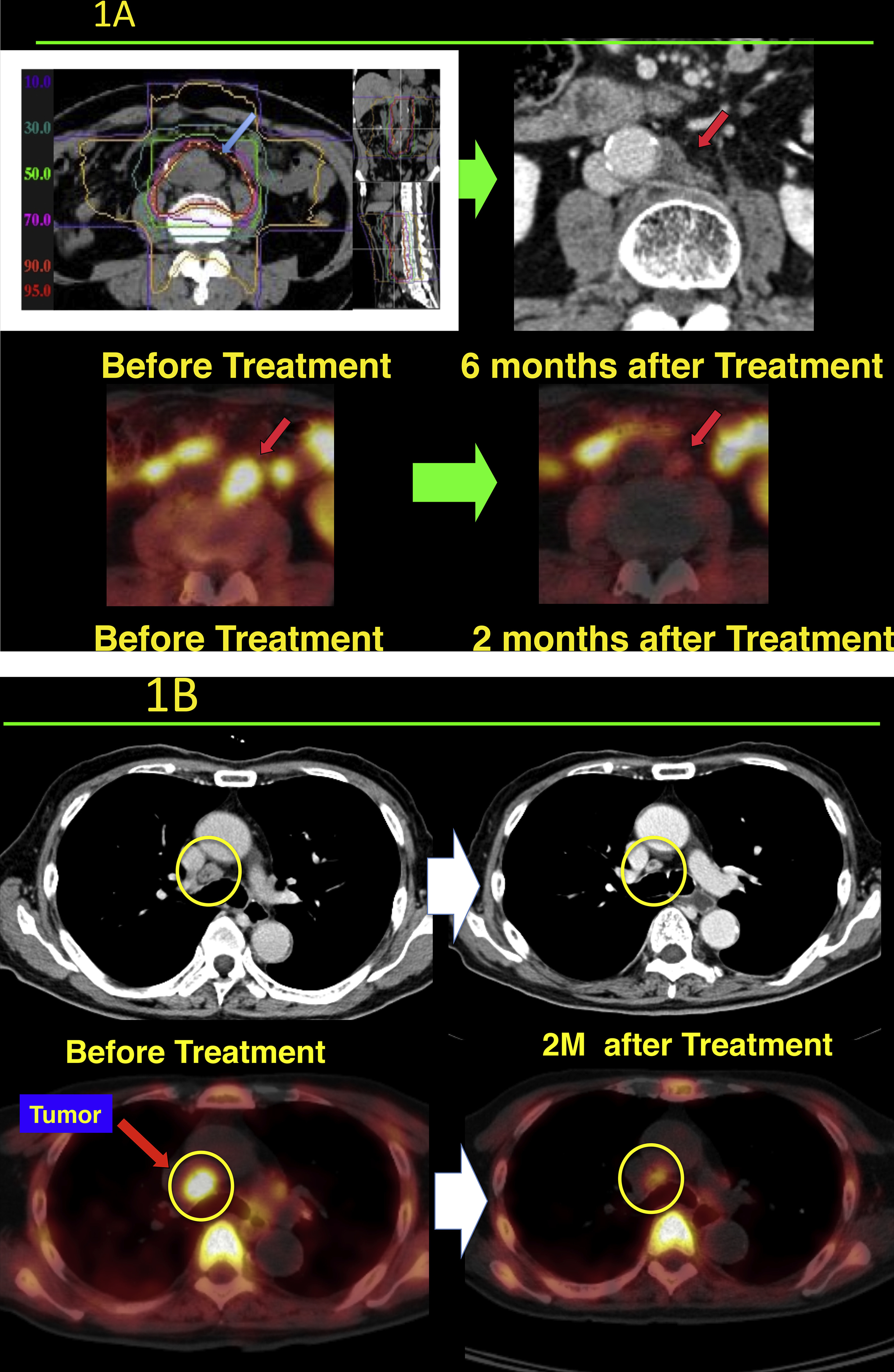 Fig. 1. An 85-year-old patient received 50.4 GyE in 12 fractions for an ascending colon carcinoma at National Institute of Radiological Sciences, Chiba, Japan (A). At the time of treatment the patient had mediastinal lymph node metastasis, at computed tomography and methionine positron emission tomography imaging (B). Six months after treatment, resolution of both the irradiated lesion (A) and the metastasis occurred (B).

Courtesy of Dr Shigeru Yamada
 
Durante, M., Brenner, D. J. & Formenti, S. C. Does heavy ion therapy work through the immune system? Int. J. Radiat. Oncol. Biol. Phys. 96, 934–936 (2016).
Abscopal Effect
4 months after RT
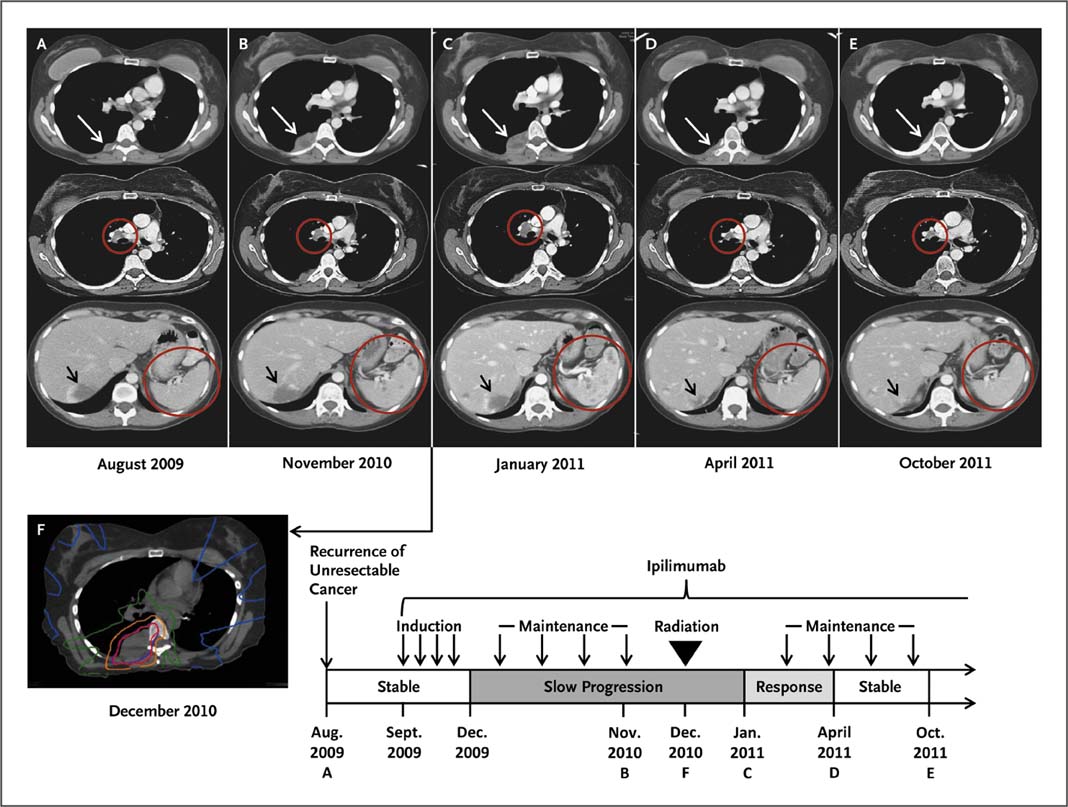 Before ipilimumab
Progression on Ipi
1 month after RT
10 months after RT
9.5 Gy x 3 f
Postow et al. N Engl J Med 366:925-31, 2012
[Speaker Notes: White arrows indicate the paraspinal mass, red circles indicate the right hilar lymphadenopathy and spleen, and black arrows indicate an incidental hepatic hemangioma. 
B) enlargement of the paraspinal mass (top), stable right hilar lymphadenopathy (middle), and new splenic lesions (bottom). 
C) images 1 month after RT, when the response to RT had not yet occurred, with apparent continued worsening disease at all three sites. 
D) Several months after RT, the targeted paraspinal mass showed a response (top). Furthermore, disease response outside of the radiation field was seen with decreased right hilar lymphadenopathy (middle) and resolution of splenic lesions (bottom). 
E) The response was durable, as shown in Panel E
The isodose lines represent total doses of 2850 cGy (pink), 2000 cGy (orange), 1000 cGy (green), and 200 cGy (blue).

Immunologic correlates: Tumor shrinkage with antibody responses to the cancer–testis antigen NY-ESO-1, changes in peripheral-blood immune cells, and increases in antibody responses to other antigens after radiotherapy.]
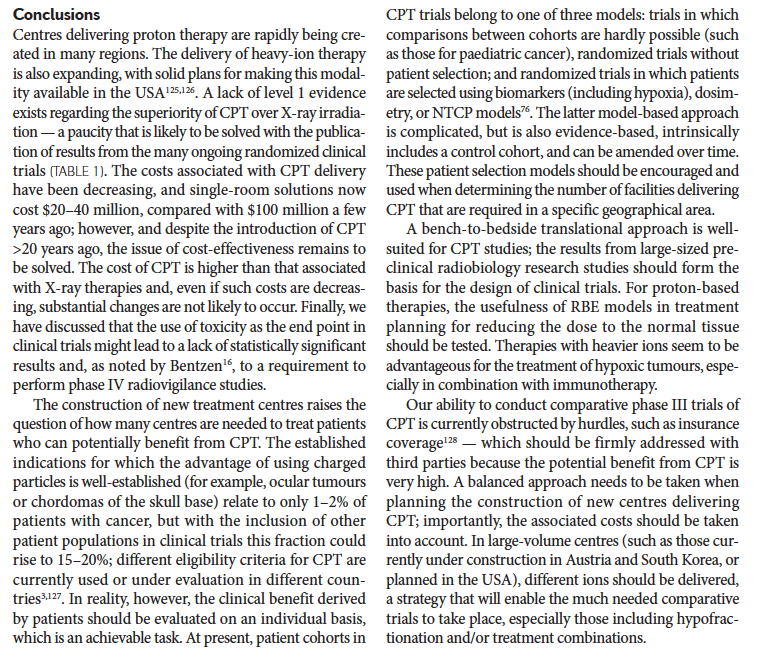 Radiotherapy Fight against Cancer
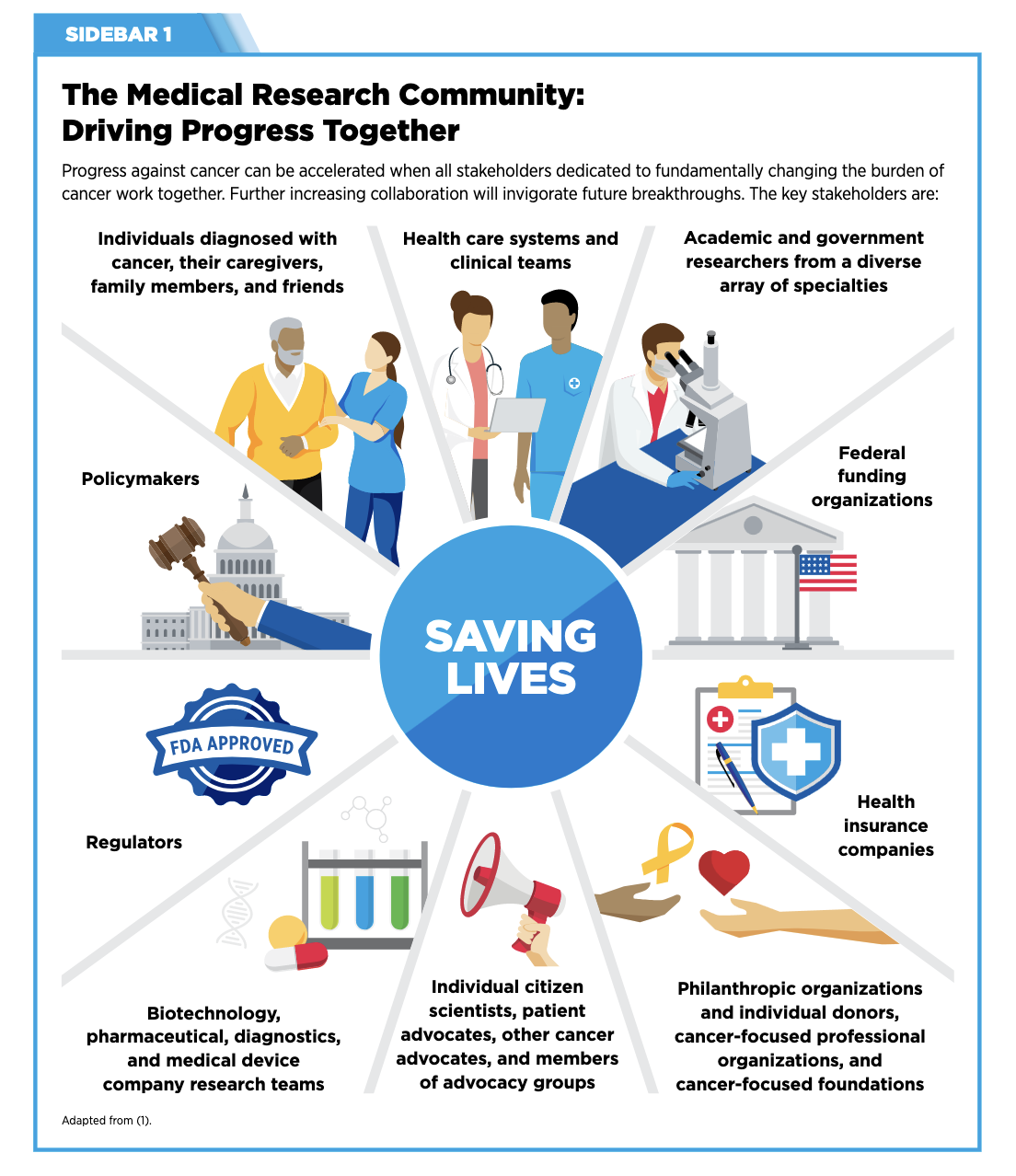 Radiotherapy Fight against Cancer
RT mainstay of cancer care along with surgery and systemic therapy
Local: surgery & RT
Systemic: chemotherapy/hormonotherapy/molecular targeted therapy/immunotherapy/vaccines
~50% of cancer patients will receive RT during the course of their cancer care
RT contributes to 40% curative treatment of care
AACR 2023 Report
Cancer in 2023
In this section, you will learn:
In the United States, the overall cancer death rate has been steadily declining since the 1990s, with the reductions between 1991 and 2020 translating into more than 3.8 million cancer deaths avoided.
The decline in overall U.S. cancer death rates is driven by steady declines in mortality from cancers of the breast, colon and rectum, lung, and prostate.
More than 18 million cancer survivors were living in the United States as of January 1, 2022.
Progress has not been uniform against all cancer types or all subtypes and stages of a given cancer type.
There are stark inequities in the cancer burden among many sociodemographic groups within the United States; these inequities occur across the cancer continuum and are driven largely by social factors.
The economic burden of cancer both on individuals and the U.S. health care system is expected to rise in the coming decades, highlighting the urgent need for more research to accelerate the pace of progress against cancer.
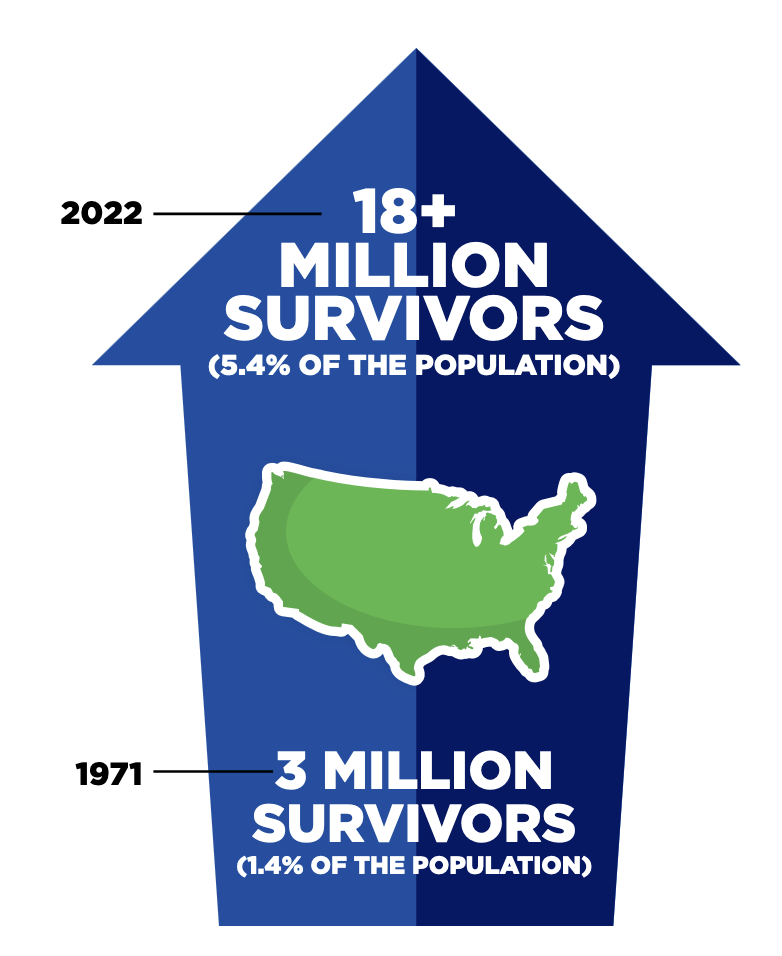 Conclusions
Radiotherapy is main stay of cancer treatments
~ 50% require radiotherapy in course of their cancer care
Radiotherapy contribute to 40% of cancer
Synergy and optimization of combined therapy: chemo/targeted/immune/vaccines
Fight against cancer: moral/ethical/noble goal
AACR 2023 annual report: decrease mortality and increased survivorship from integrated (multi & interdisciplinary) programs and clinical trials
Great vision and ongoing efforts in RDC: CNLC & CGEA …
?

Thank you
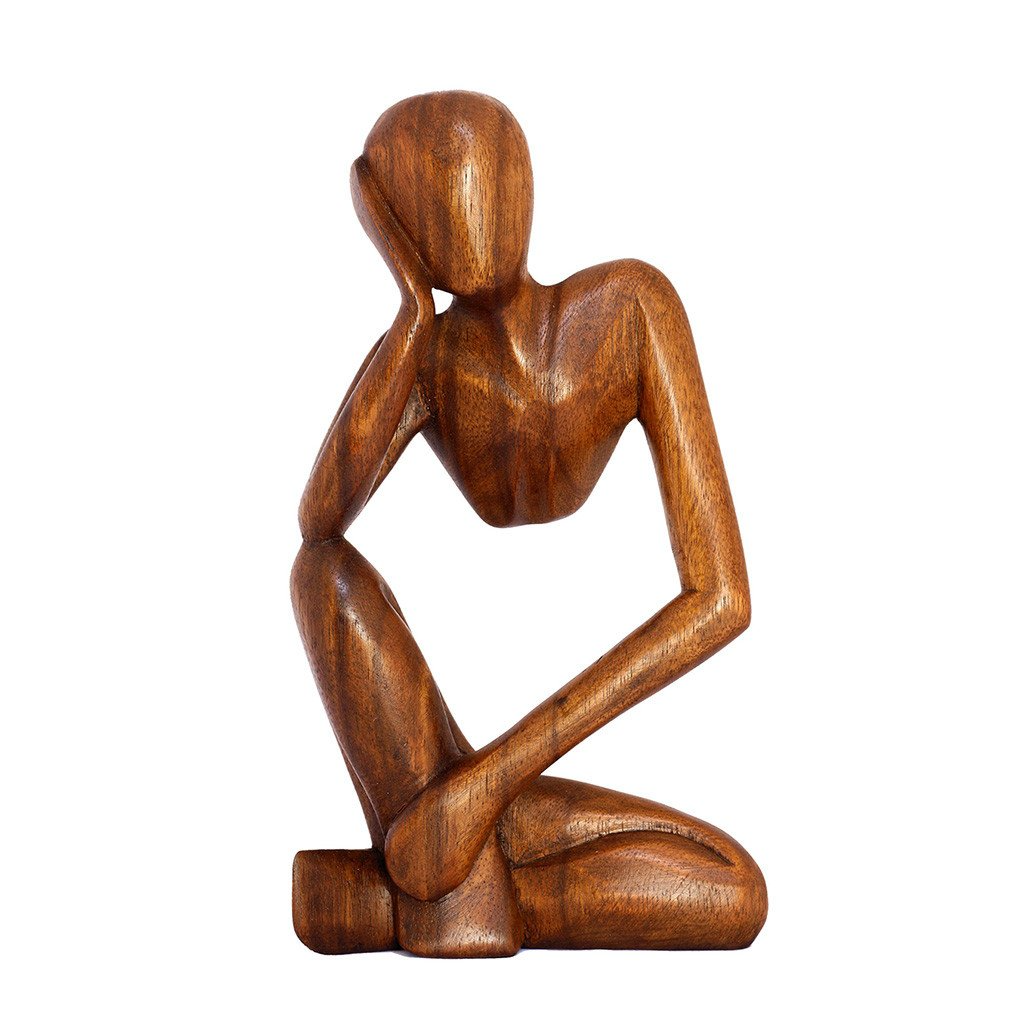 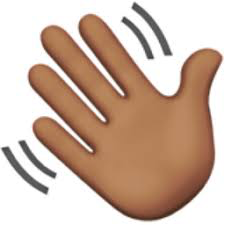 Some References
Podgorsak, E.B., Radiation Physics for Medical Physicists, 2nd ed., 2010, XXXIII, 745 p. 190 illus., 16 in color., HardcoverISBN: 978-3-642-00874-0
Khan, F.M. The Physics of Radiation Therapy, Williams & Wilkins, Baltimore
Hall, E.J. Radiobiology
https://ascopost.com/news/september-2023/aacr-issues-annual-cancer-progress-report/
https://www.afro.who.int/sites/default/files/2017-06/WHOCancerBrochure2007.FINAL_.pdf
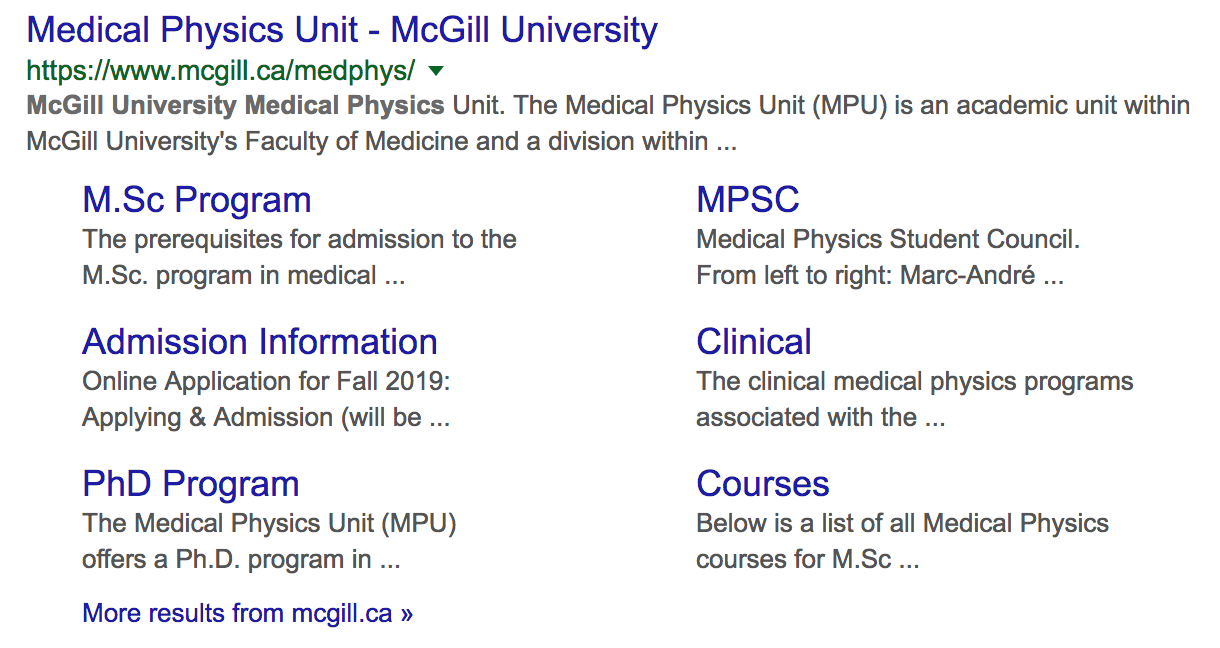 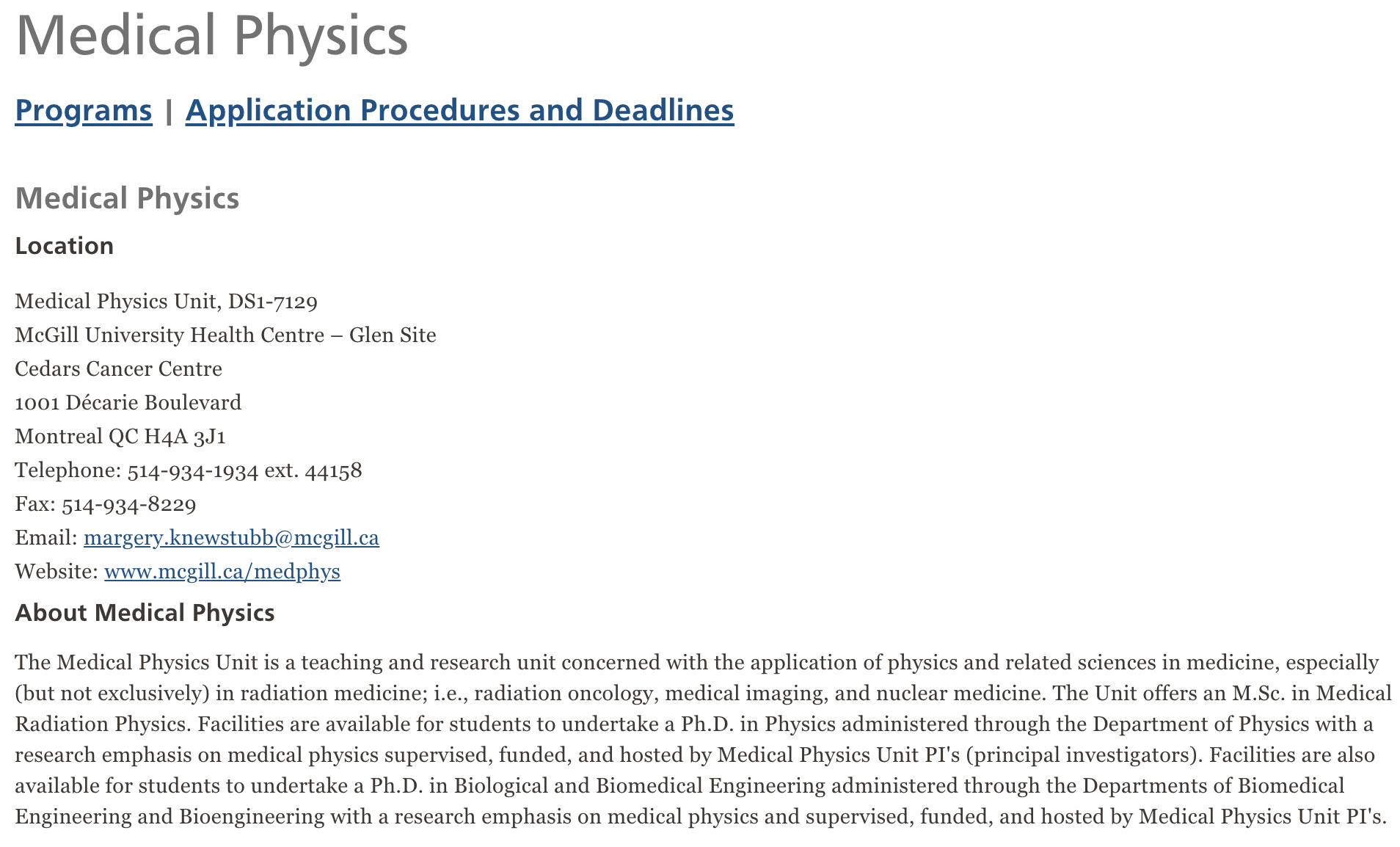 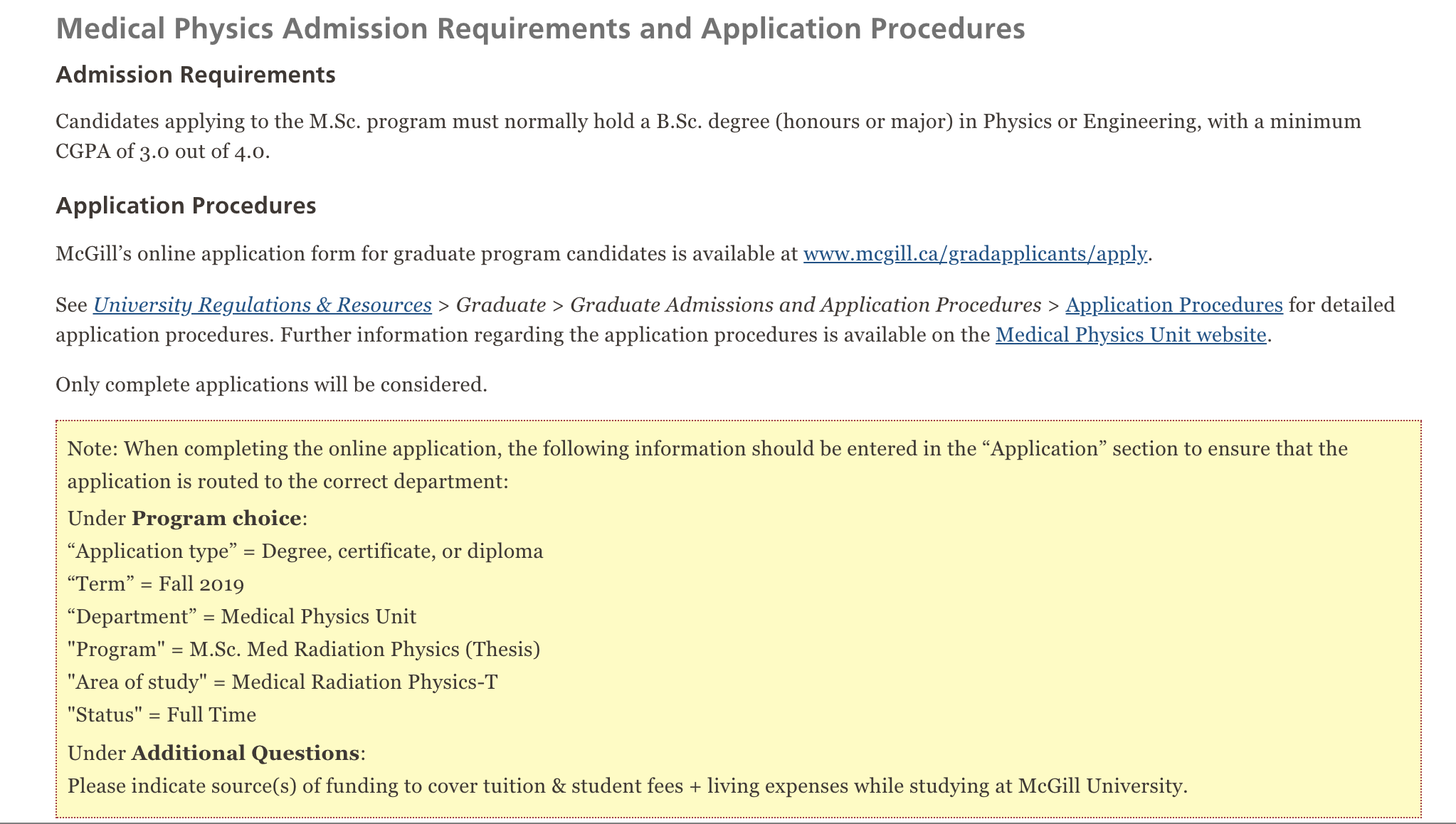